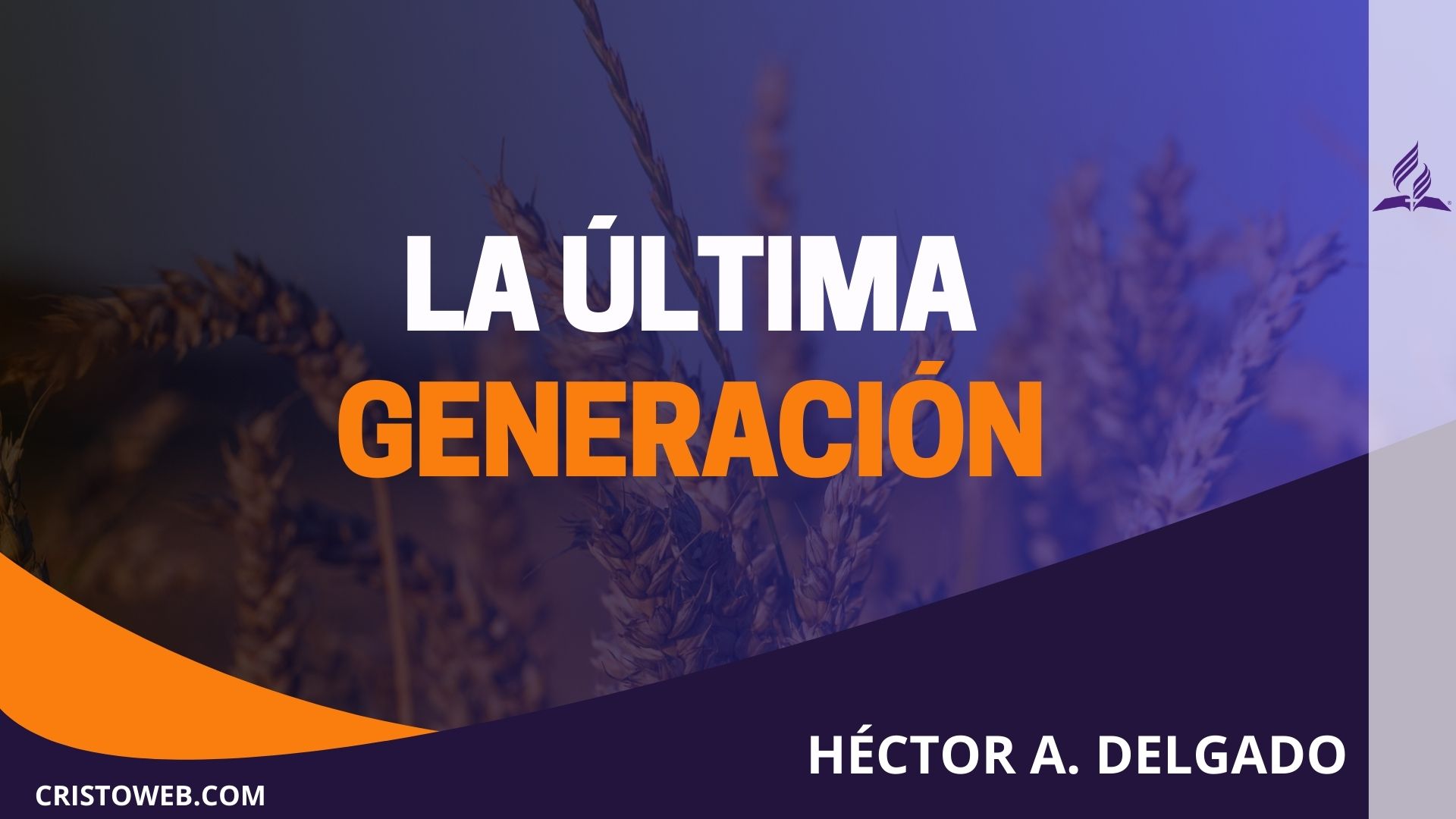 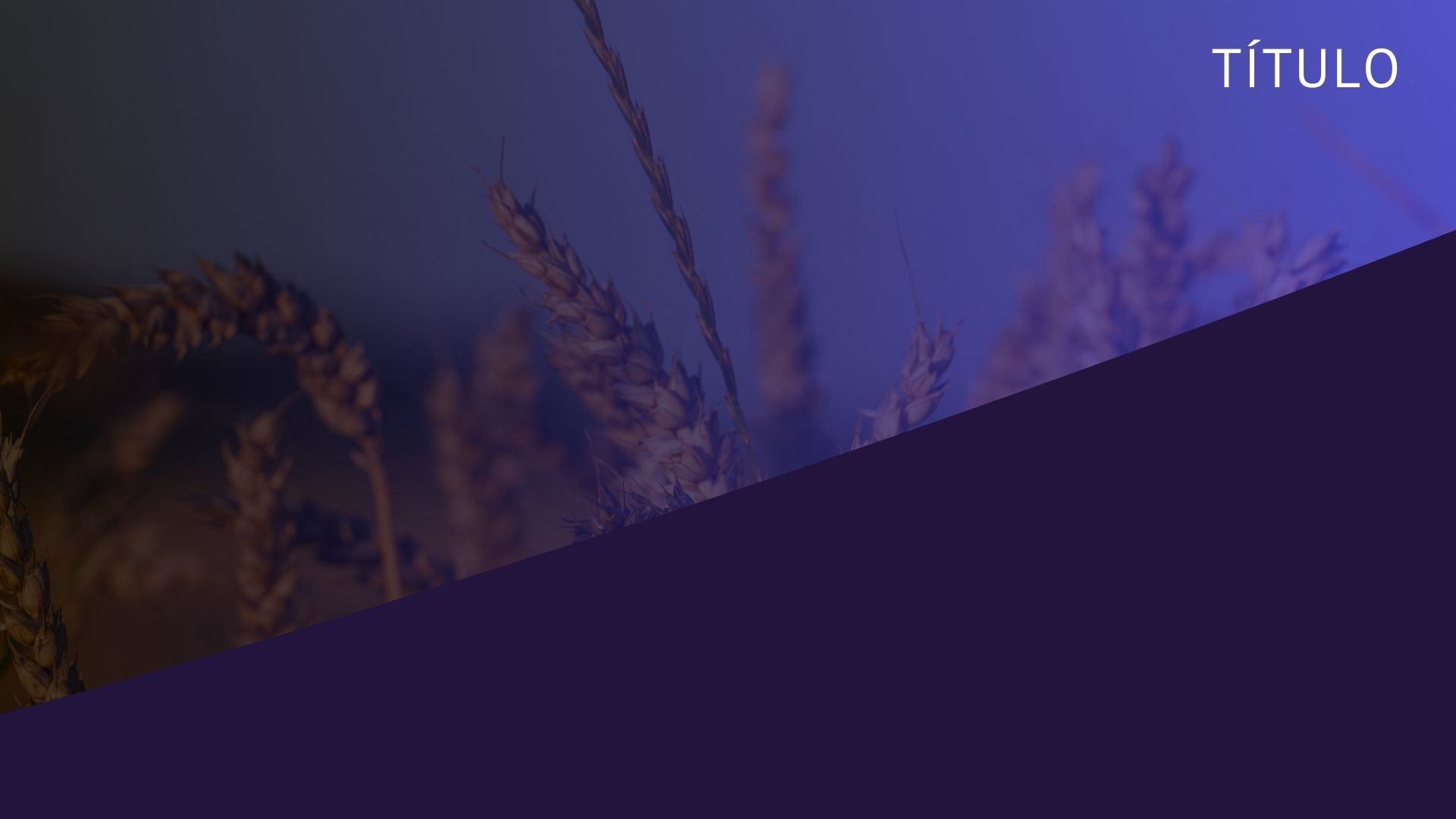 Los que «guardan» los mandamientos de Dios
Basado en el libro “La última generación: ¿cuál es el papel que desempeñarán los santos en el tiempo del fin?”
CAPÍTULO #18
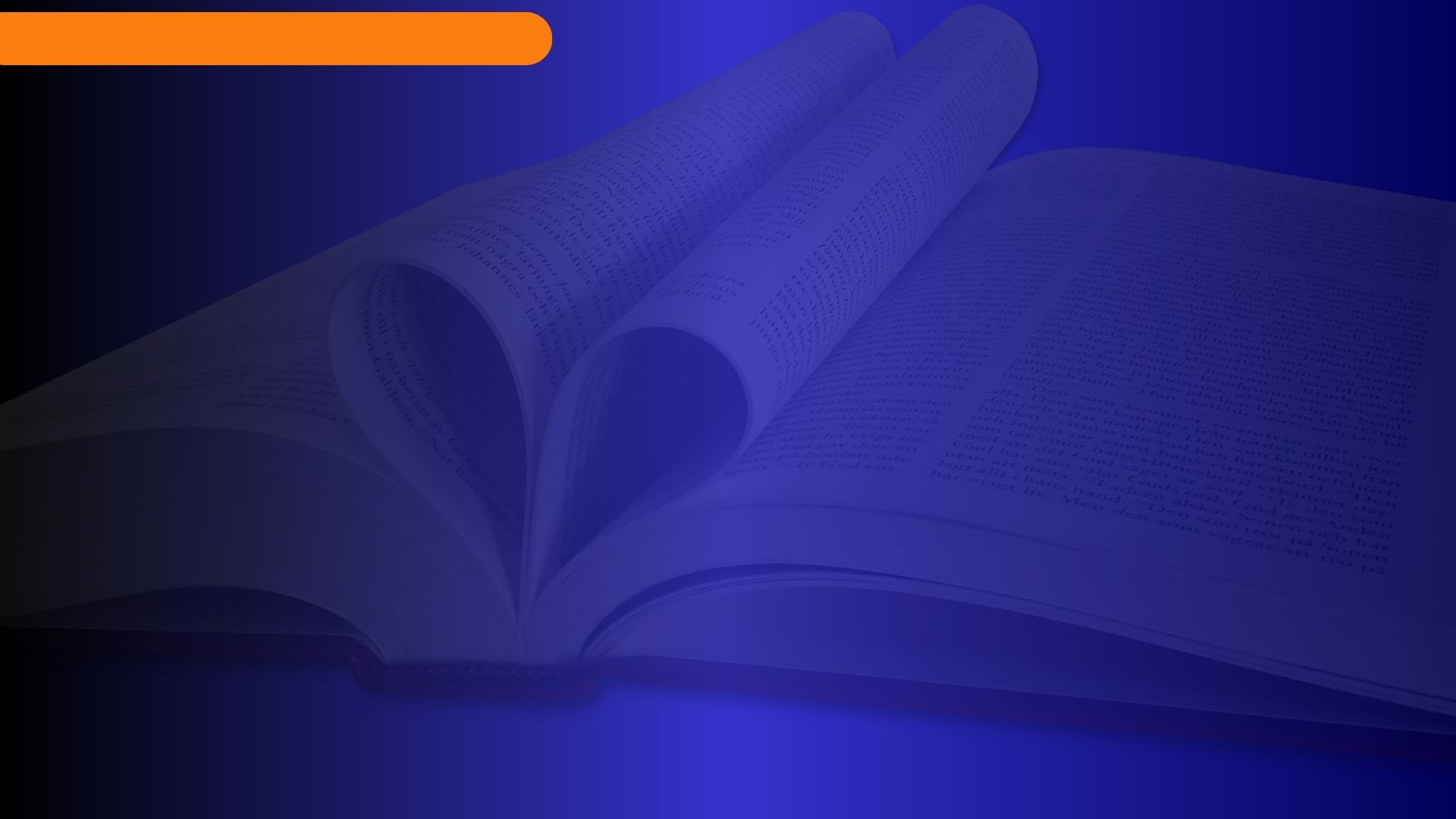 Introducción
¿Sabe usted qué significa la frase: «los que guardan los mandamientos» (Ap 12:17; 14:12)? ¿Qué significa realmente guardar la Ley de Dios? ¿Guardará la última generación la Ley de una manera distinta a las generaciones pasadas? 
En este capítulo, abordaremos tres perspectivas sobre el tema planteado:
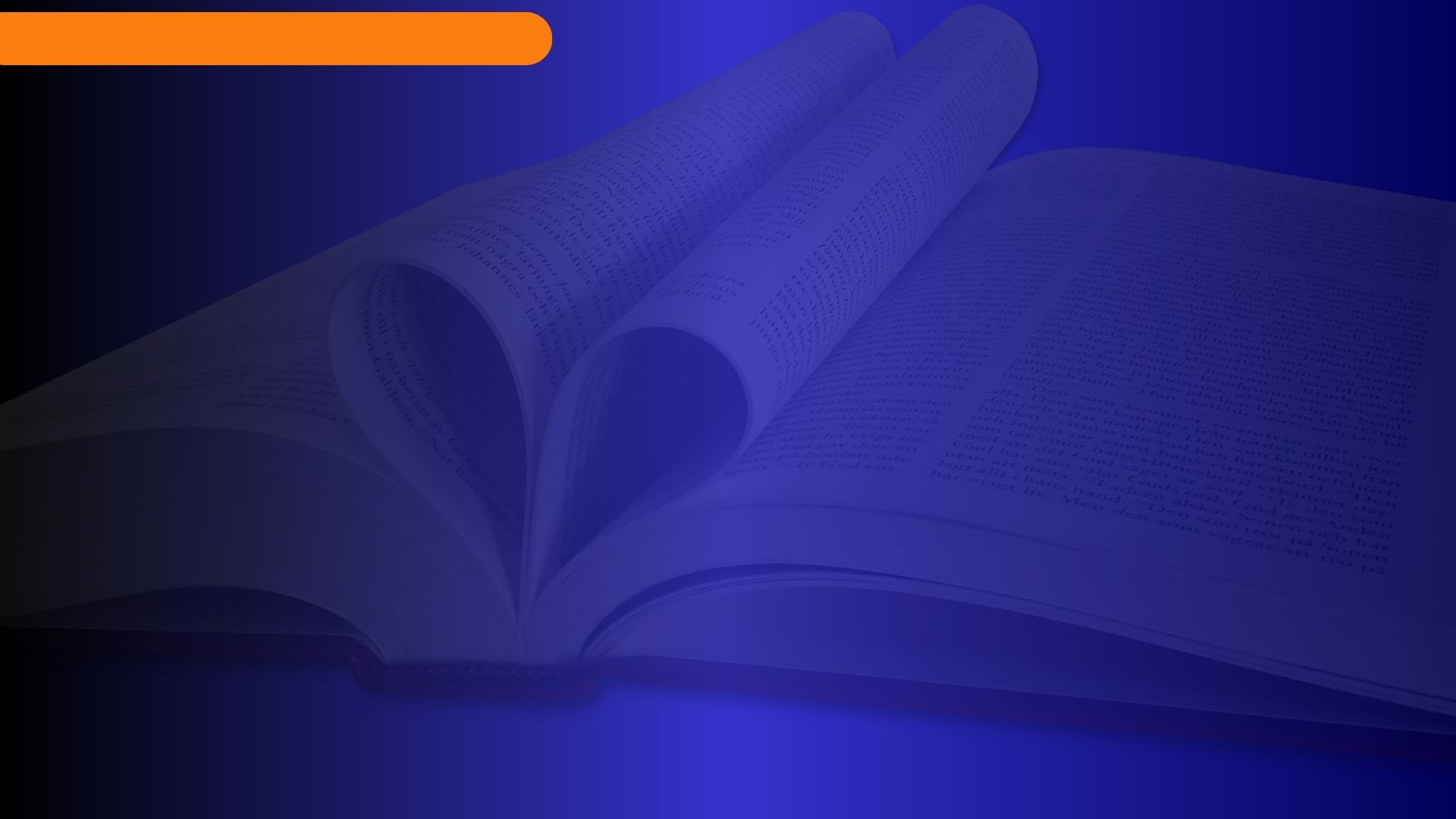 Introducción
1. Analizaremos brevemente el fundamento bíblico de la obediencia; 
2. Veremos la naturaleza de la obediencia del creyente nacido de nuevo desde la perspectiva de la Sra. White. 
3. Estudiaremos el significado de la «obediencia perfecta» a la luz de una de las historias más fascinantes de la Biblia.
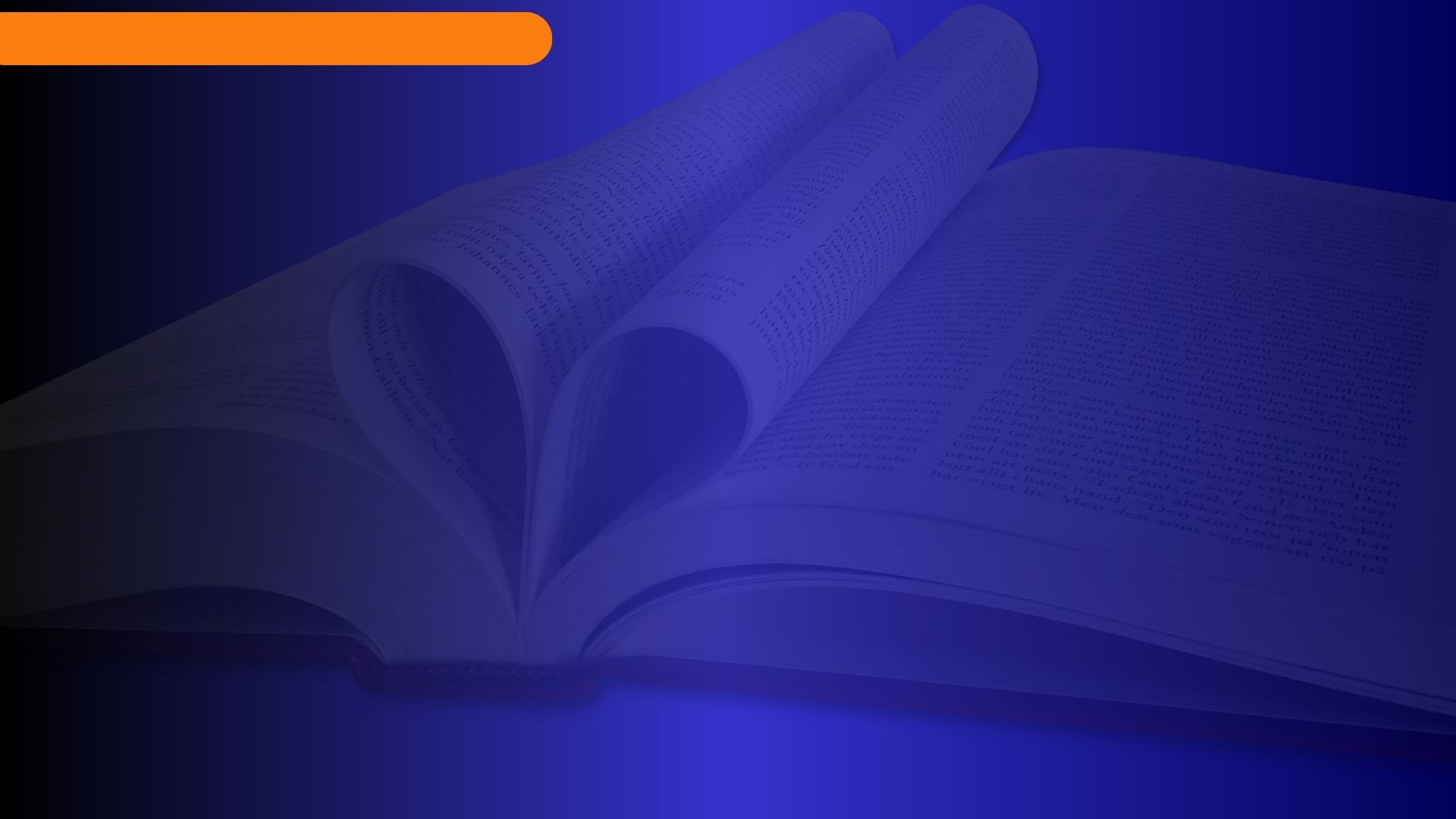 La obediencia en la Biblia
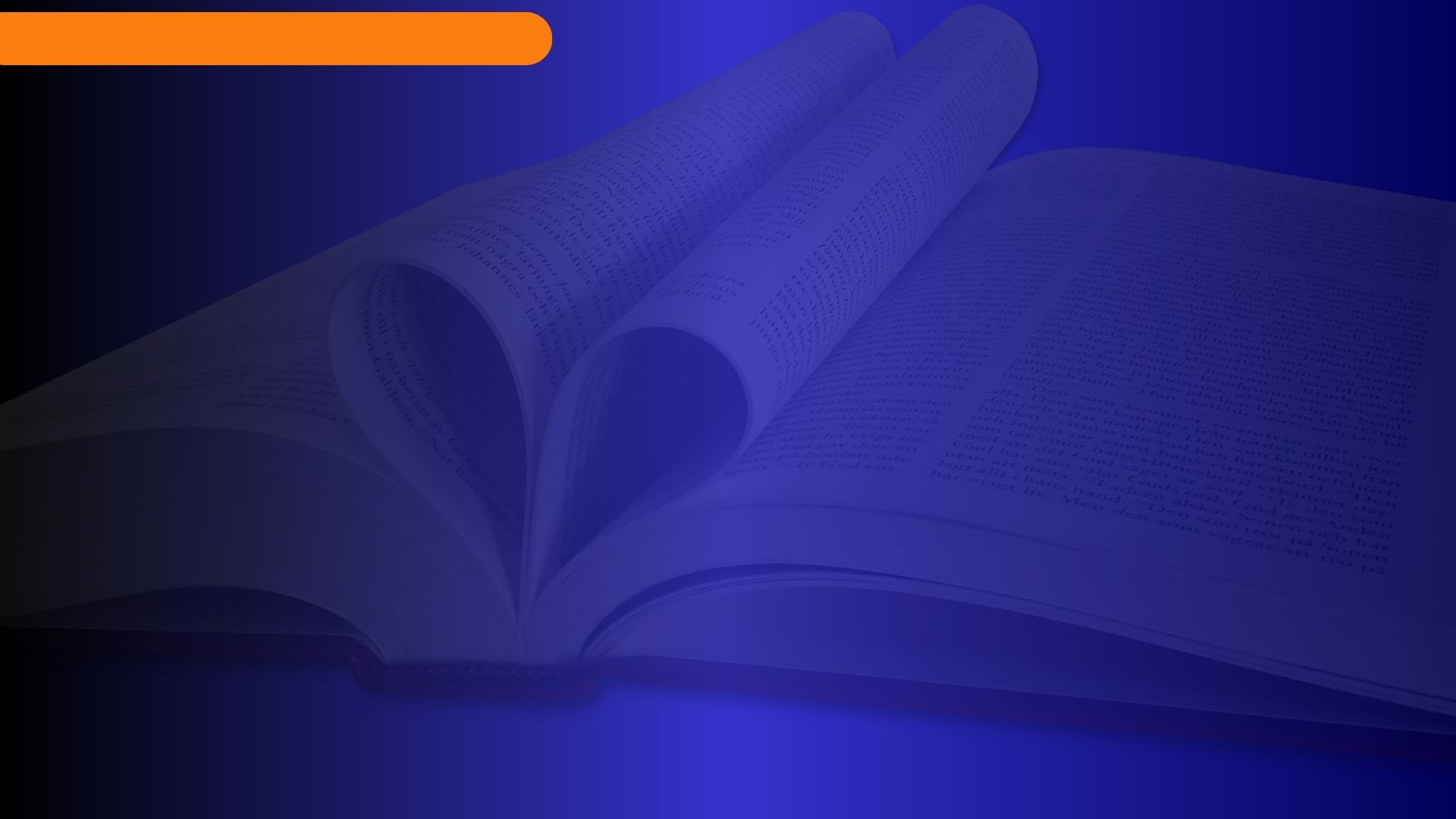 La obediencia en la Biblia
Según el Gran diccionario enciclopédico de la Biblia, el término «obediencia» es la traducción de la palabra hebrea shamá, cuya raíz primeramente significa «oír —inteligentemente—, atender, obedecer». En griego, la palabra es hypakoé, «obediencia»; de hypó, «bajo» y akúo, «oír».
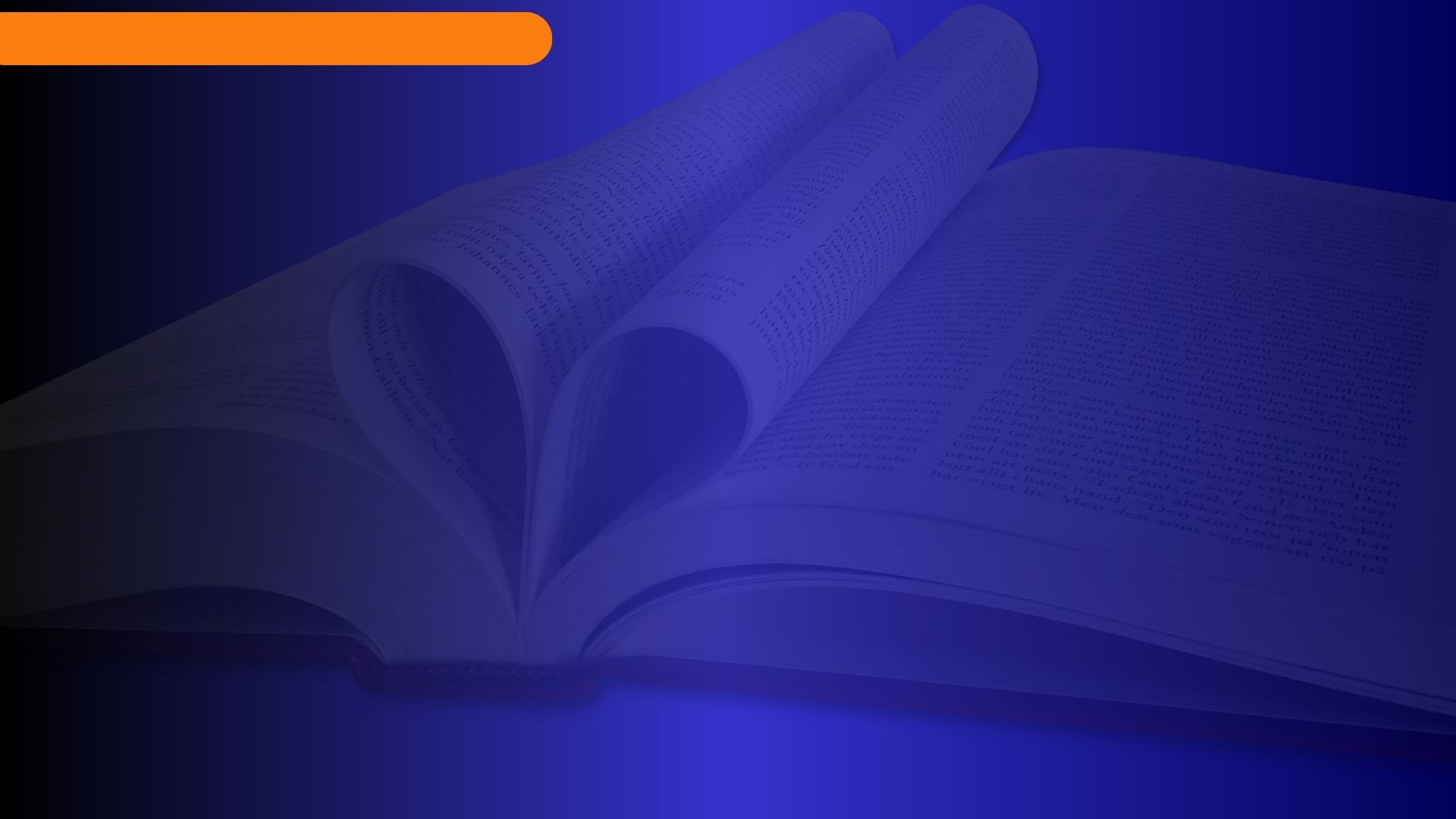 La obediencia en la Biblia
Obedecer es la palabra que describe «la disposición a escuchar, y después, a seguir o dar cumplimiento a lo escuchado» (cf. Ro 10:17);2 como lo expresa la respuesta del niño Samuel: «Habla, que tu siervo escucha» (1 Sm 3:10). La idea es el oír «que se lleva a cabo bajo la autoridad o la influencia del que habla, y que conduce hacia el cumplimiento de lo que dicha autoridad requiere».
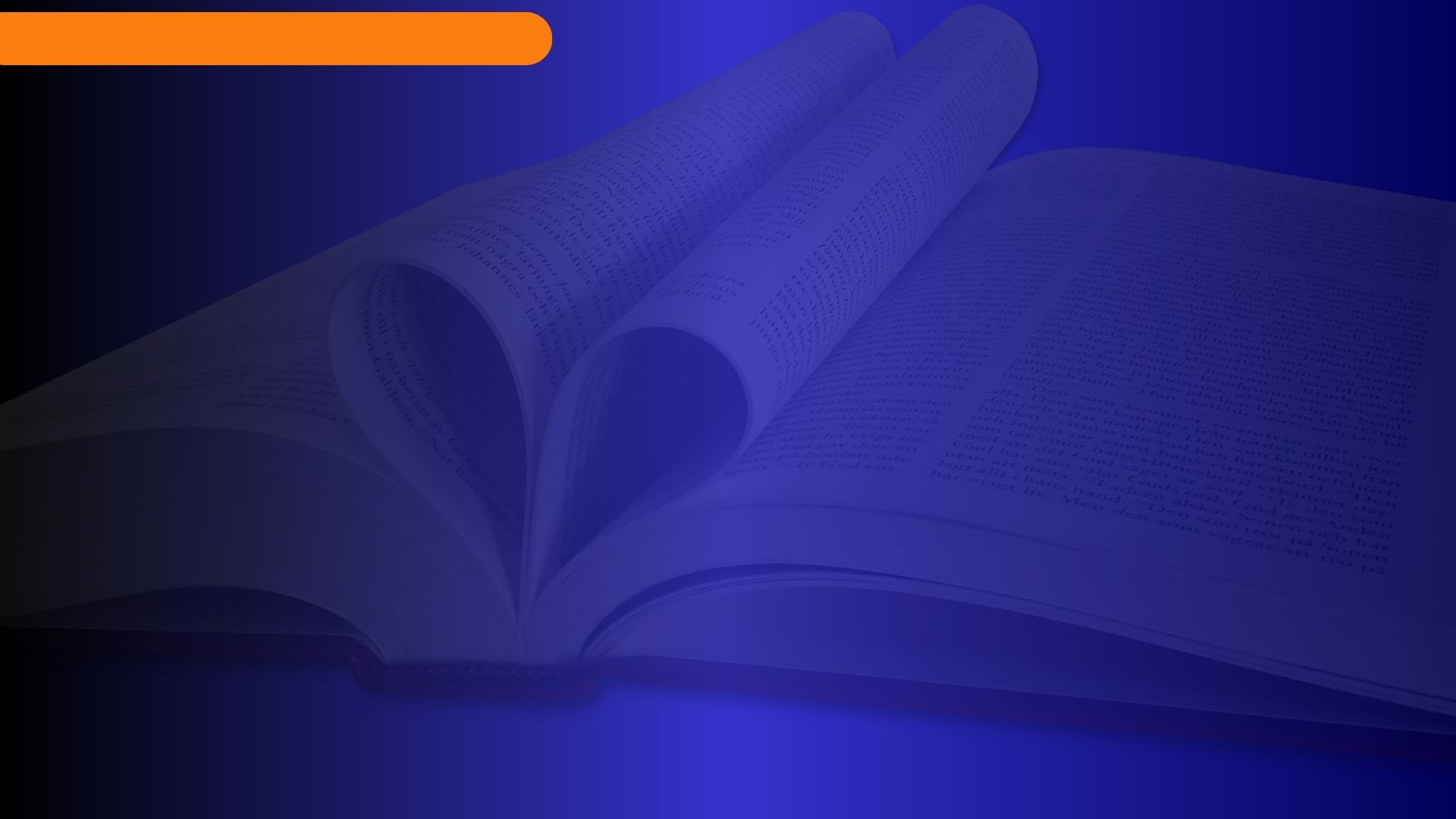 La obediencia en la Biblia
La Biblia enmarca la obediencia en el centro mismo de la conducta religiosa y encuentra expresión en la sumisión de la voluntad revelada del Ser supremo (Is 1:2; Jr 2:4; 7:21-28). Aunque los seres humanos no se salvan por los méritos de su obediencia, serán juzgados por su respuesta positiva o negativa a los mandatos divinos (cf. Dt 7:11-13).
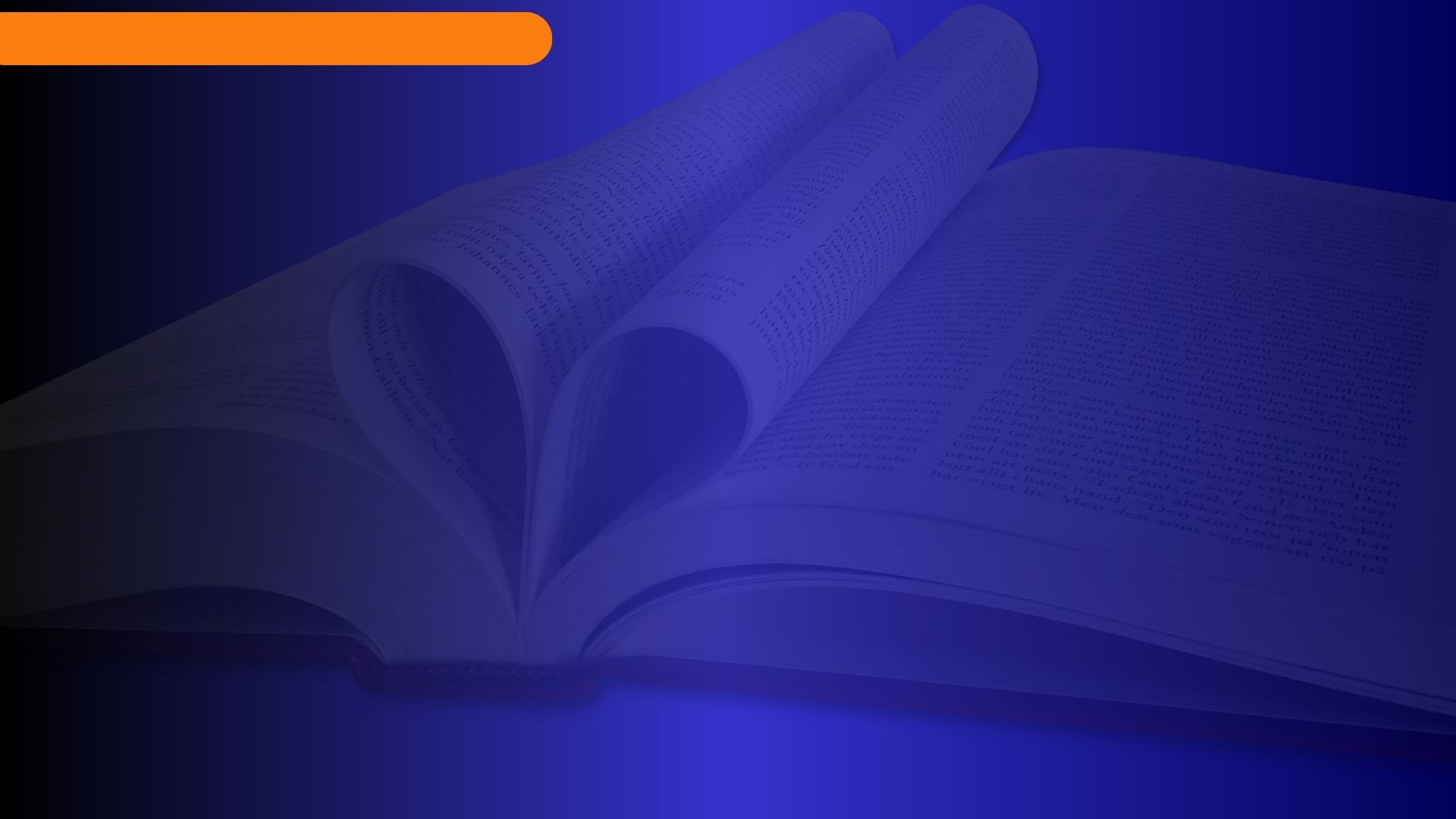 La obediencia en la Biblia
Las nefastas consecuencias que acarrea la desobediencia a los mandamientos de Dios se manifiestan en la historia de la caída de nuestros primeros padres, la esclavitud que alcanzó a la vasta creación y el costo elevado que nuestro Señor tuvo que pagar para rescatar a la raza caída (Gn 3:1-24; Jn 3:16; Ro 5:5-10; 8:20).
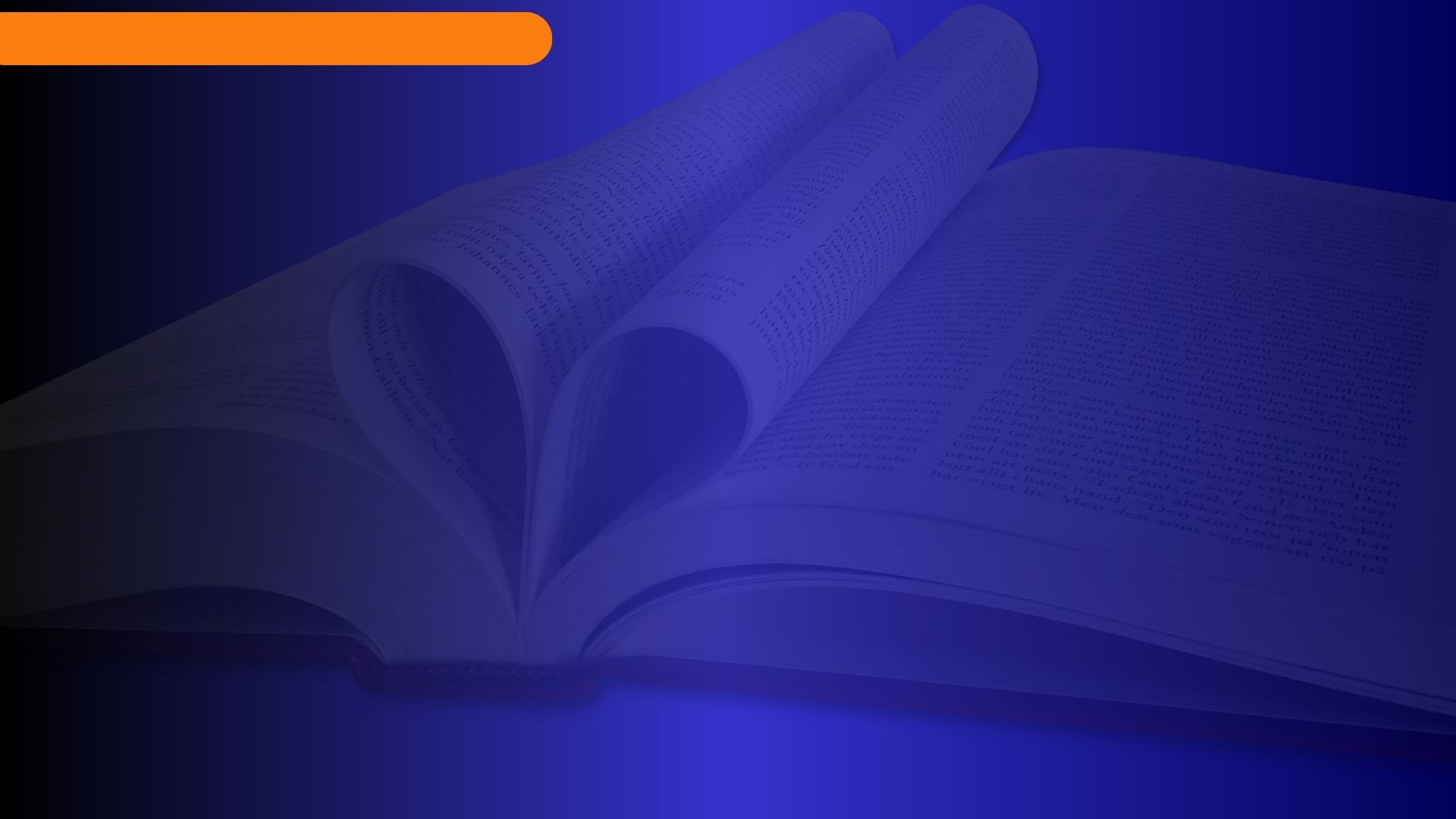 La obediencia en la Biblia
Nuestro Señor es el mayor ejemplo de obediencia: «yo también he guardado los mandamientos de mi Padre» (Jn 15:10). Él fue «obediente hasta la muerte» (Fil 2:8, cf. Heb 10:5-10).
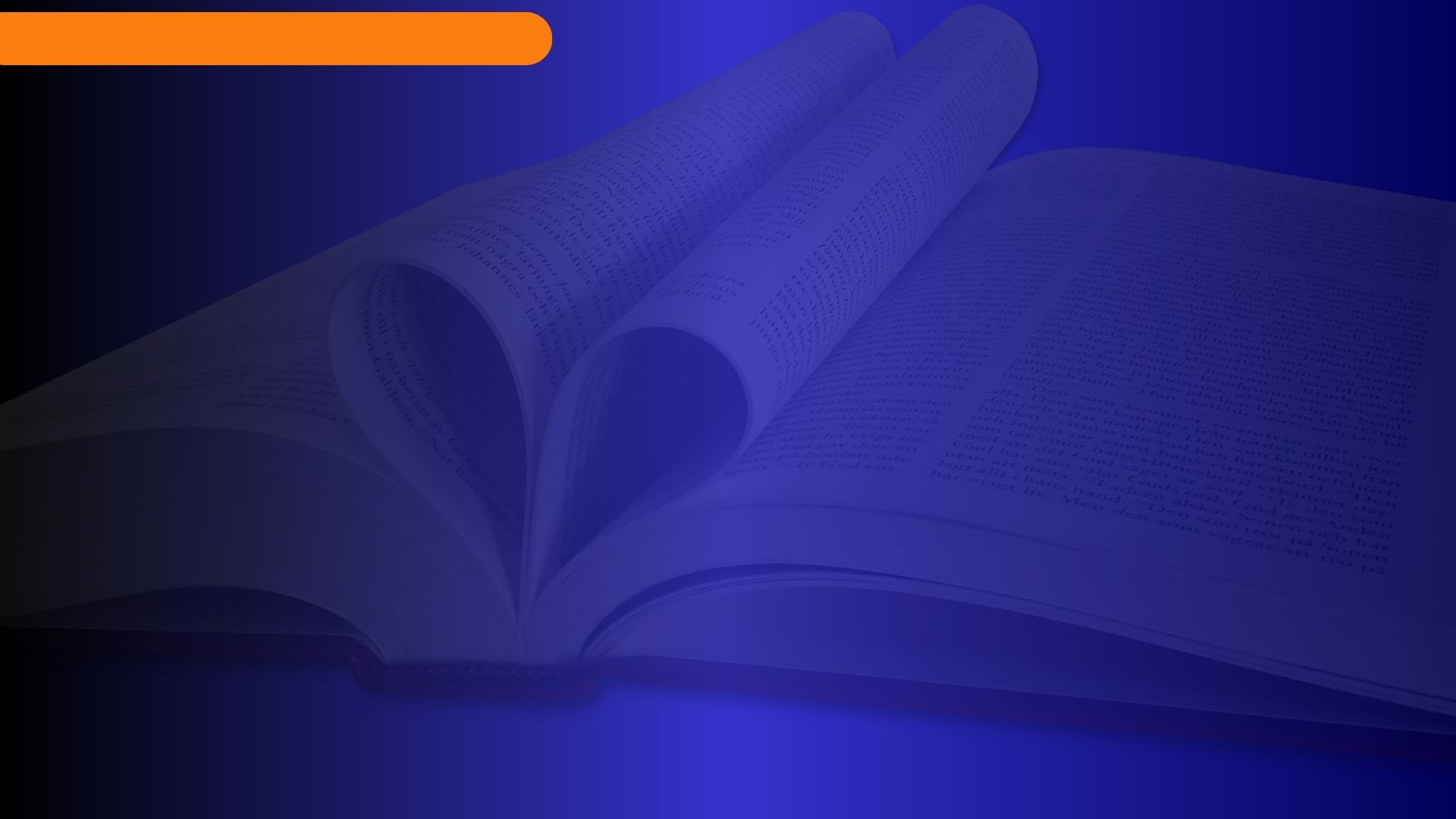 La obediencia en la Biblia
Los creyentes son impelidos a emular Su ejemplo: «Si me aman, guardarán mis mandamientos» (Jn 14:15). La obediencia es la verdadera prueba del discipulado: «El que dice: “Yo lo conozco” y no guarda sus mandamientos es mentiroso y la verdad no está en él […] El que dice que permanece en él debe andar como él anduvo» (1 Jn 2:4, 6).
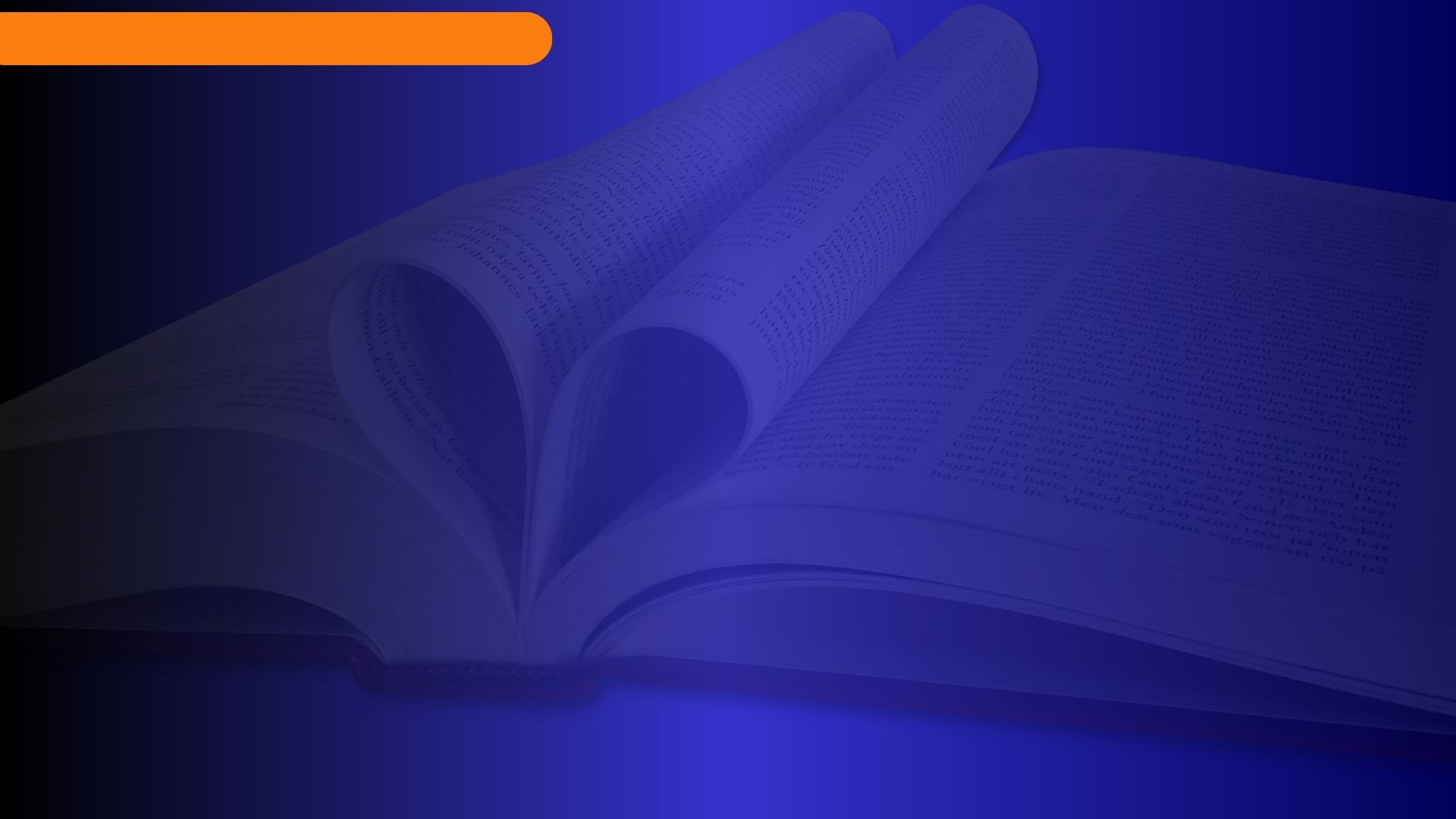 La obediencia en la Biblia
«La obediencia de Jesús va más allá del cumplimiento moral. En la perspectiva teológica de Pablo adquiere dimensiones soteriológicas, que revierten el curso de la historia iniciado en el primer pecado del hombre:
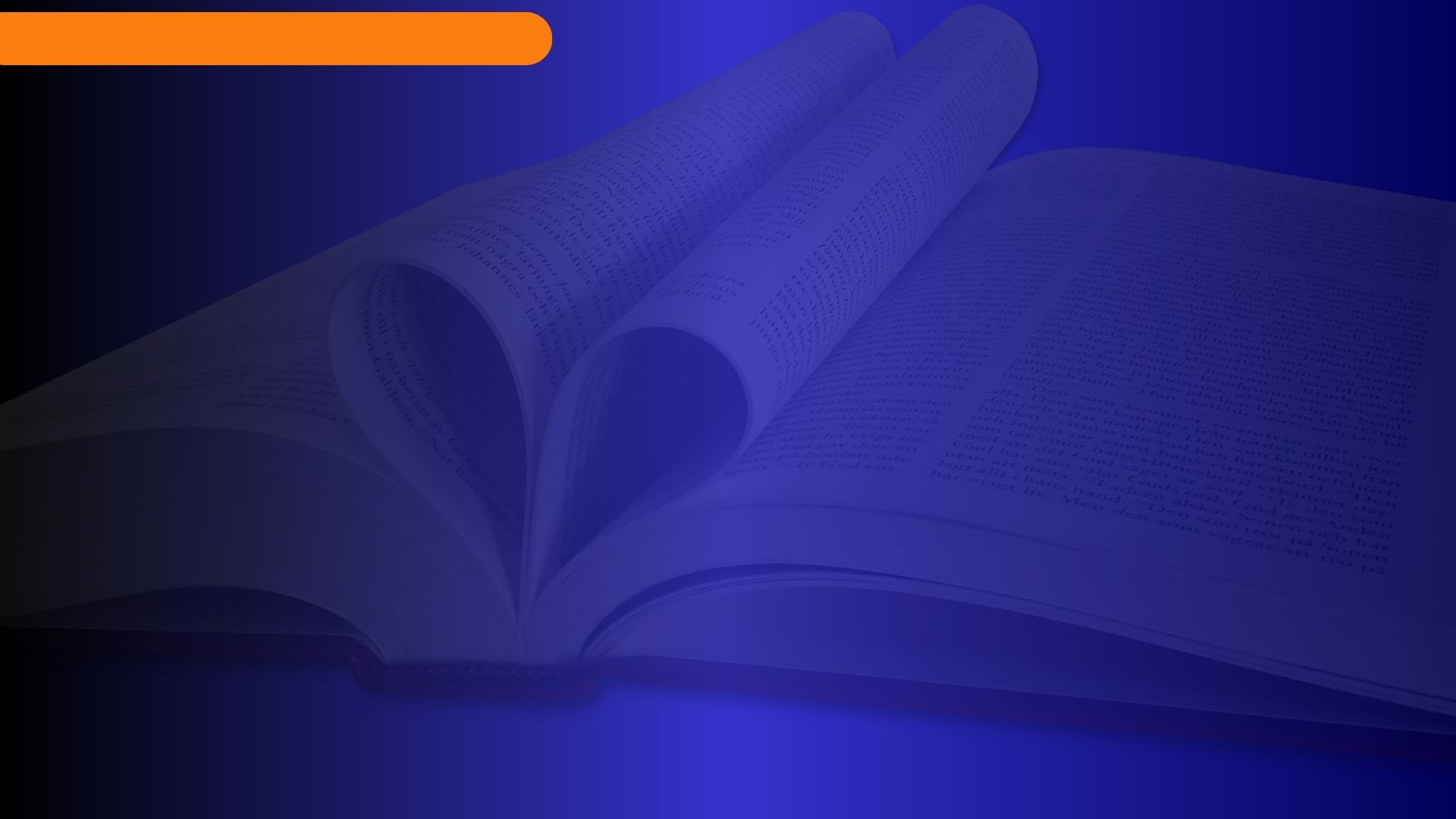 La obediencia en la Biblia
“Así como por la desobediencia de un solo hombre, muchos fueron constituidos pecadores, así también, por la obediencia de uno, muchos serán constituidos justos” (Rom 5:19; cf. Gl 4:4). La obediencia de Jesucristo implica la salvación del mundo, y por ella a este le es dado volver a la obediencia a Dios».
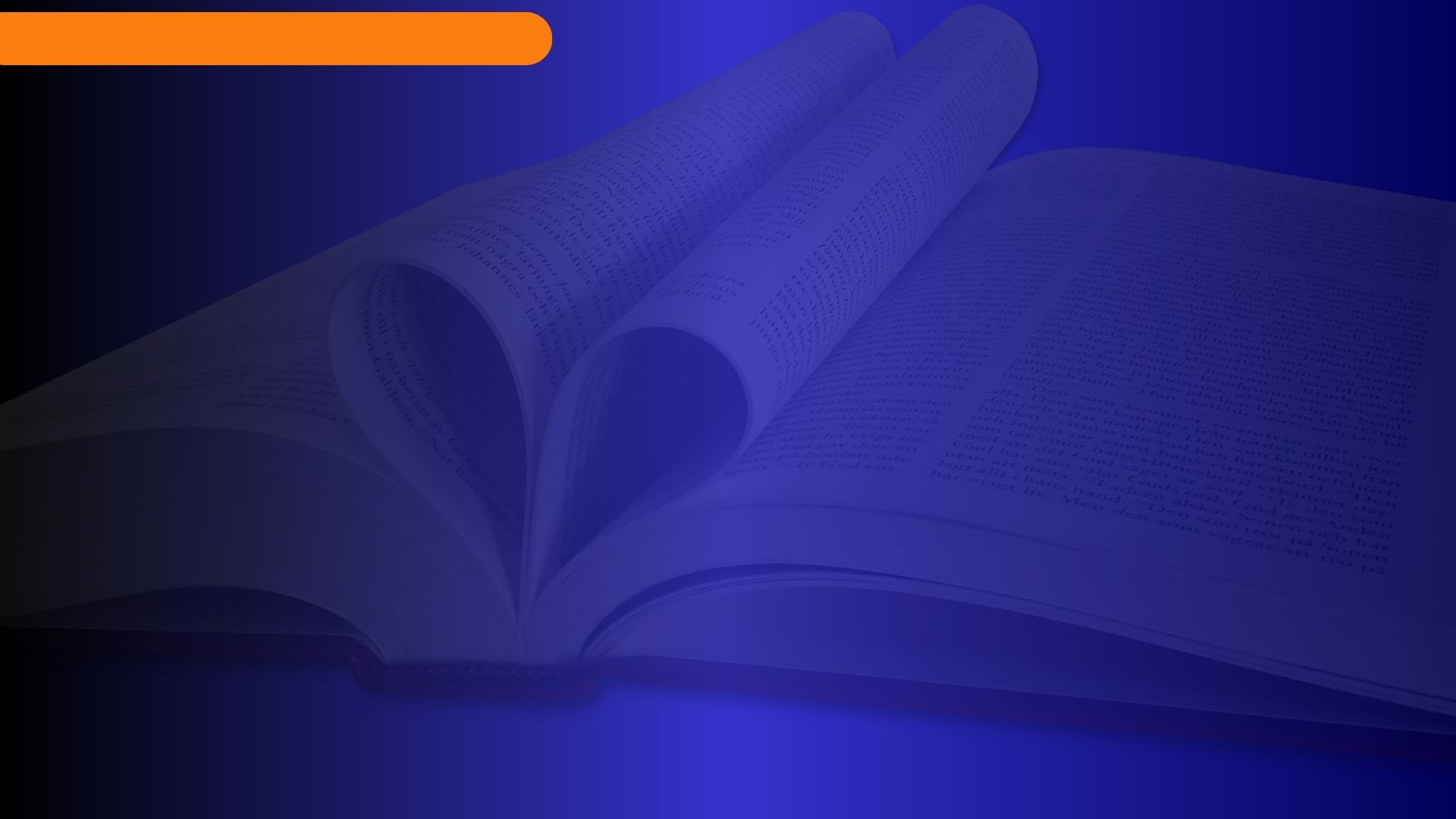 La obediencia en la Biblia
A la luz de la perspectiva teológica de Pablo, se desprende que la obediencia de Cristo es lo que determina y garantiza el futuro del Plan de la Salvación. Su obediencia propicia y orienta la fidelidad de sus seguidores de todos los tiempos.
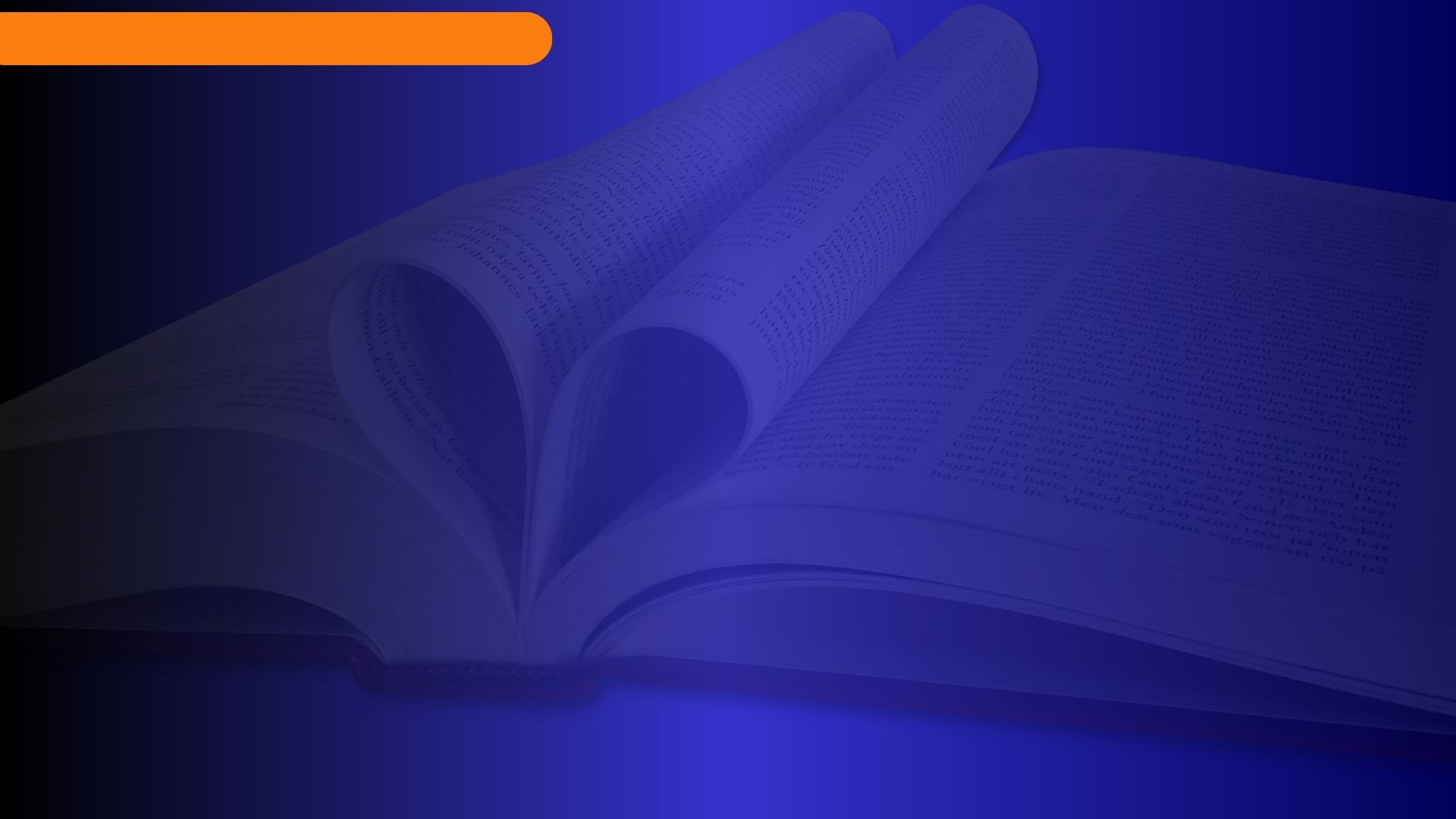 La obediencia en la última generación
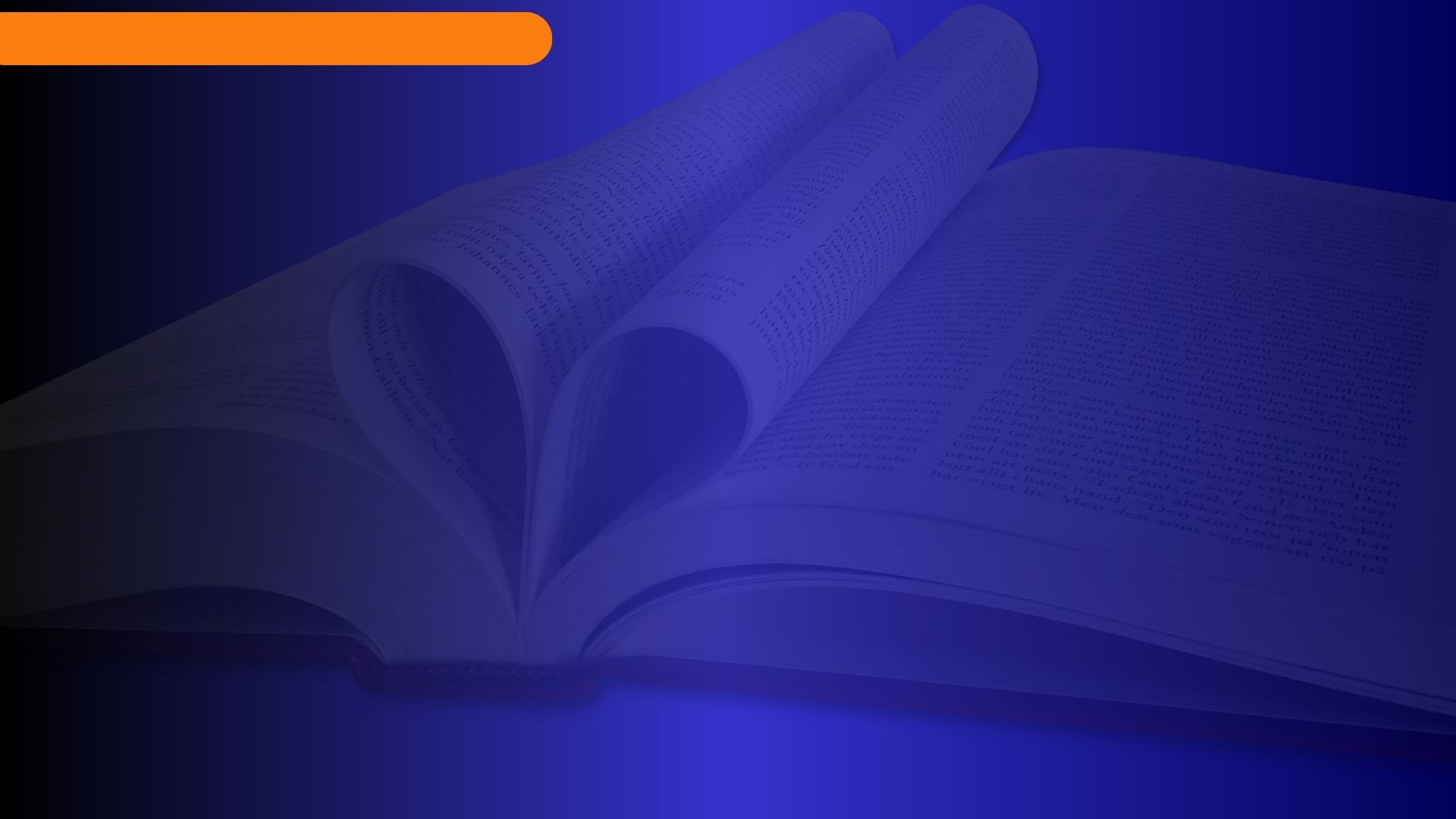 La obediencia de la última generación
Los proponentes de la TUG afirman que los santos del tiempo del fin ofrecerán una obediencia impecable después del cierre de gracia; de lo contrario, el gobierno divino colapsaría y Satanás triunfaría.
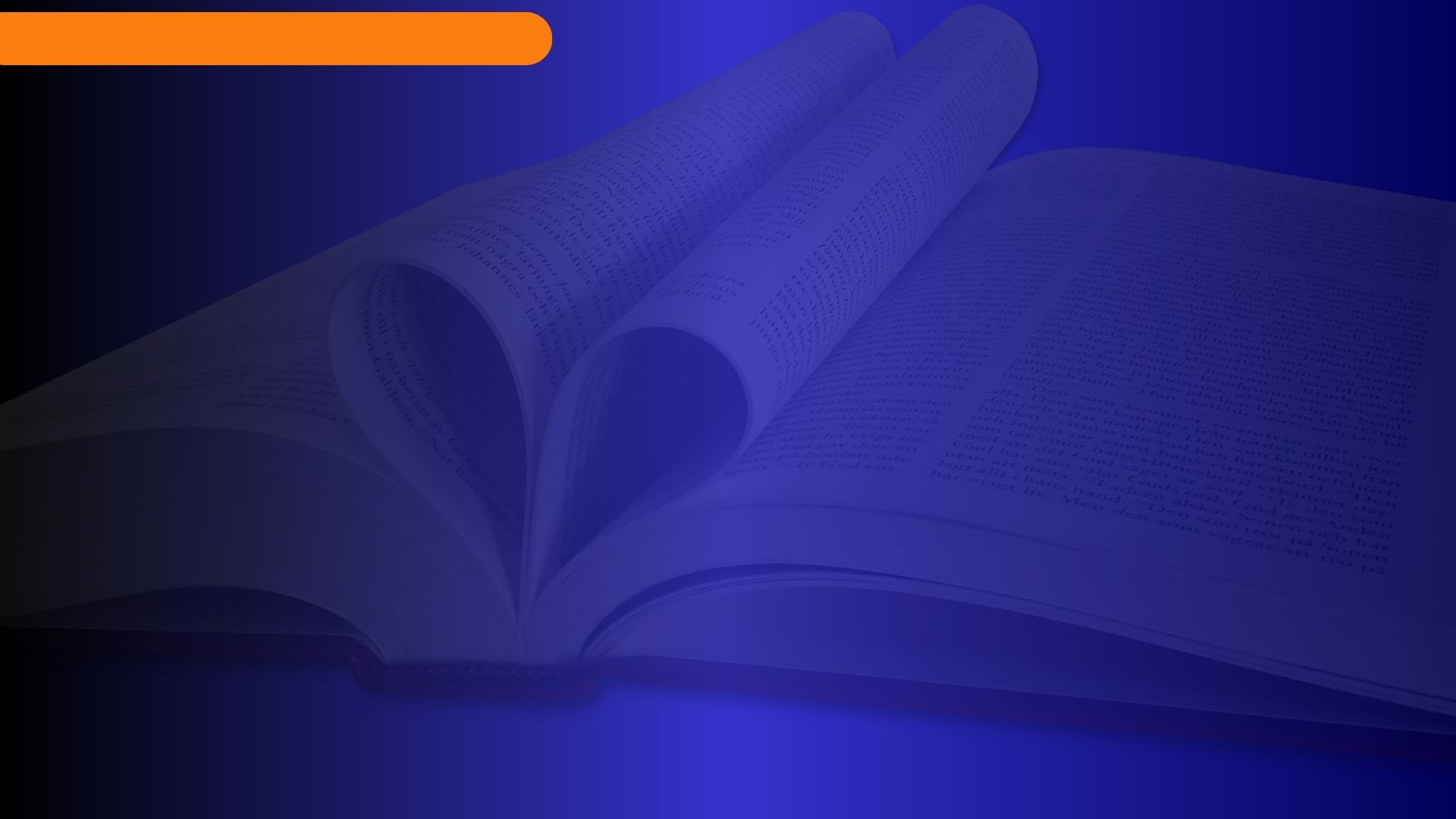 La obediencia de la última generación
Como ya hemos visto, este enfoque se edifica sobre la premisa de que el gobierno de Dios está en «riesgo» y que, por ello, Él «vindicará Su propio nombre dándole a Su pueblo el poder divino necesario para obedecer Su Ley perfectamente». (ver capítulo 13).
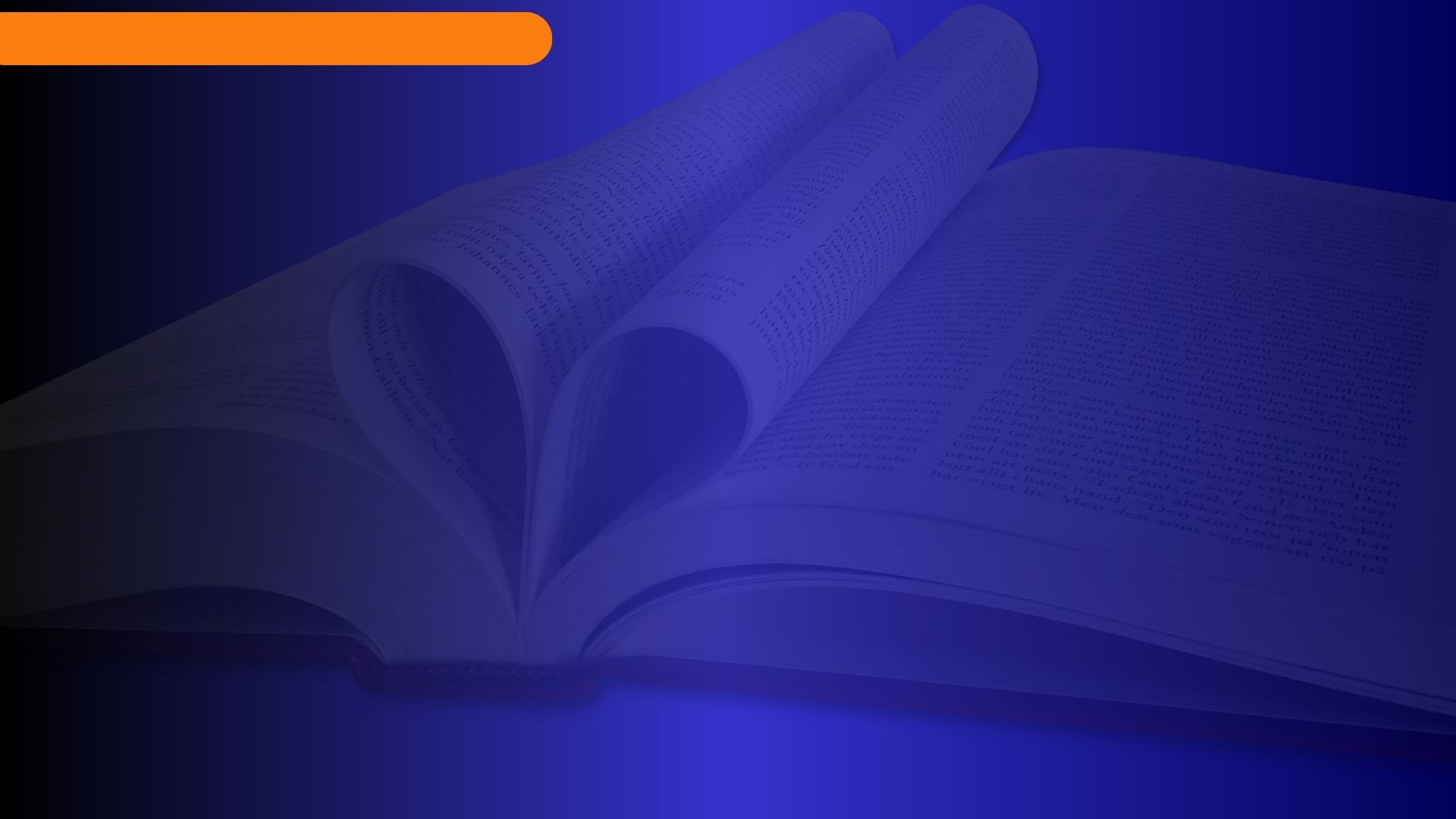 La obediencia de la última generación
Sin embargo, nuestro enfoque escatológico no debe estar centrado en suposiciones de cosas que no ocurrirán. Es IMPOSIBLE que Dios y su gobierno, incluidos sus siervos, estén el riesgo de fracasar,  y no porque los fieles alcanzarán una perfección de carácter que les impedirá pecar después del cierre de gracia; al contrario, la razón por la que los santos triunfarán en el último conflicto es porque la victoria de Cristo en la cruz garantiza esa experiencia.
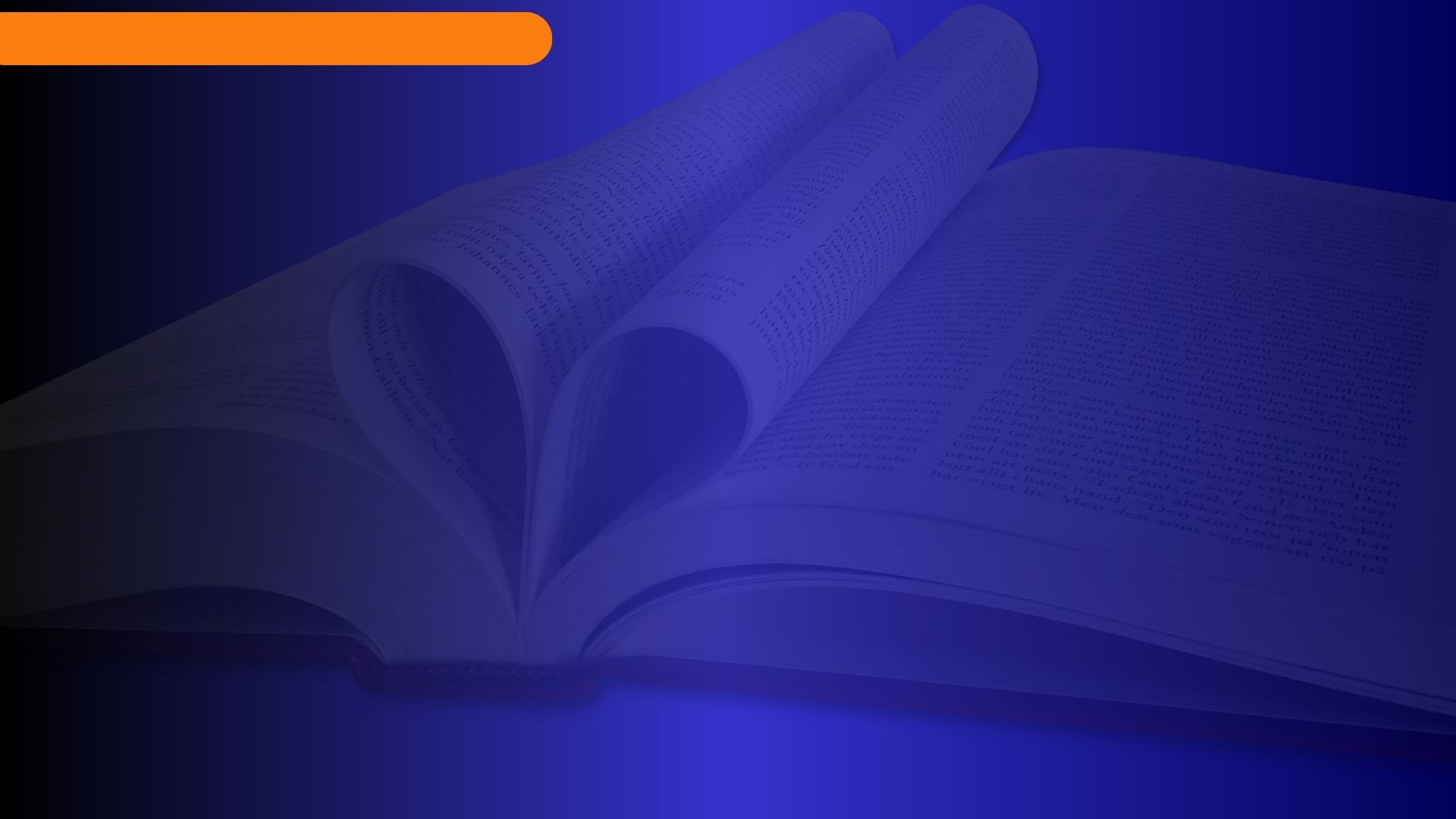 La obediencia de la última generación
El Apocalipsis muestra a Cristo como el Cordero «que ha vencido» (5:5). ¿Cómo puede alguien inferir siquiera que el gobierno divino está en riesgo de un colapso? Esa es una declaración disparatada y, peor aún, blasfema. De lo santos leemos: «Y ellos lo han vencido por causa de la sangre del Cordero y de la palabra del testimonio de ellos, porque no amaron sus vidas hasta la muerte» (Ap 12:11).
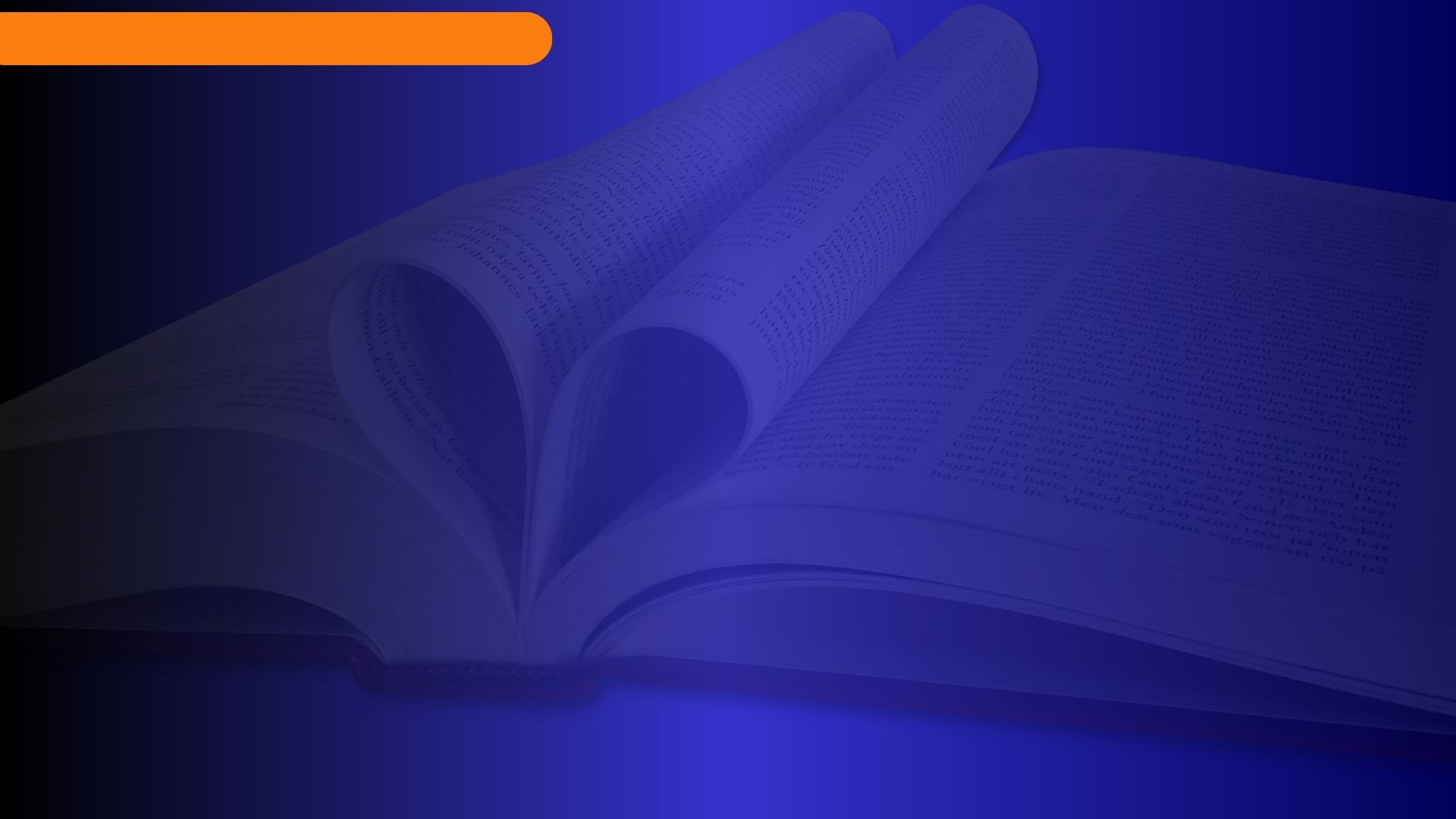 La obediencia de la última generación
La victoria de la cruz aún no ha concluido en sus consecuencias últimas; es como una ola expansiva cuyo efecto se mueve hasta restaurar totalmente todas las cosas (Col 1:19-22; Ro 8:18-23). El Evangelio es «poder de Dios para salvación» (Rom 1:16).
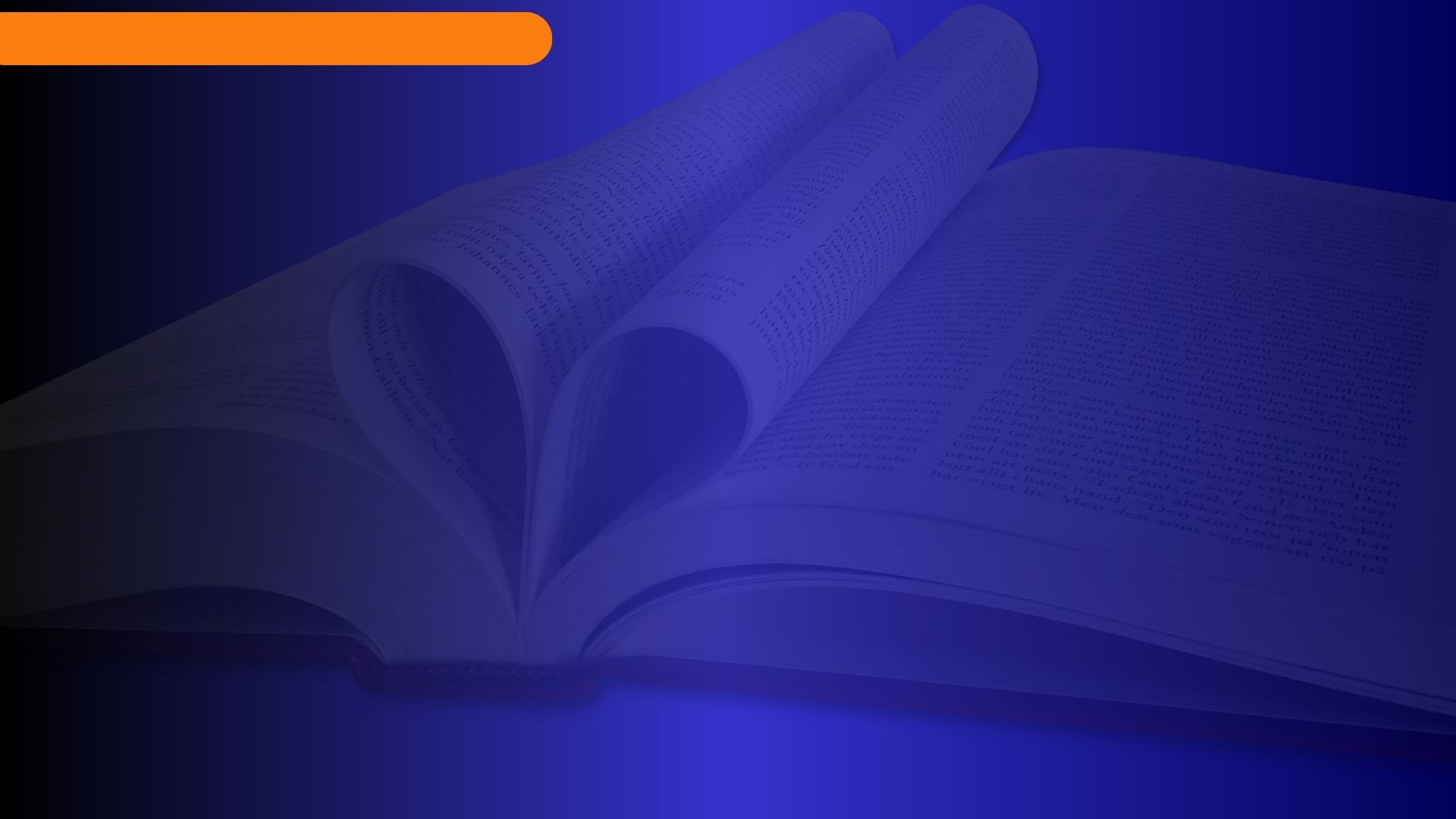 La obediencia de la última generación
Es cierto que Satanás conserva aún su poder para hacer pecar a los seres humanos, pero no puede vencer a quienes aceptan por la fe al Señor Jesús. La carta a los Hebreos afirma que en la cruz, Cristo «destruyó» (lit. «anuló») mediante su muerte «el poder de aquel que tenía el poder de la muerte, es decir, el diablo» (Heb 2:14, LBLA).
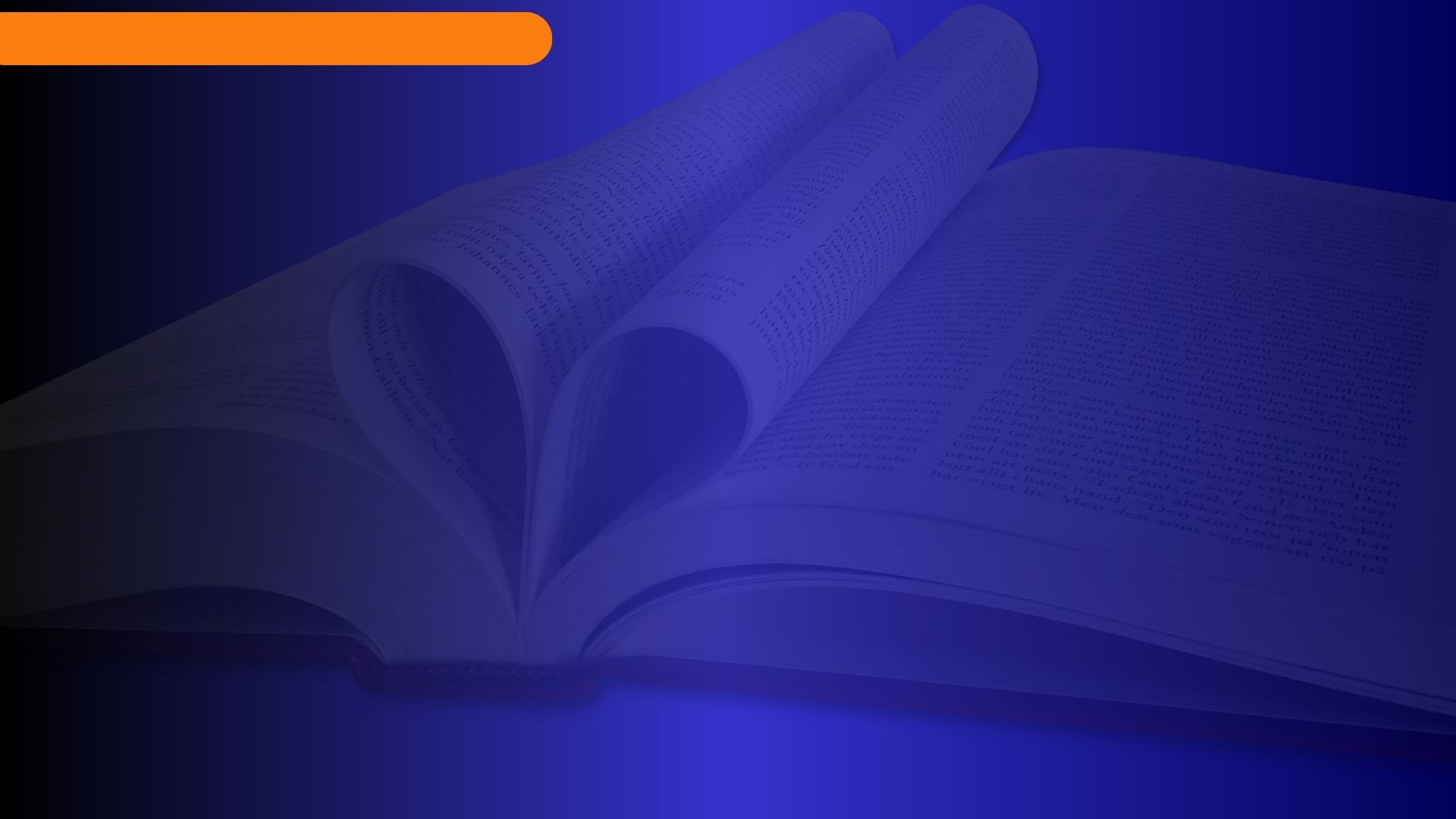 La obediencia de la última generación
Así, la victoria de la última generación está asegurada; Satanás no podrá impedir la entrada de los santos a su reino eterno. Su poder ha sido anulado en la cruz (ver capítulo 10). Ante los méritos del sacrificio de Cristo, el poder y los argumentos de Satanás se desvanecen como la neblina al salir el sol.
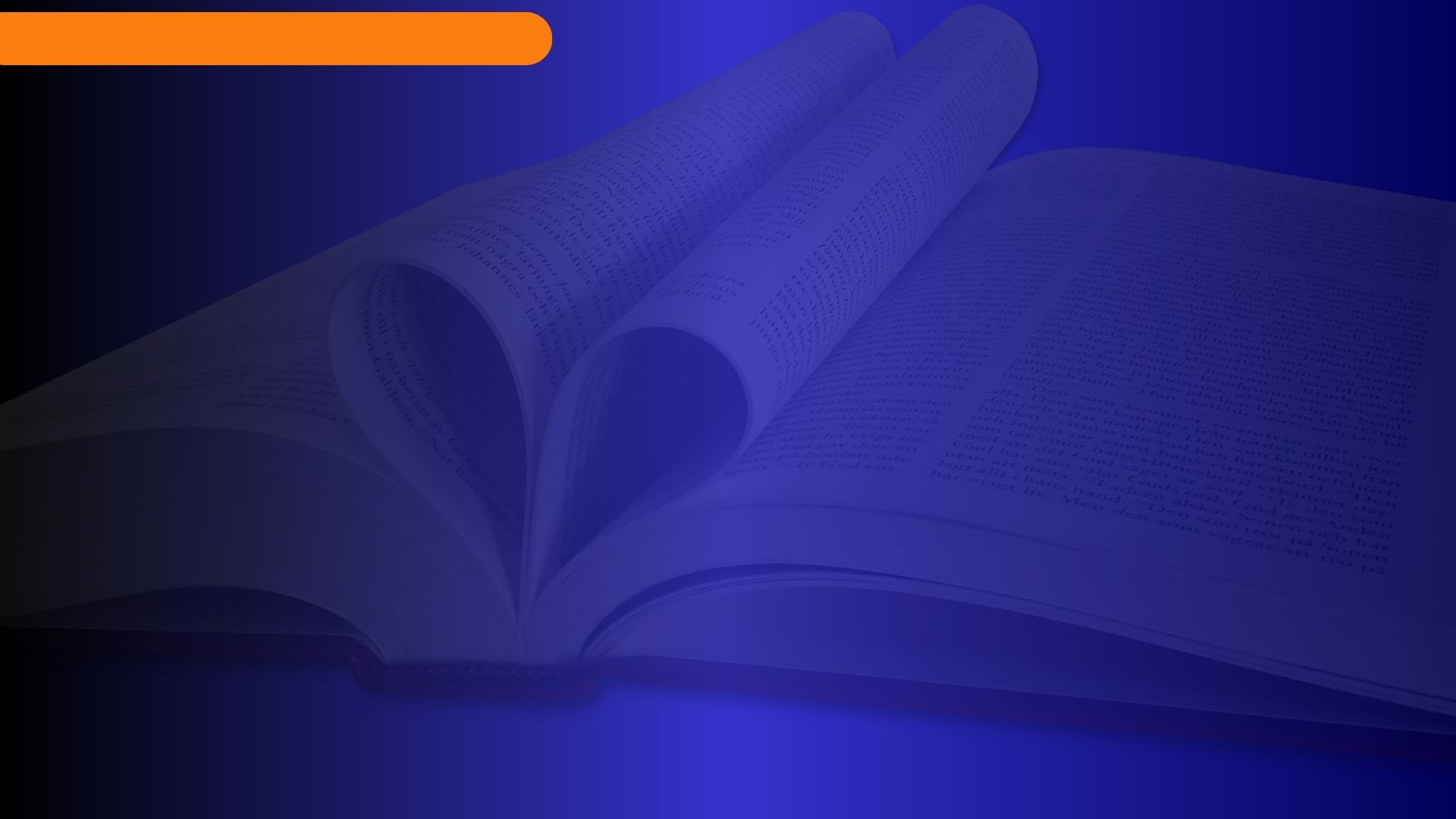 La reproducción perfecta del carácter de Cristo
La obediencia en el Apocalipsis
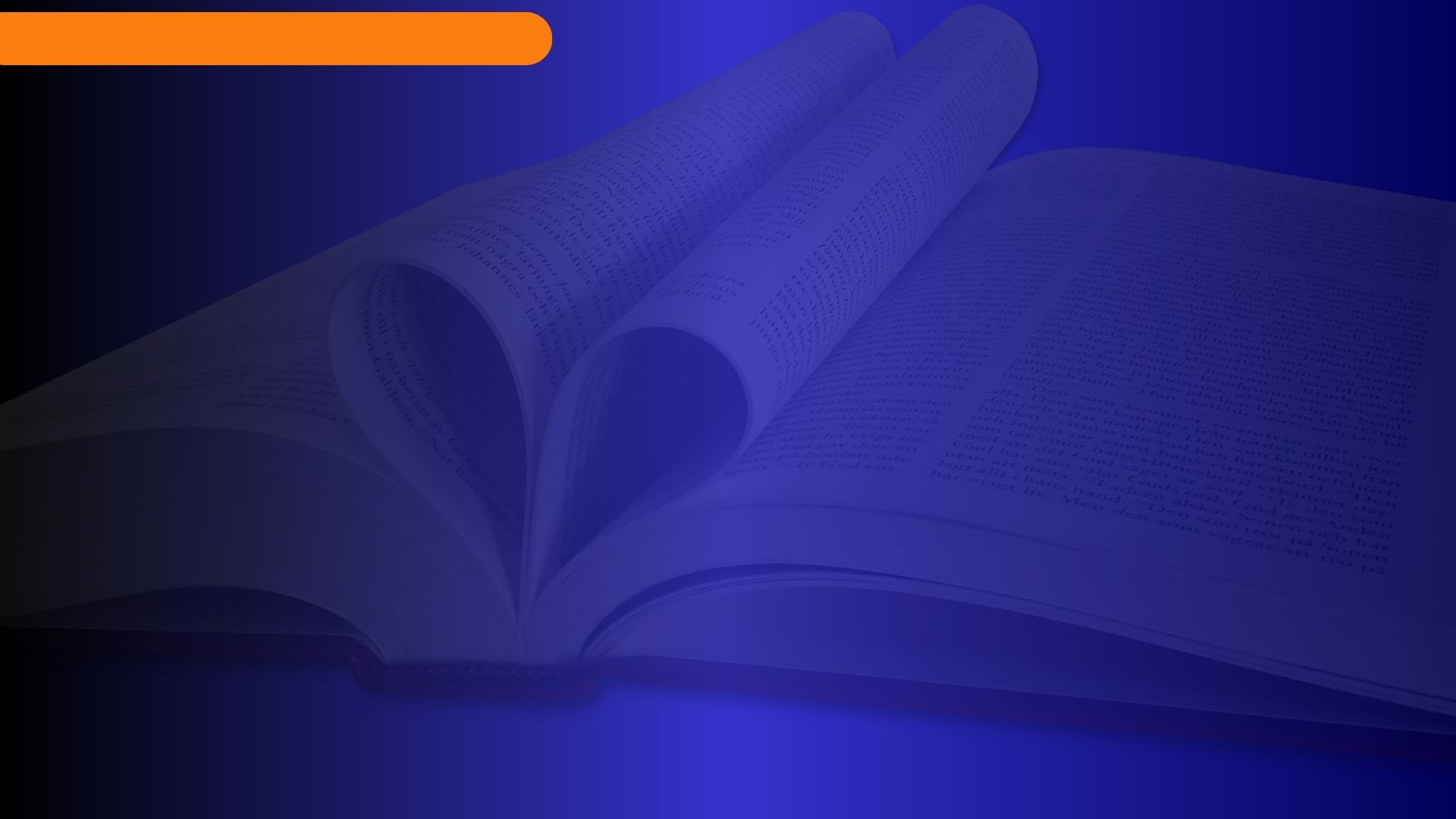 La obediencia en el Apocalipsis
El tema de la obediencia es central en el libro del Apocalipsis desde el mismo principio: «Bienaventurado el que lee y los que oyen las palabras de esta profecía, y guardan (gr. tērountes) las cosas escritas en ella, porque el tiempo está cerca» (Ap 1:3). El verbo tērountes aparece en 12:17 y 14:12, donde se describe la fidelidad del pueblo de Dios.
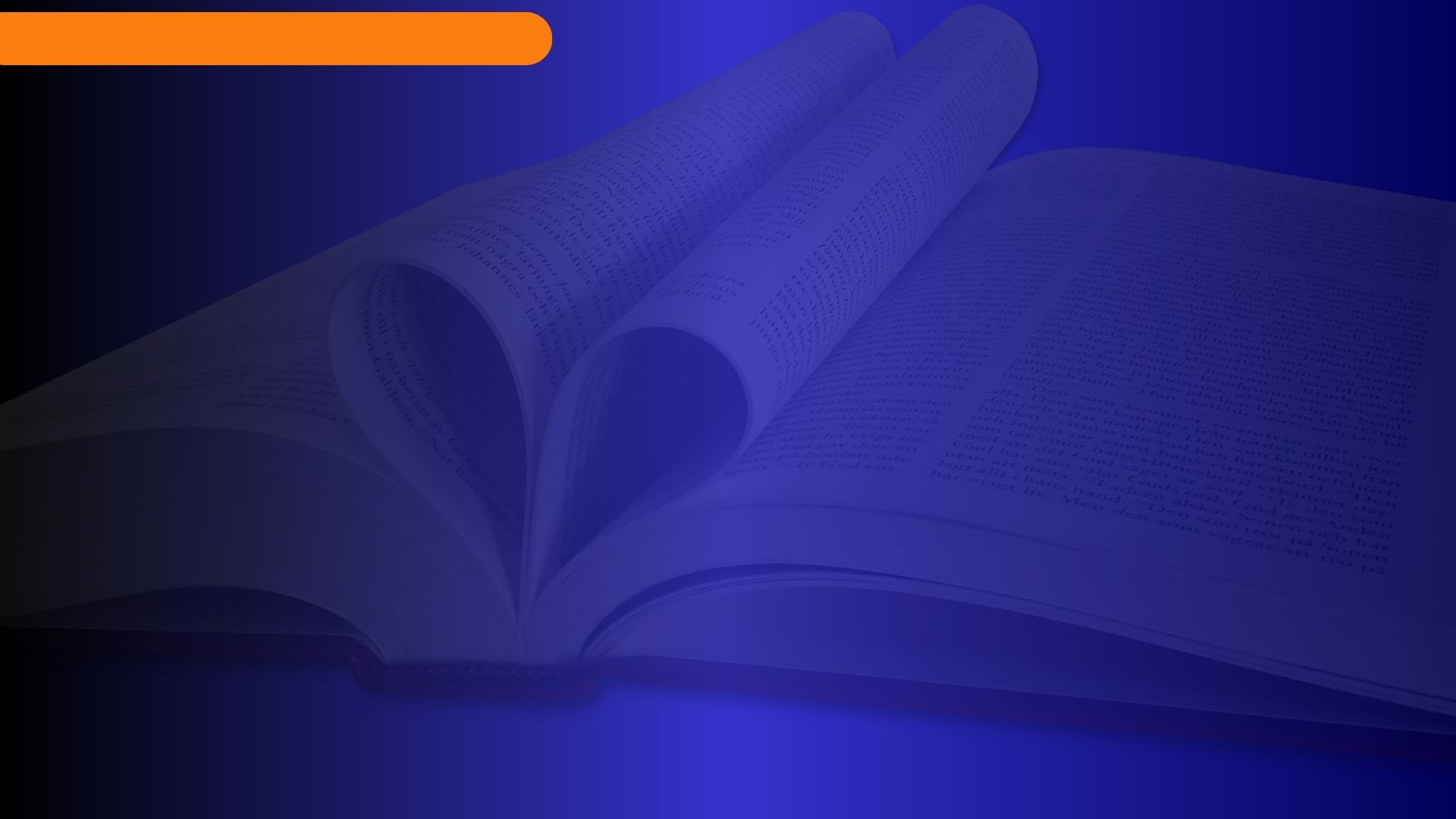 La obediencia en el Apocalipsis
La crisis final ocurrirá precisamente como resultado de un intento de las fuerzas de mal por anular la Ley de Dios. Este será el último engaño de Satanás en su afán por usurpar las prerrogativas divinas. En este sentido, la crisis final no será distinta a otras del pasado donde los fieles tuvieron que mantenerse por parte de la verdad.
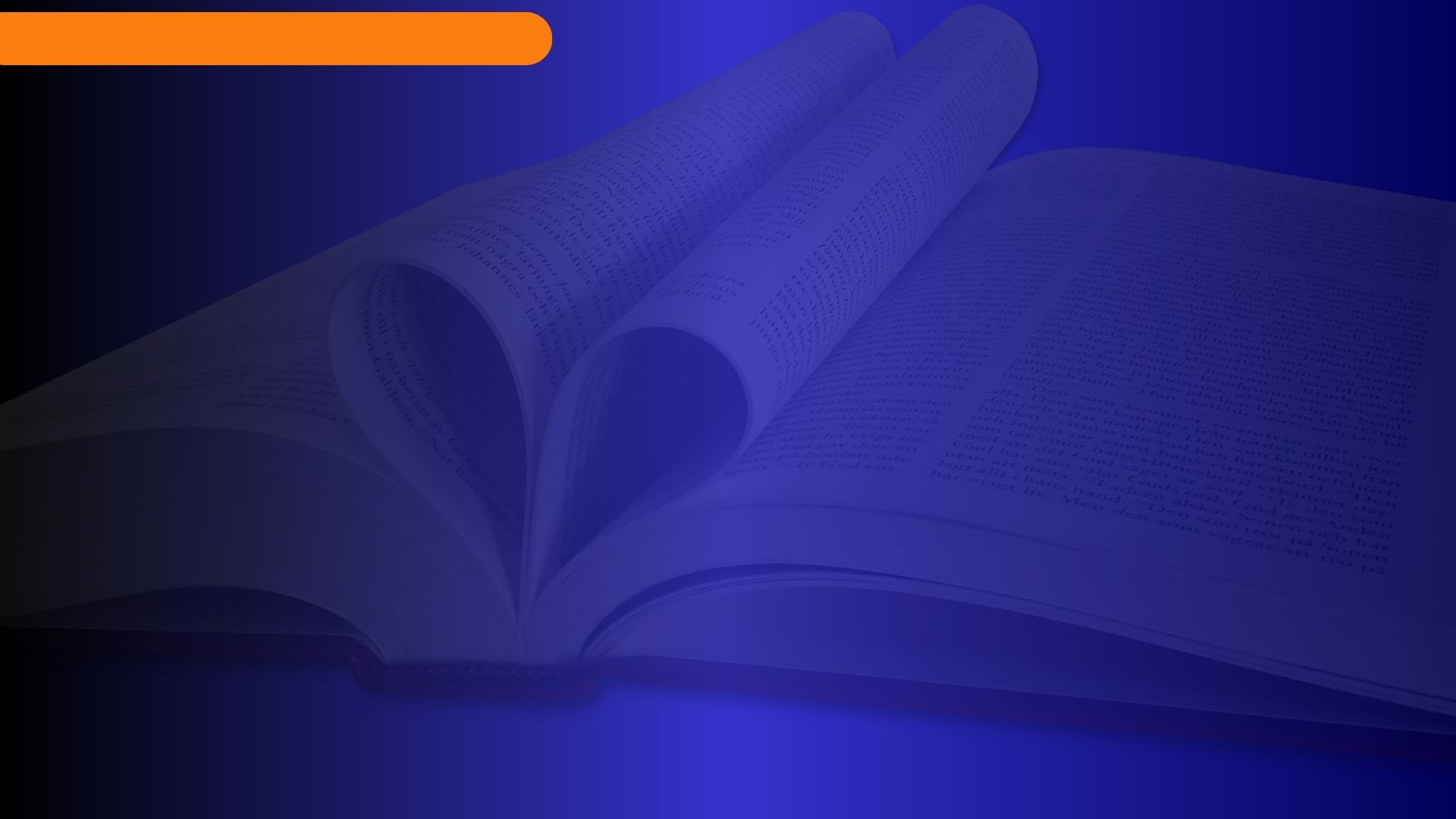 La obediencia en el Apocalipsis
Mario Veloso también señala: 
«El remanente no defiende sus derechos ante los mandamientos, los guarda. No los discute, no los condiciona, no les adapta, no los disminuye, no los rechaza como legalismo. Simplemente los guarda…»
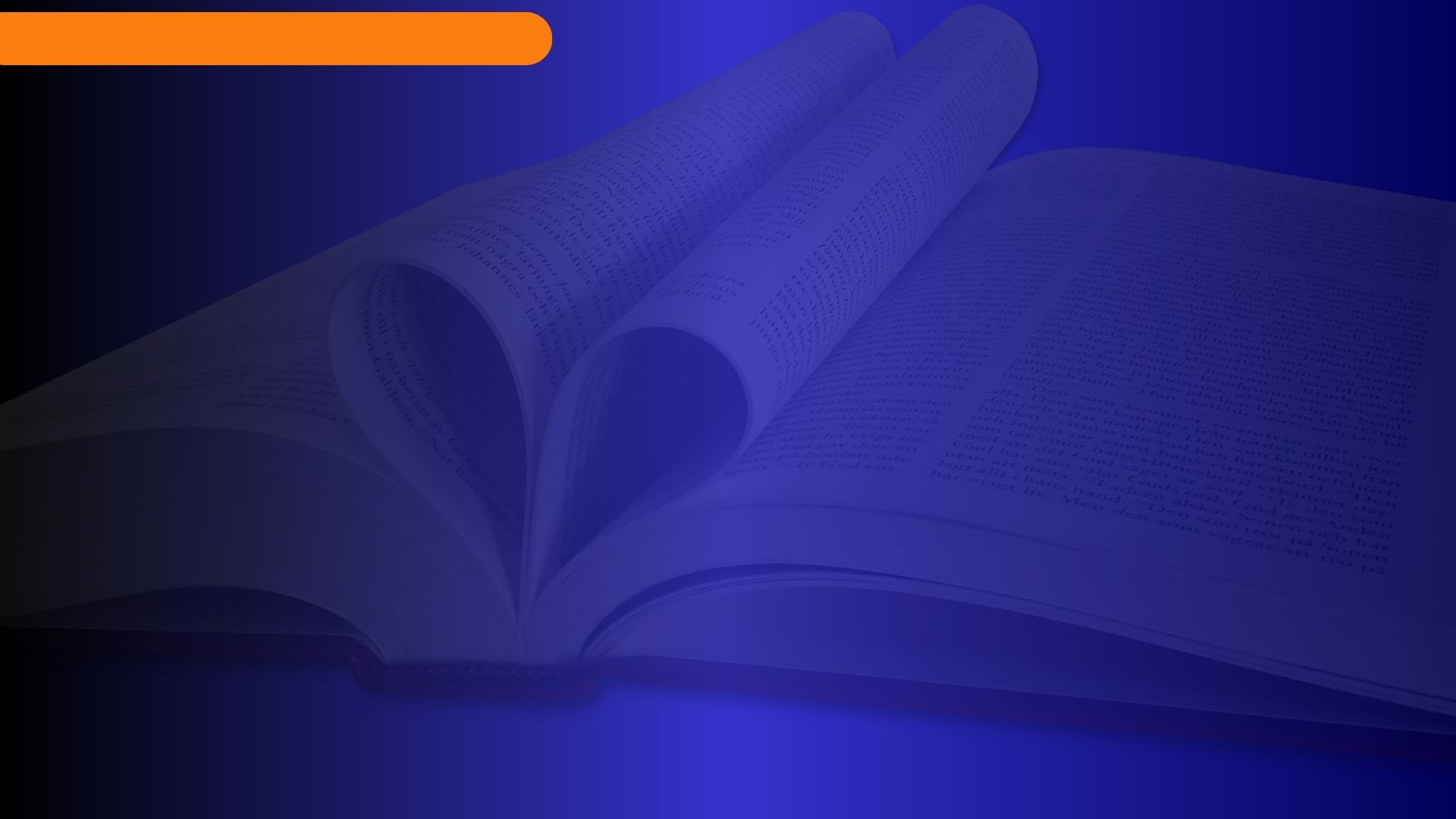 La obediencia en el Apocalipsis
La palabra guardar significa cuidar con al afecto de una madre que cuida de sus hijos; proteger con la diligencia de alguien que protege una reliquia, para pasarla, inalterada, a la siguiente generación de su familia; custodiar con el afecto con que un amigo custodia los bienes que le encarga su amigo cuando está de viaje, sin pretender beneficiarse en nada con los valores recibidos».
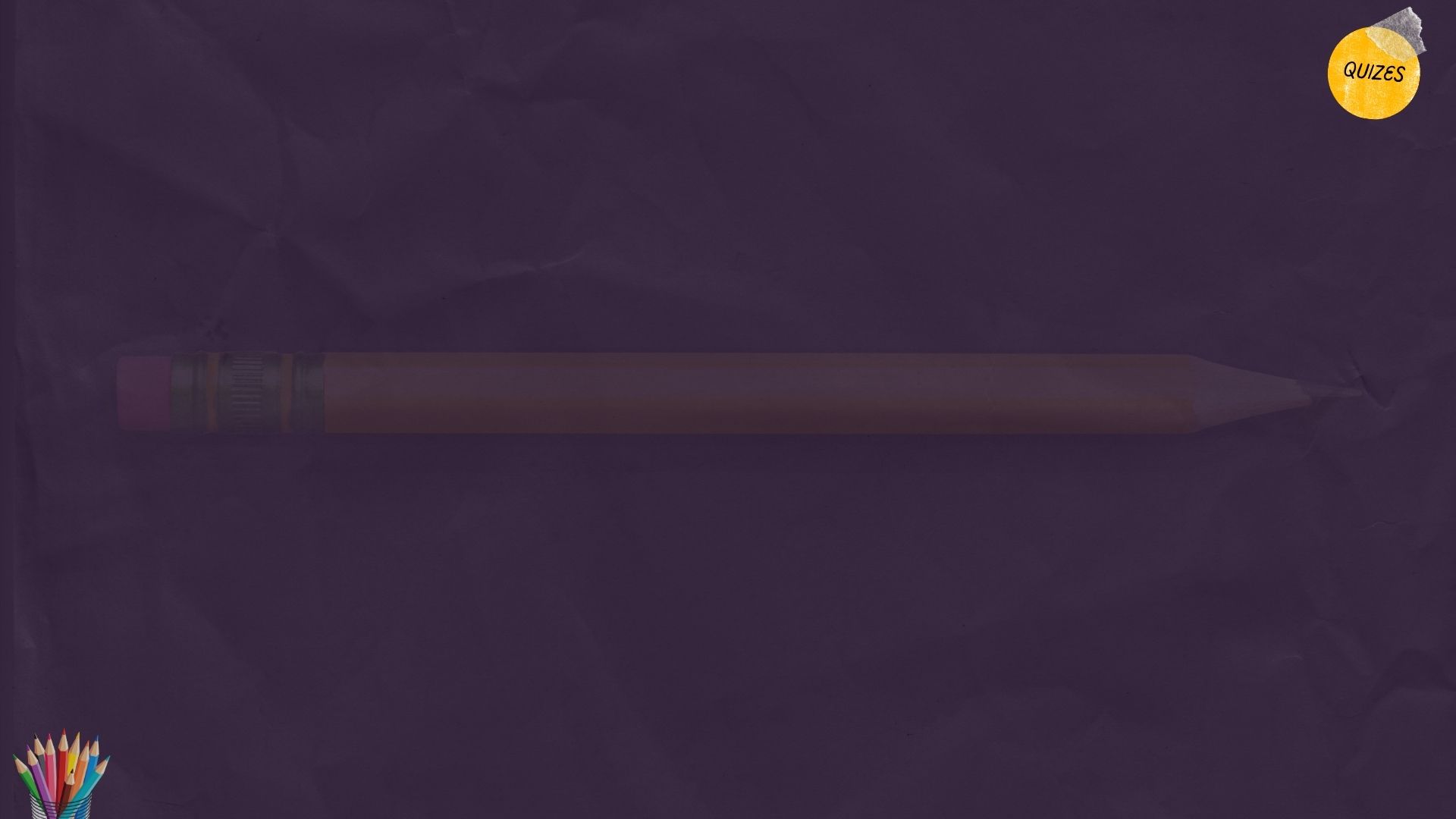 Selecciona la respuesta correcta:
Según el Gran diccionario enciclopédico de la Biblia, el término «obediencia» es la traducción de:

La palabra hebrea shamá, cuya raíz primeramente significa «oír —inteligentemente—, atender, obedecer». 

b)     La palabra griega, hypakoé, «obediencia»; de hypó, «bajo» y akúo, «oír». Obedecer es la palabra que describe «la disposición a escuchar, y después, a seguir o dar cumplimiento a lo escuchado.

c)   Oikos (griego:οἶκος, plural: οἶκοι).

d)   A y B son correctas.
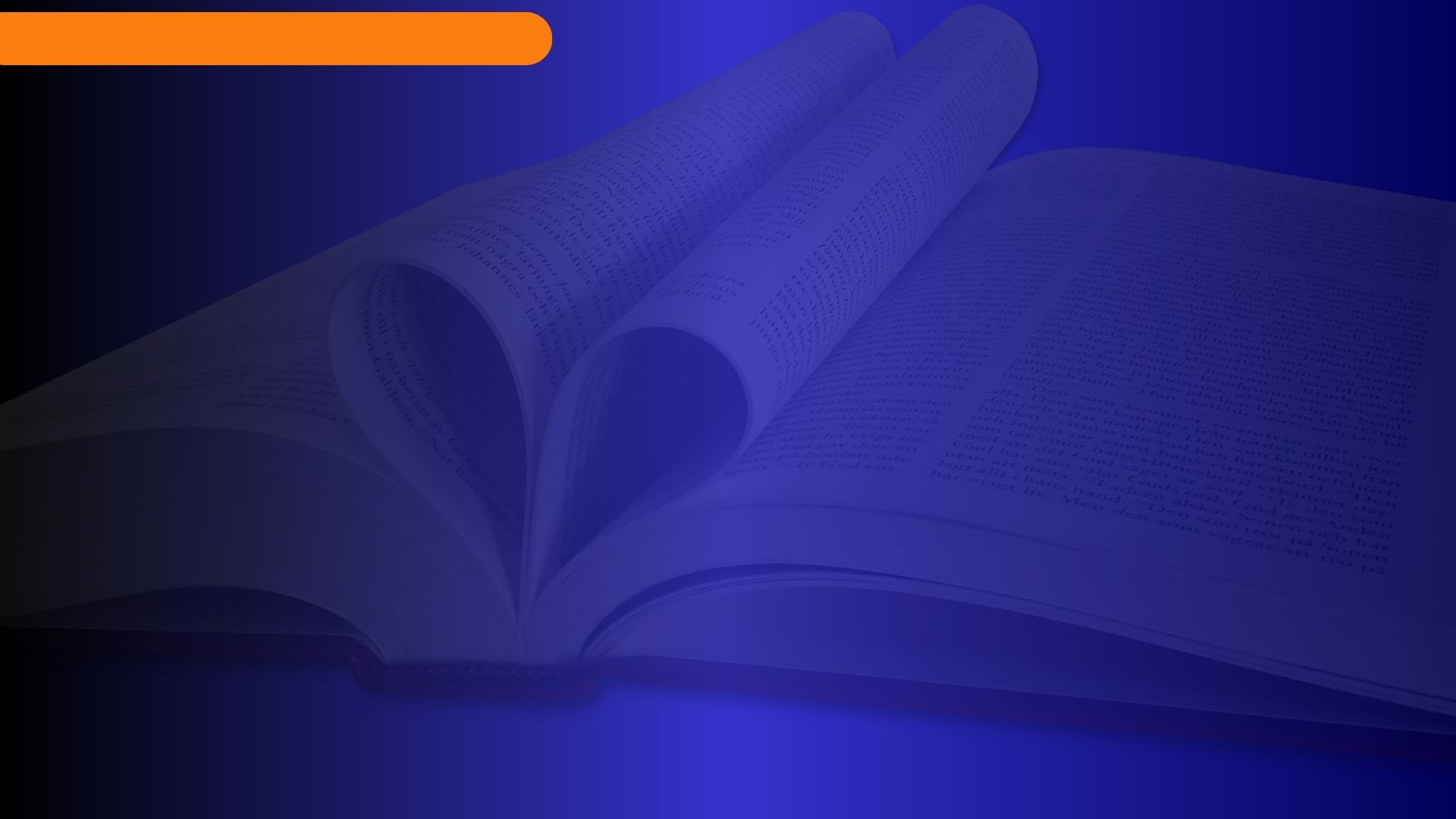 La reproducción perfecta del carácter de Cristo
La obediencia en los escritos de Elena G. de White
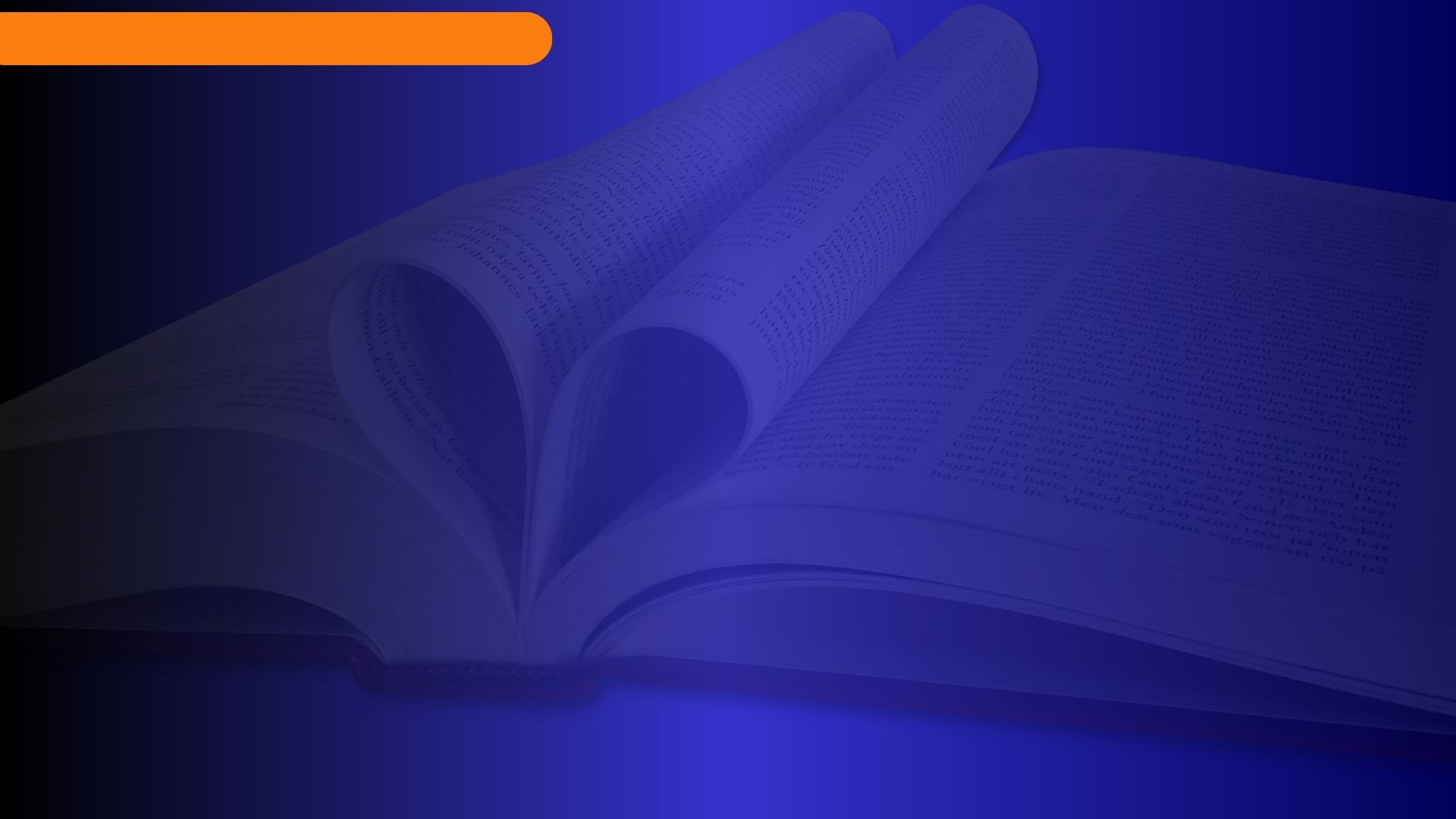 La «obediencia» en los escritos de Elena G. de White
Para los fines de este estudio, nos limitaremos a dos de sus obras más conocidas y leídas: El camino a Cristo y Patriarcas y profetas. 
La Sra. White describe el carácter de aquellos que experimentan el poder transformador del Espíritu de Dios:
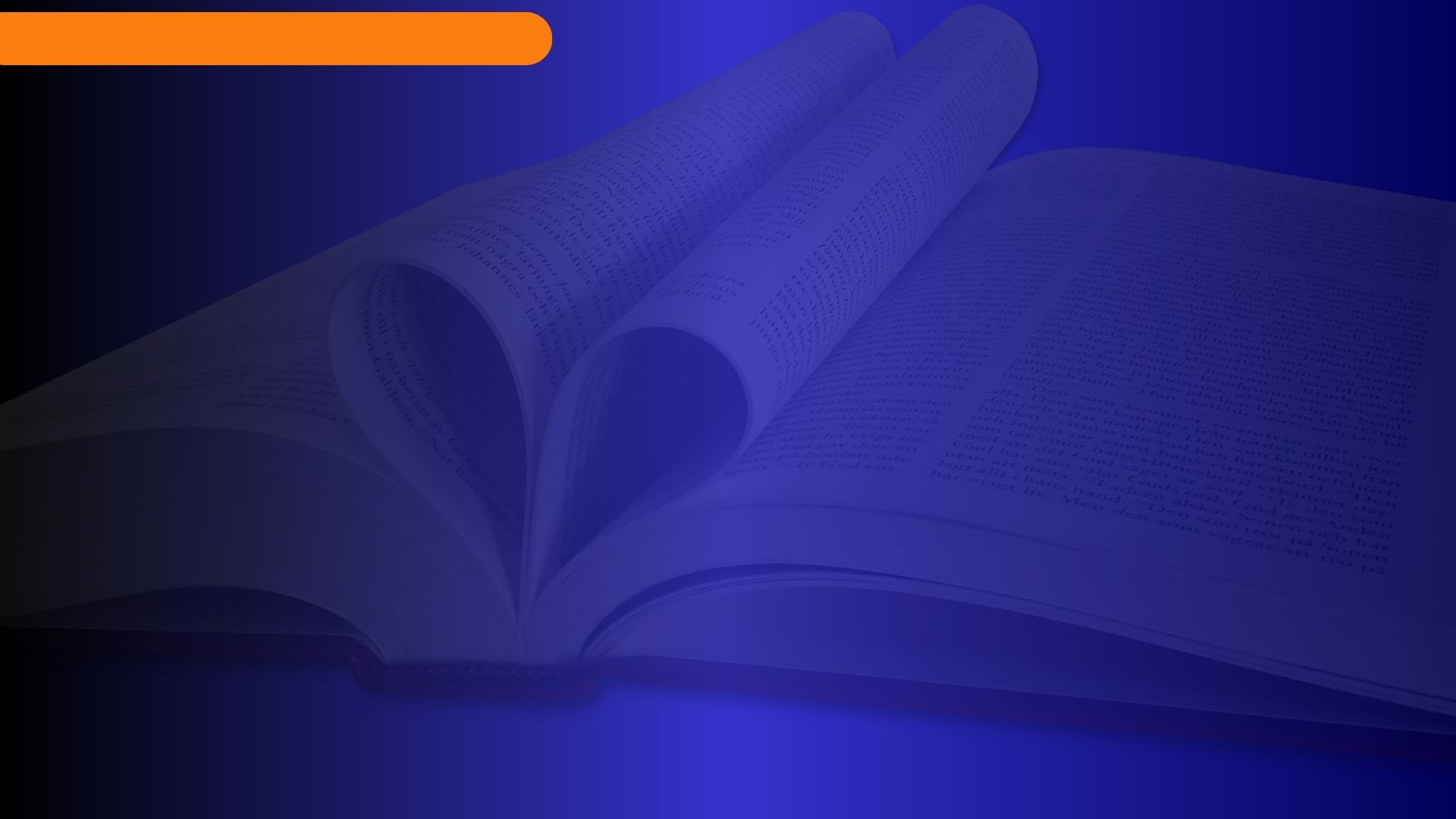 La «obediencia» en los escritos de Elena G. de White
«Los que llegan a ser nuevas criaturas en Cristo Jesús producen los frutos de su Espíritu [se cita Gál 5:22, 23] [...] Ya no se conforman con las concupiscencias anteriores, sino que por la fe siguen las pisadas del Hijo de Dios, reflejan su carácter y se purifican a sí mismos como Él es puro». CC PÁG. 58
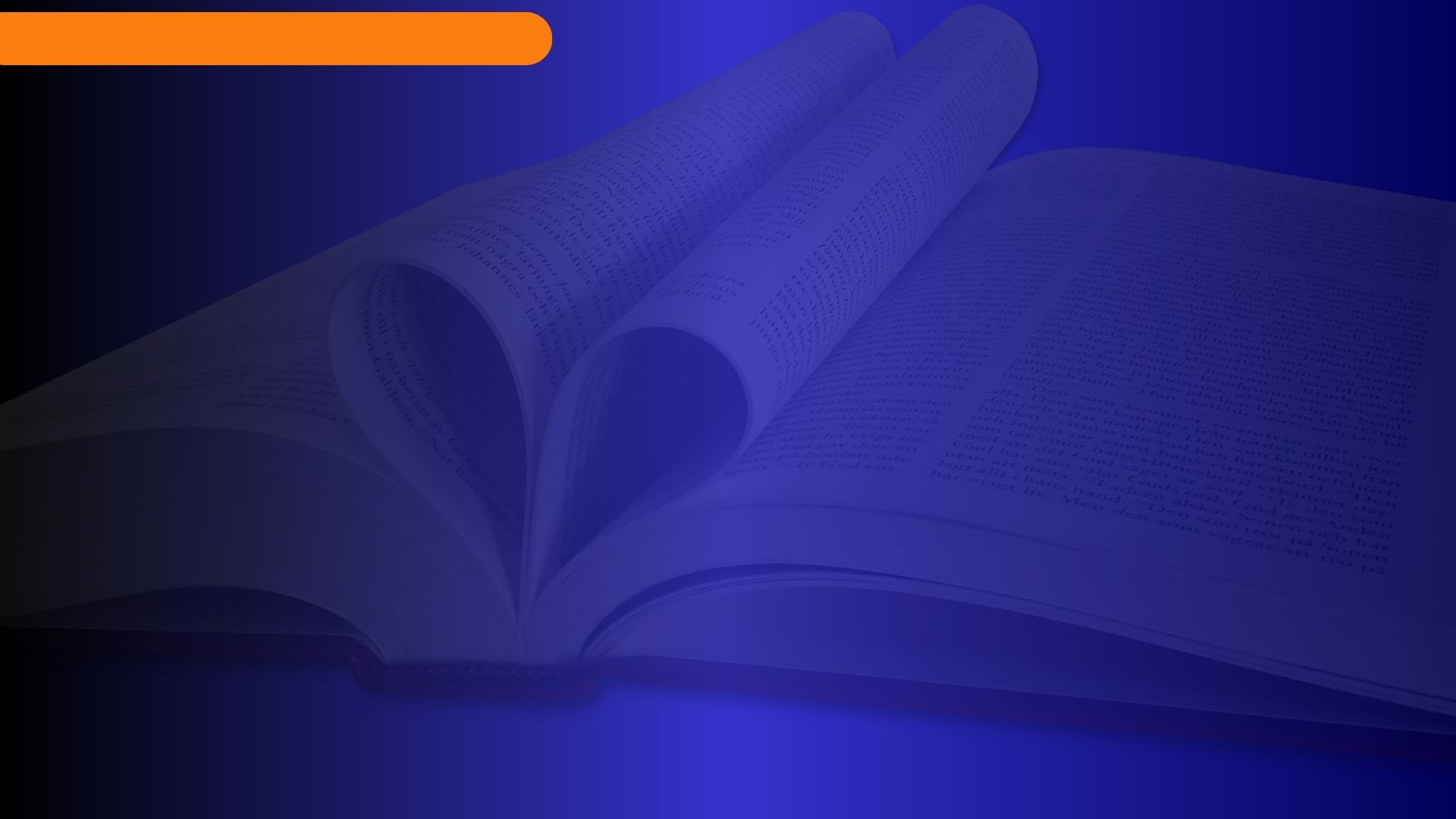 La «obediencia» en los escritos de Elena G. de White
En la vida de Cristo predominaba «el amor a Dios y el celo por» la gloria del Padre. «El amor embellecía y ennoblecía todas sus acciones». CC PÁG. 59
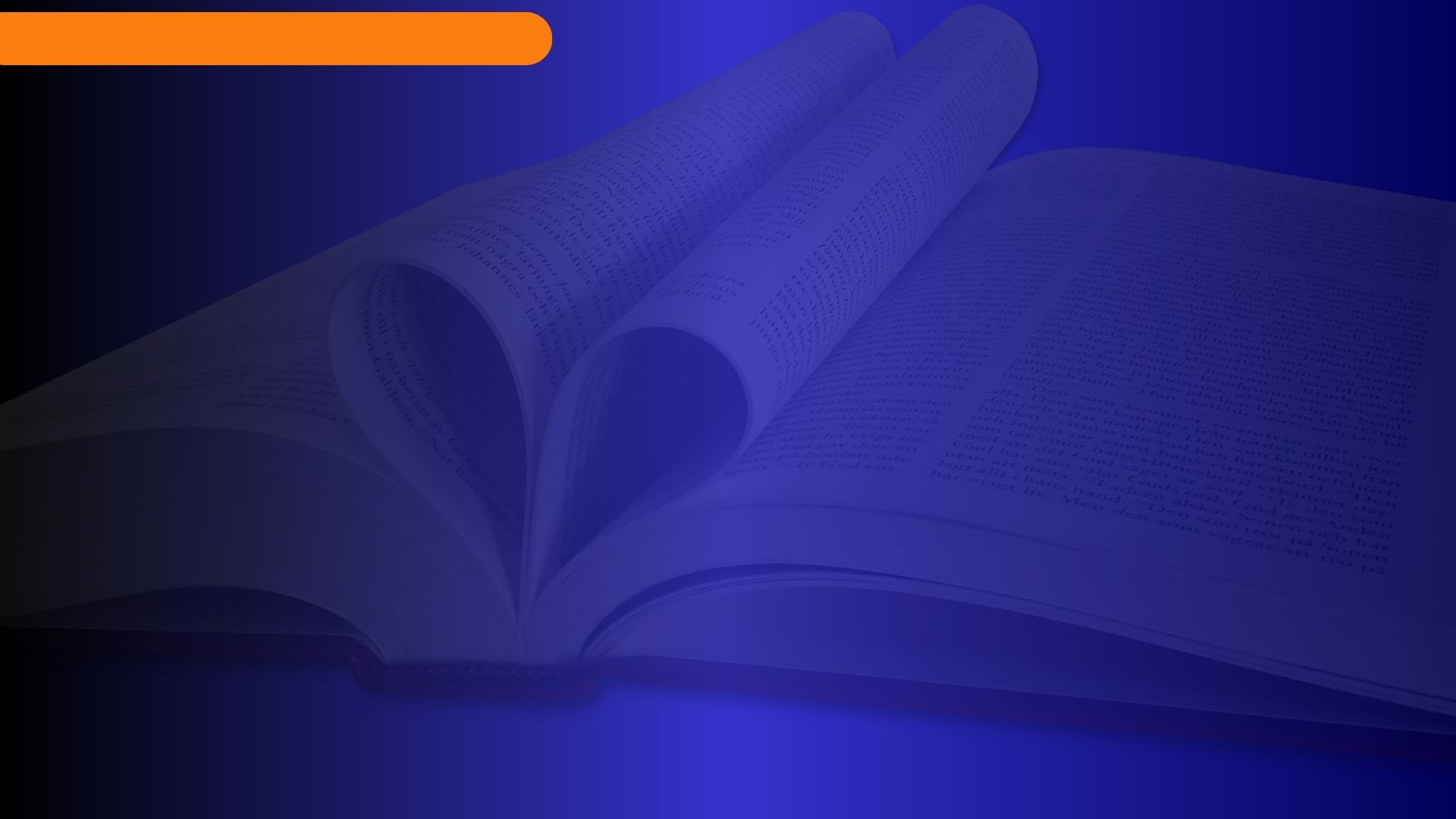 La «obediencia» en los escritos de Elena G. de White
Entonces, ¿puede una persona inconversa ser guiada por el amor de Dios? Imposible, pero en «En el corazón regenerado por la gracia divina, el amor es el móvil de las acciones. Modifica el carácter, gobierna los impulsos, restringe las pasiones, subyuga la enemistad y ennoblece los afectos». CC PÁG. 59-60
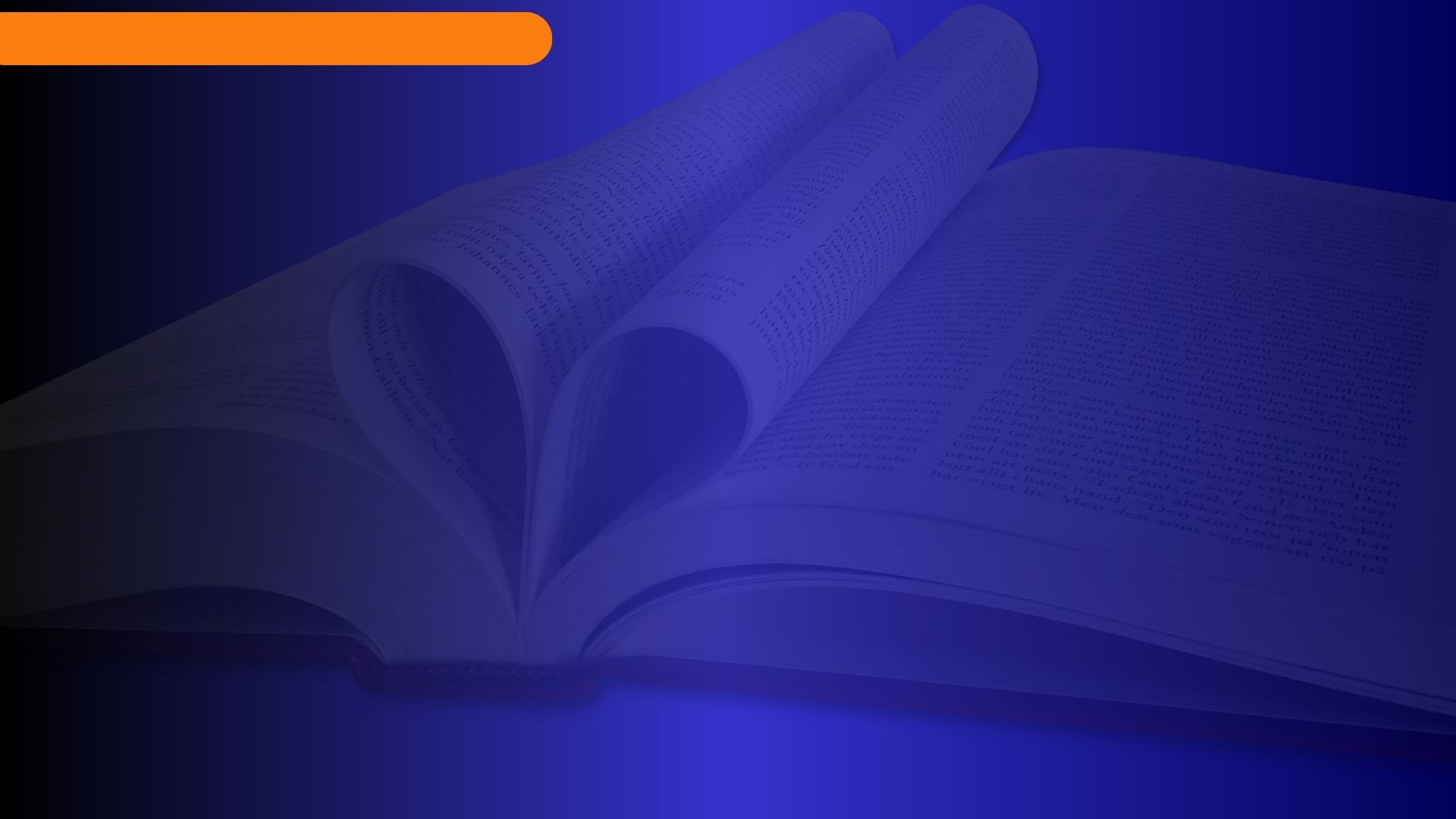 La «obediencia» en los escritos de Elena G. de White
En este contexto se da definición de «obediencia» que pocos han notado: 
«Nótese, sin embargo, que la obediencia no es un mero cumplimiento externo, sino un servicio de amor […] Si nuestros corazones están renovados a la semejanza de Dios, si el amor divino está implantado en el alma, ¿no se cumplirá la Ley de Dios en nuestra vida? […] Y si la Ley está escrita en el corazón, ¿no modelará la vida? La obediencia, es decir, el servicio y la lealtad que se rinden por amor, es la verdadera prueba del discipulado». CC PÁG. 60-61
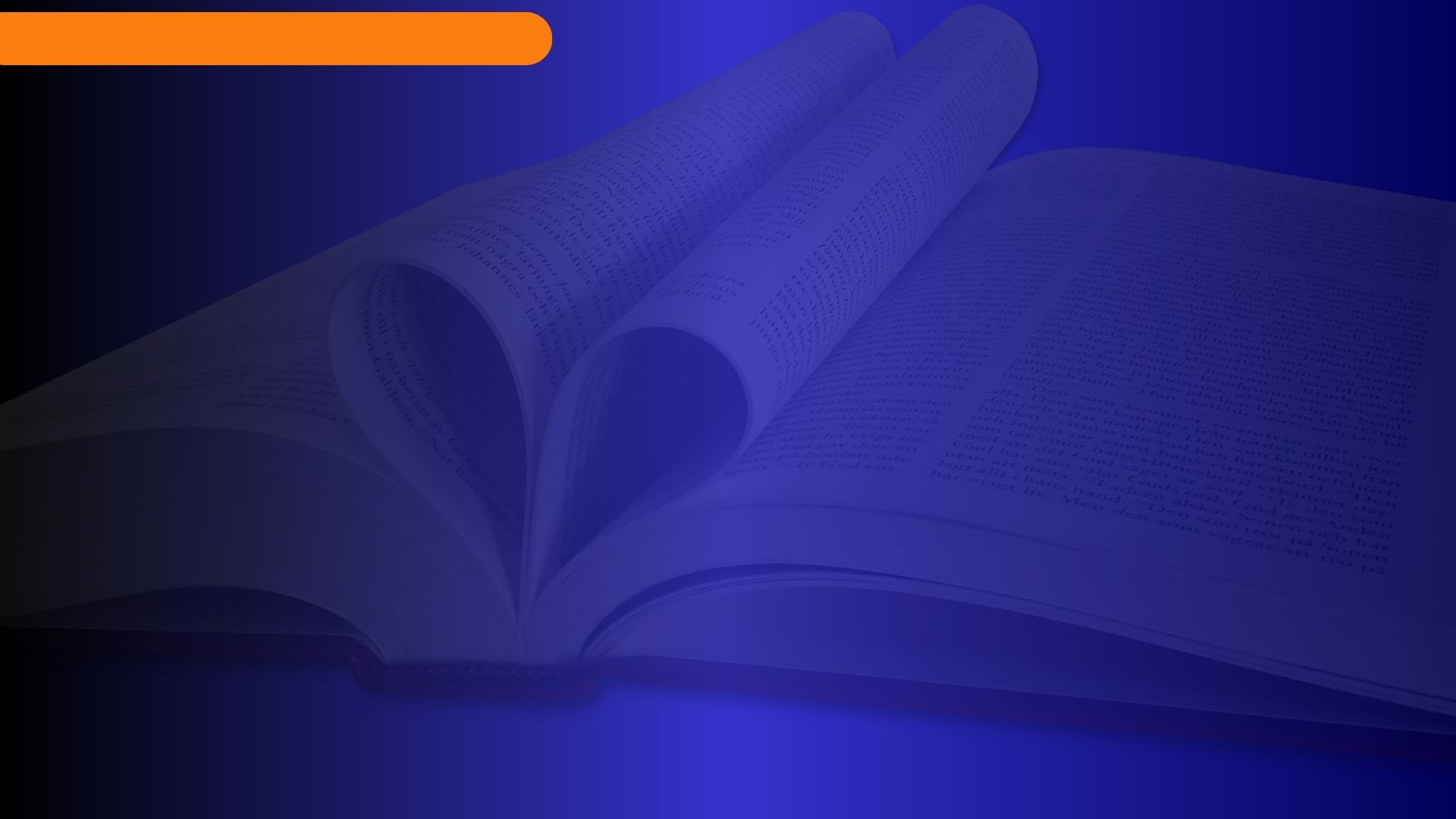 La «obediencia» en los escritos de Elena G. de White
La obediencia no está limitada a victorias morales sobre nuestras propensiones pecaminosas, es más bien «un servicio de amor» que brota de un corazón transformado por la gracia y guiado por el poder del amor. Los actos correctos no se corresponden necesariamente con la obediencia genuina, pueden ser el fruto de la hipocresía, la educación y hasta de la moralidad personal; ». CC PÁG. 18
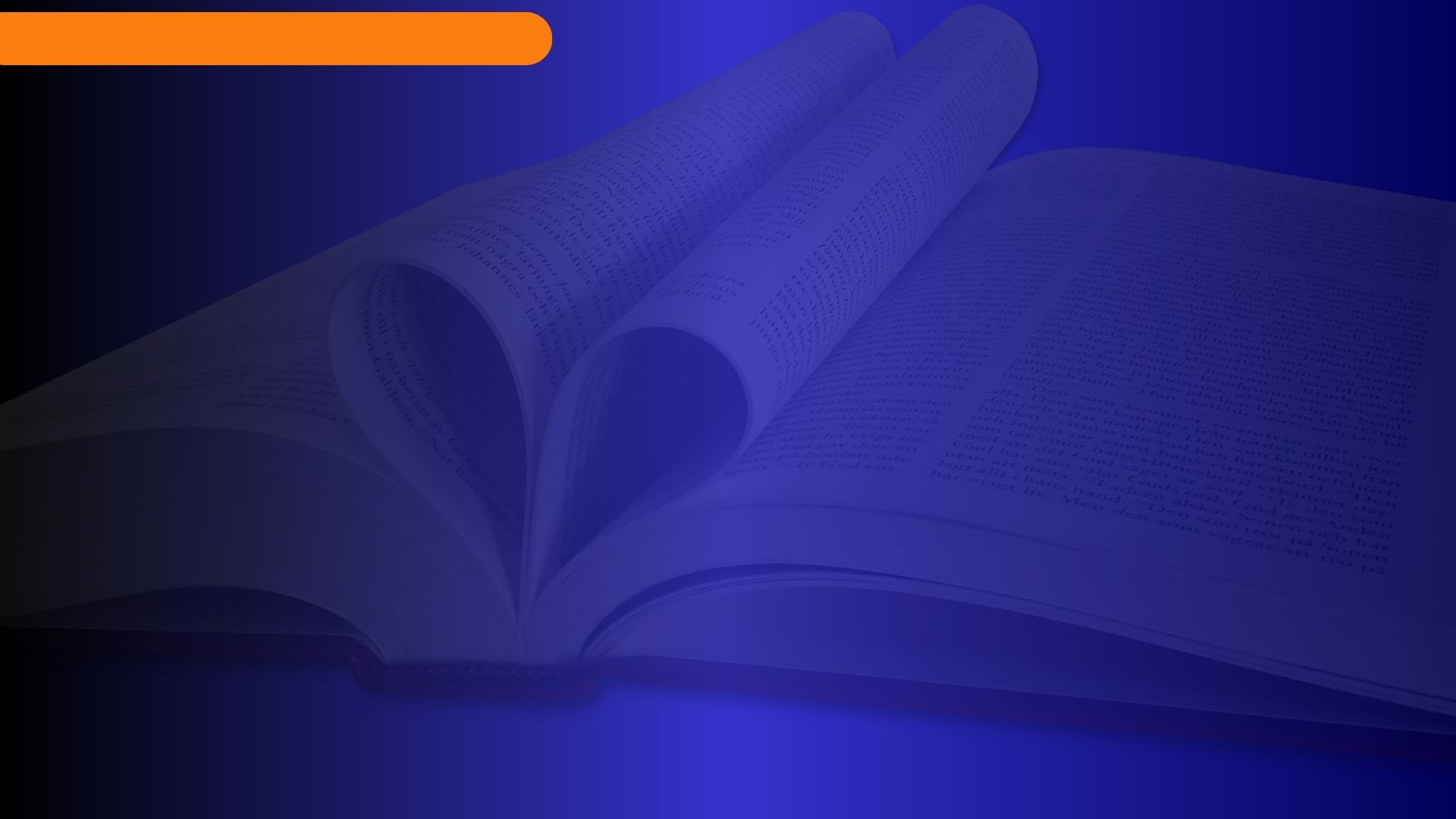 La «obediencia» en los escritos de Elena G. de White
Además, White señala que «La justicia se define por la norma de la santa Ley de Dios».». CC PÁG. 61
 Luego, hace una declaración que amerita ser comprendida:
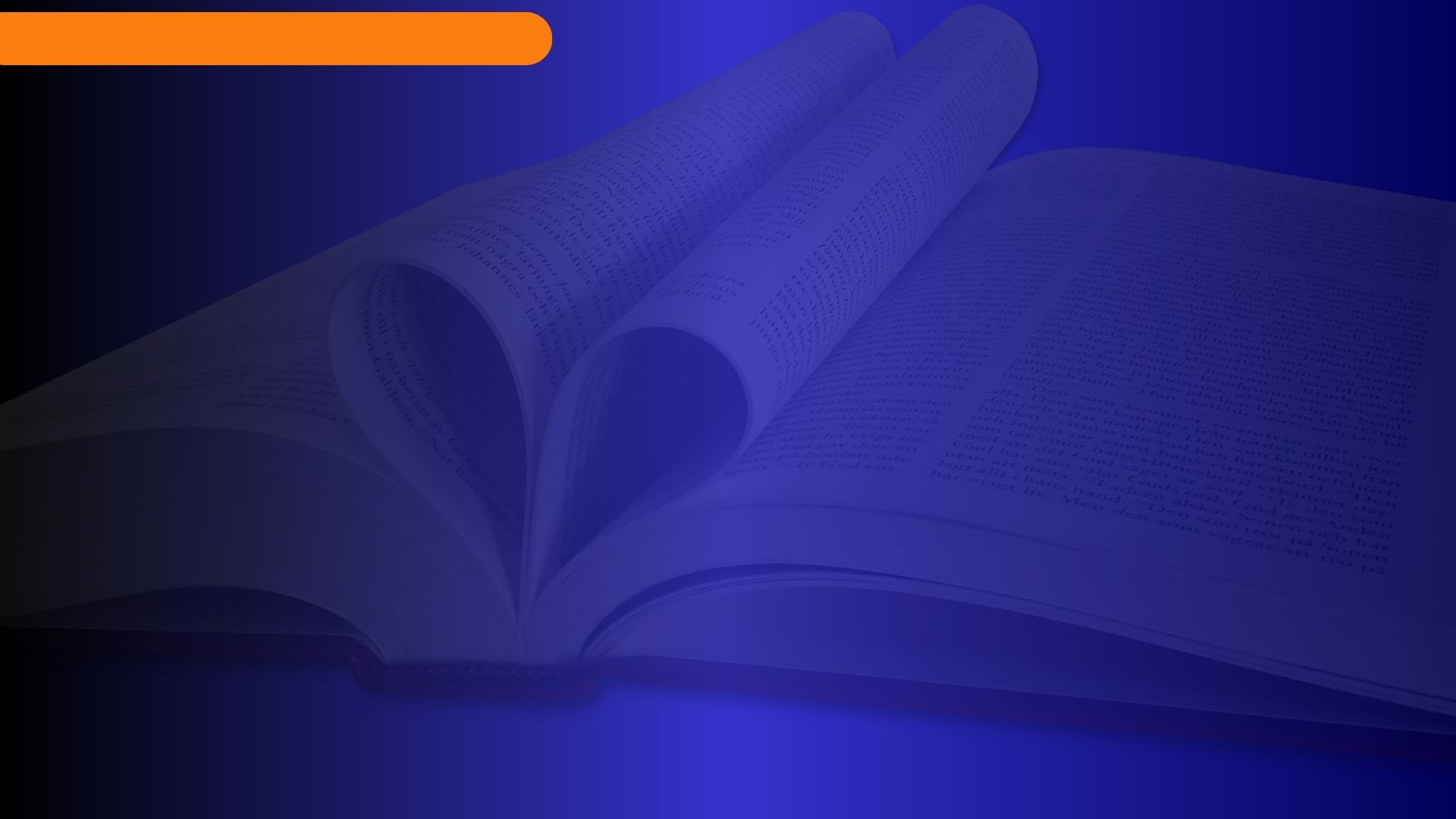 La «obediencia» en los escritos de Elena G. de White
«La condición para alcanzar la vida eterna es ahora exactamente la misma de siempre, tal cual era en el paraíso antes de la caída de nuestros primeros padres: la perfecta obediencia a la Ley de Dios, la perfecta justicia. Si la vida eterna se concediera con alguna condición inferior a ésta, peligraría la felicidad de todo el universo». CC PÁG. 62
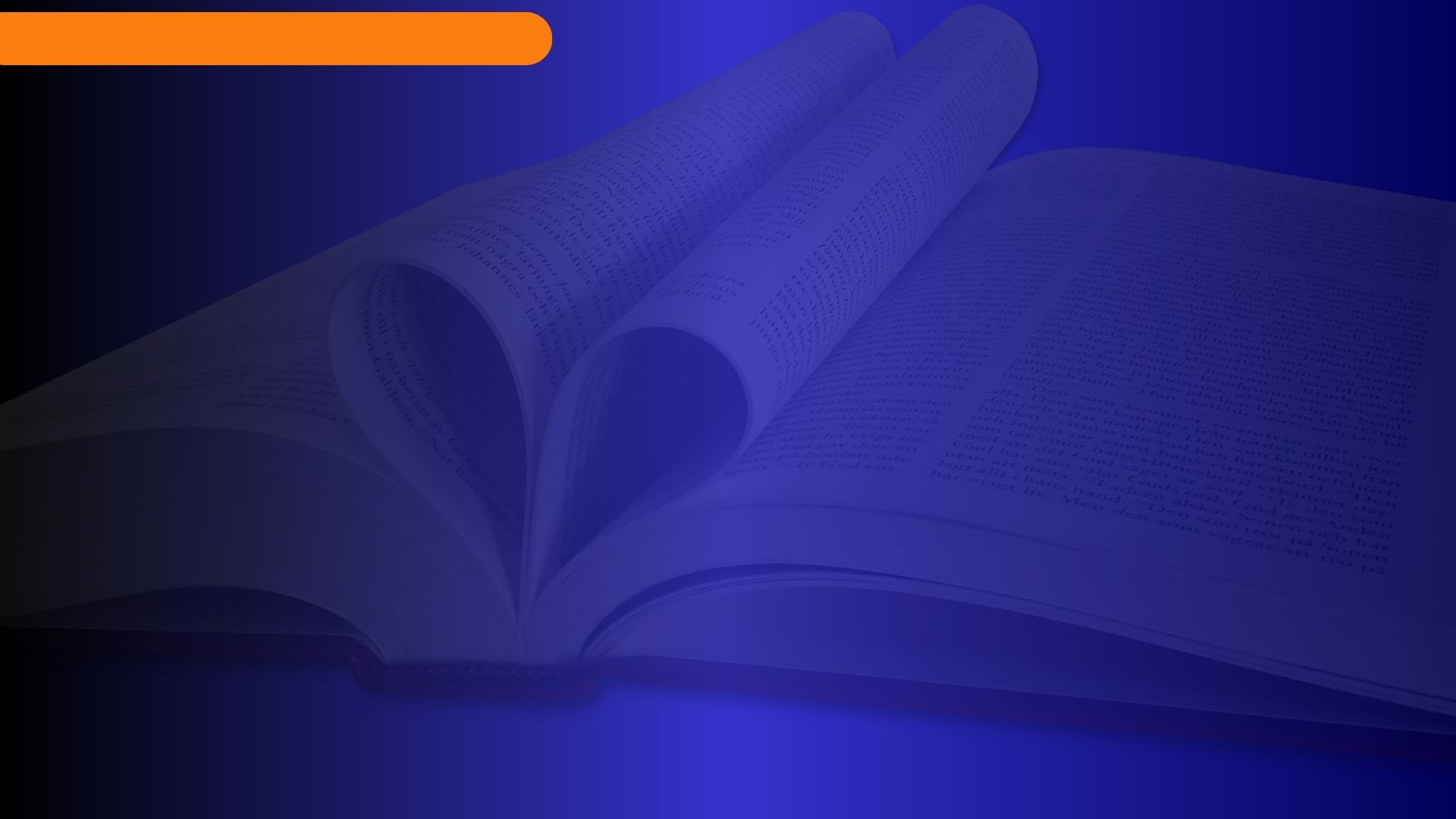 La «obediencia» en los escritos de Elena G. de White
Entonces, ¿qué debemos hacer si queremos «alcanzar la vida eterna»? ¿Obedecer perfectamente la Ley de Dios? Dudo que la autora esté hablando de salvación por la obediencia personal del creyente. 
White sigue diciendo:
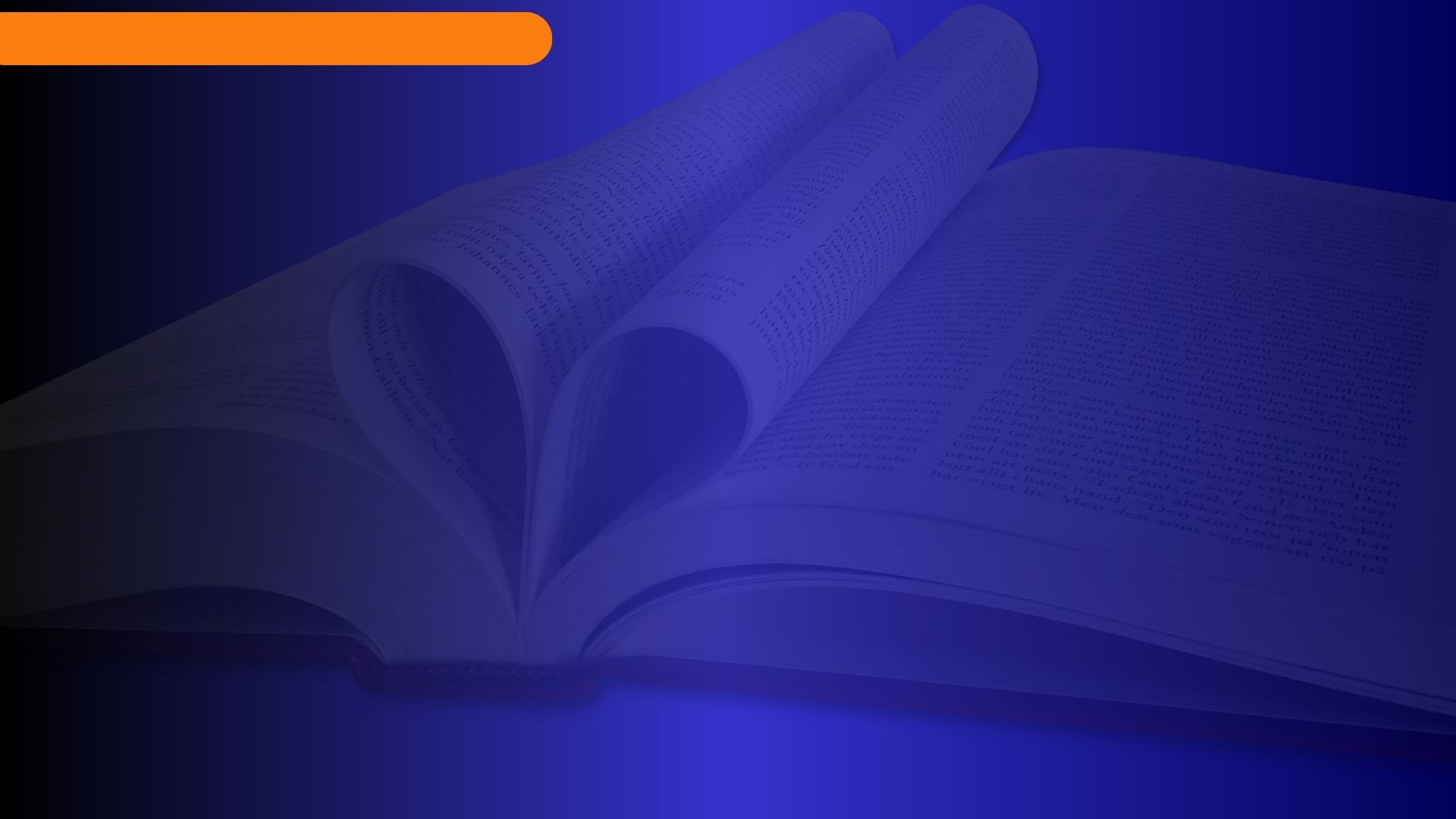 La «obediencia» en los escritos de Elena G. de White
«Antes que Adán cayese le era posible desarrollar un carácter justo por la obediencia a la Ley de Dios. Mas no lo hizo, y por causa de su caída tenemos una naturaleza pecaminosa y no podemos hacernos justos a nosotros mismos. Puesto que somos pecadores y malos, no podemos obedecer perfectamente una Ley santa. No tenemos justicia propia con que cumplir lo que la Ley de Dios exige.
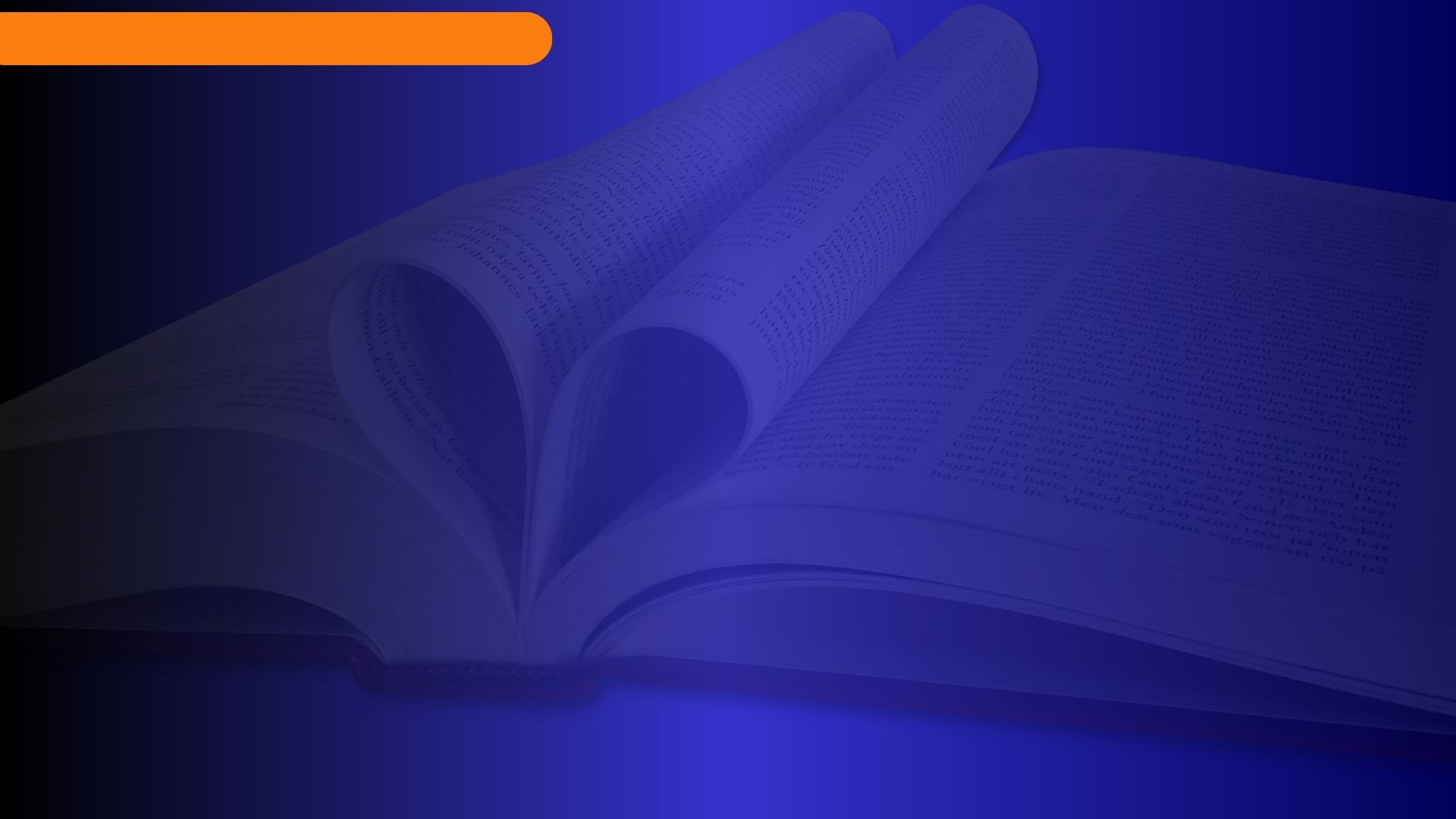 La «obediencia» en los escritos de Elena G. de White
Pero Cristo nos preparó una vía de escape. Vivió en esta tierra en medio de pruebas y tentaciones como las que nosotros tenemos que arrostrar. Sin embargo, su vida fue impecable. Murió por nosotros, y ahora ofrece quitar nuestros pecados y vestirnos de su justicia. Si os entregáis a Él y le aceptáis como vuestro Salvador, por pecaminosa que haya sido vuestra vida, seréis contados entre los justos, por consideración hacia El. El carácter de Cristo reemplaza el vuestro, y sois aceptados por Dios como si no hubierais pecado». CC PÁG. 62
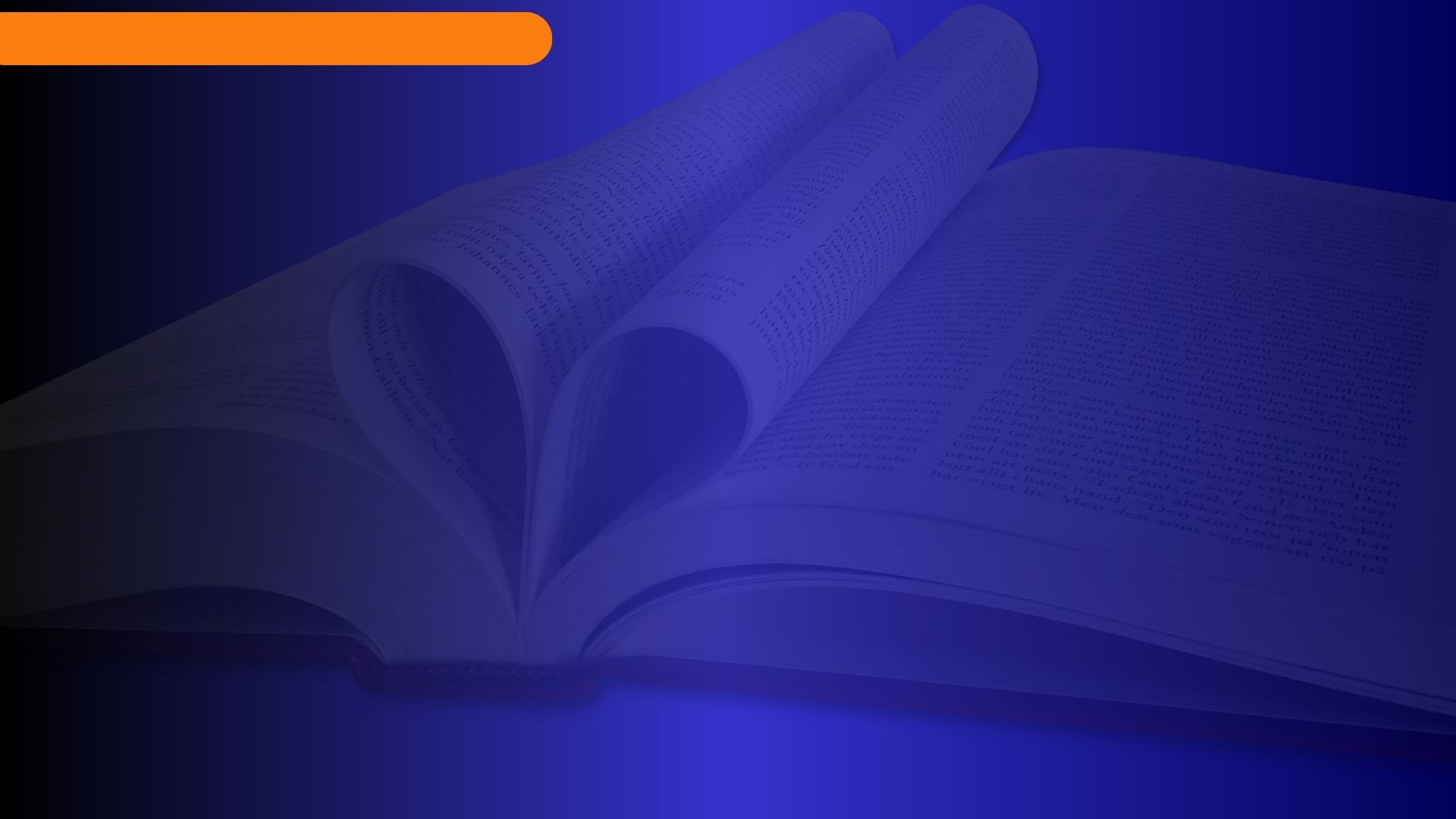 La «obediencia» en los escritos de Elena G. de White
A parte de Cristo, ningún ser humano posee un registro de obediencia impecable. Aun si la obediencia de los siervos de Dios fuera perfecta desde el momento de la conversión y hasta la muerte o el regreso de Cristo, no poseerían los méritos suficientes para merecer la salvación.
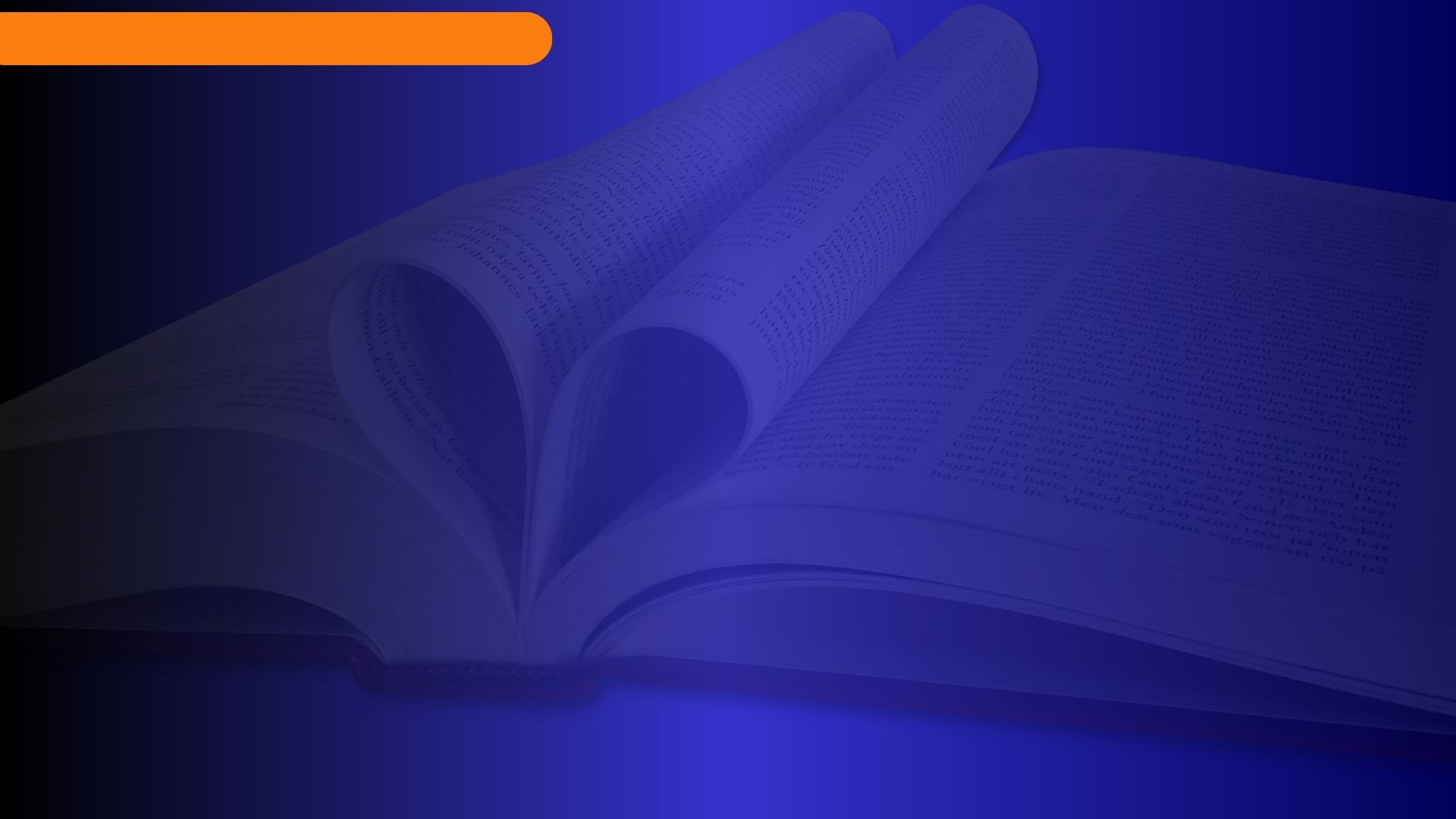 La «obediencia» en los escritos de Elena G. de White
La desobediencia de la humanidad no se soluciona con la obediencia de la misma humanidad, sino con la obediencia de Cristo (cf. Ro 5:19). La Ley no aceptará menos que un registro de obediencia impecable desde el nacimiento hasta la muerte. Y esto no lo posee ningún ser humano, con la excepción de Cristo, por eso Él es «el Salvador del mundo» (Jn 4:42b).
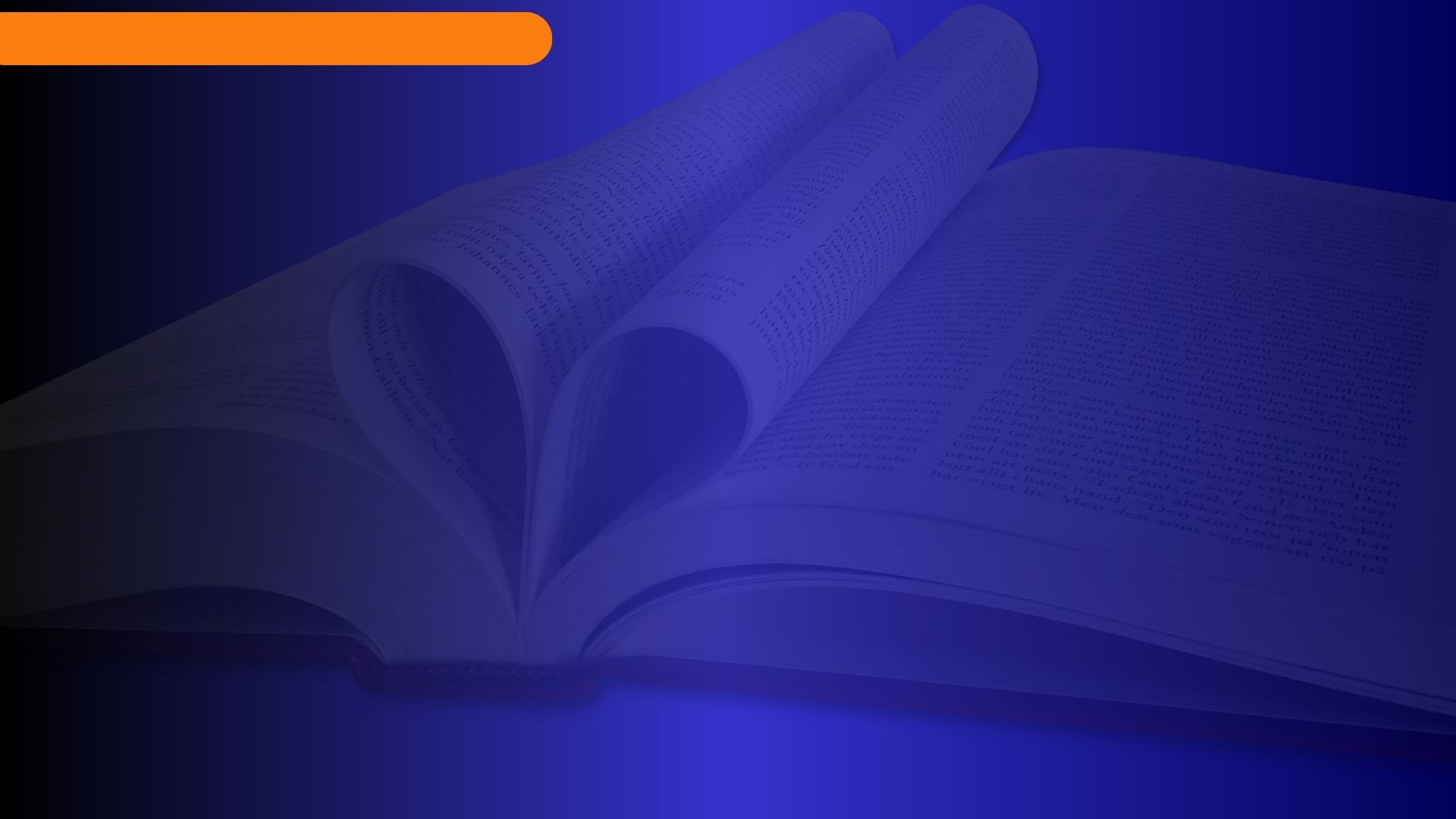 La «obediencia» en los escritos de Elena G. de White
Después de la entrada del pecado, es imposible lograr un carácter justo por la obediencia a la Ley, eso solo es posible por medio de la fe en la justicia imputada e impartida de Cristo. Solo bajo estos términos somos reconciliados con Dios y el espíritu de su santa Ley.
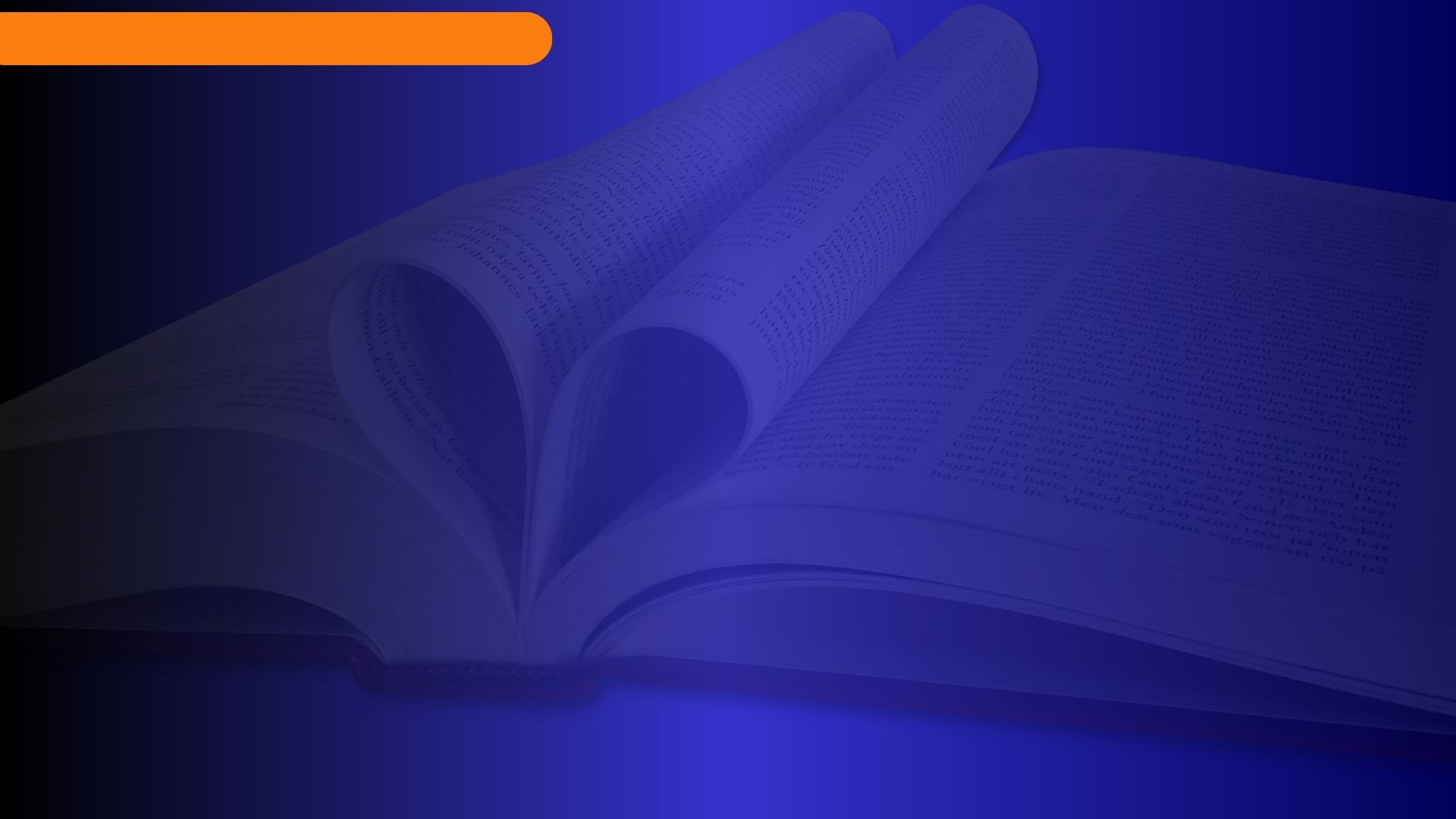 La «obediencia» en los escritos de Elena G. de White
Aunque los santos son facultados por el Espíritu Santo a través del nuevo nacimiento para vivir una vida de obediencia plena a sus mandamientos, el fundamento de nuestra seguridad de salvación no descansa en este aspecto, sino en el hecho de que el carácter de Cristo reemplazó el vuestro, y somos aceptados por Dios como si no hubiéramos pecado.
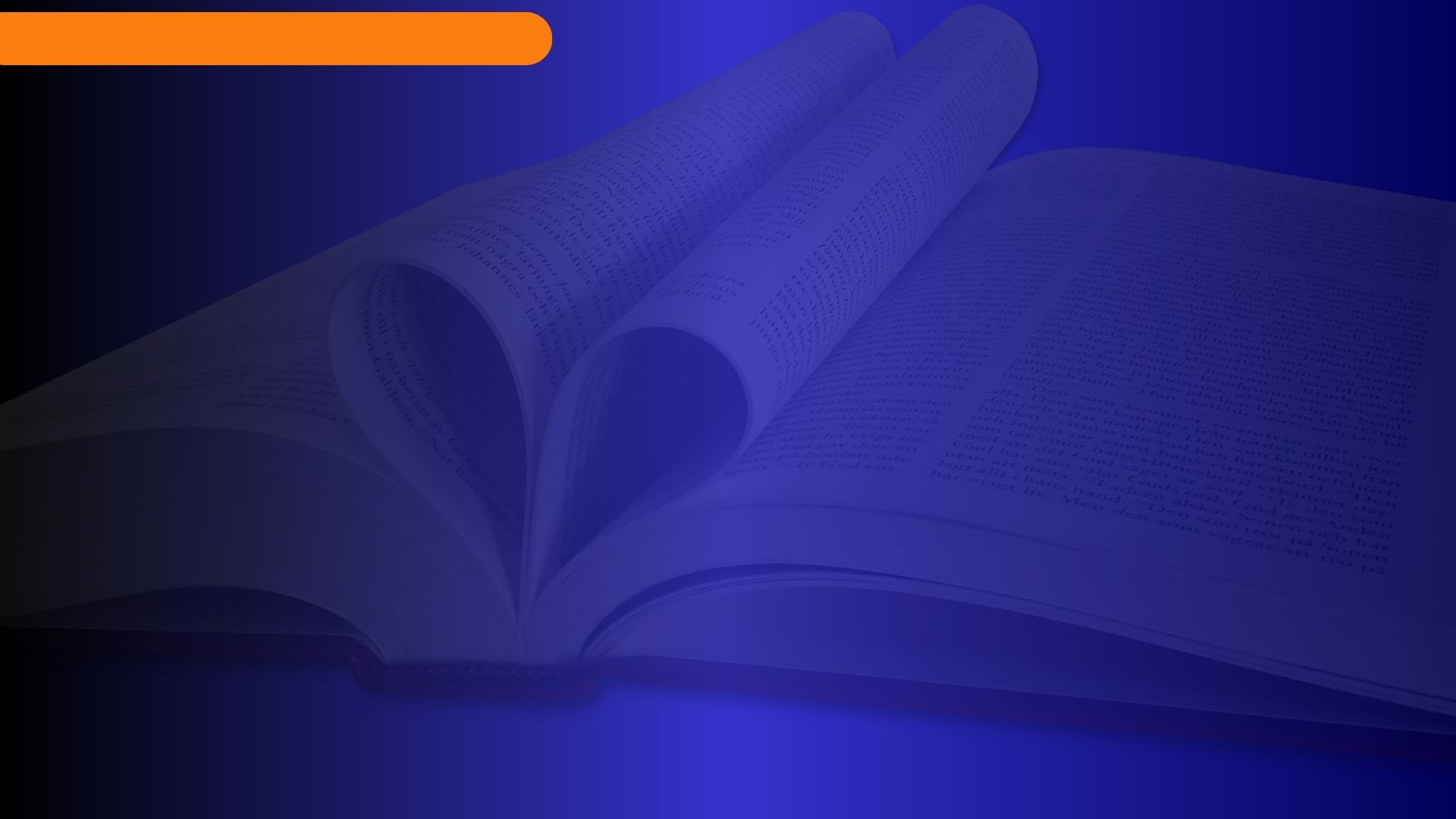 La «obediencia» en los escritos de Elena G. de White
La TUG enfatiza tanto la victoria sobre el pecado y la perfección del carácter de la última generación, que da la impresión de que la salvación de los santos descansa sobre los aspectos subjetivos del Evangelio: lo que Cristo hace en y por medio de ellos, y no en lo que Él hizo por ellos en su vida y muerte sacrificial.
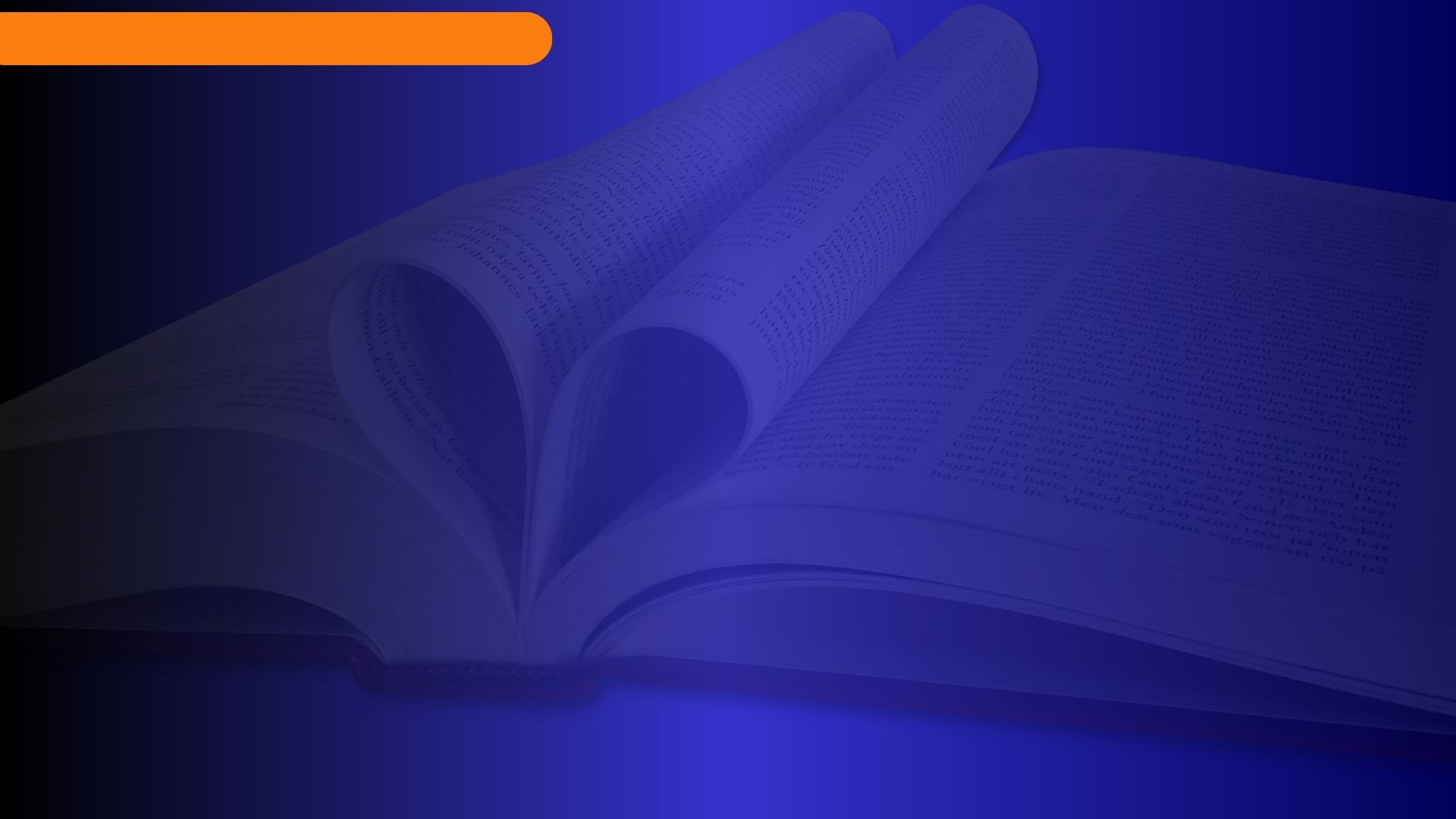 La «obediencia» en los escritos de Elena G. de White
Que seamos facultados para vencer el poder del pecado no niega que, por diversas razones, el creyente nacido de nuevo cometerá errores, los cuales darán argumentos a Satanás para que lo acuse delante de Dios de no merecer la salvación. El Señor responde estas acusaciones, no señalando la vida impecable de la última generación, sino mostrando que, aunque pecaron, se arrepintieron y ejercieron fe en el sacrificio de Su Hijo (ver capítulos 15 y 16). Que los justos hayan pecado ocasionalmente no significa que ellos se hayan entregado al dominio del mal. 2JT PÁG. 177
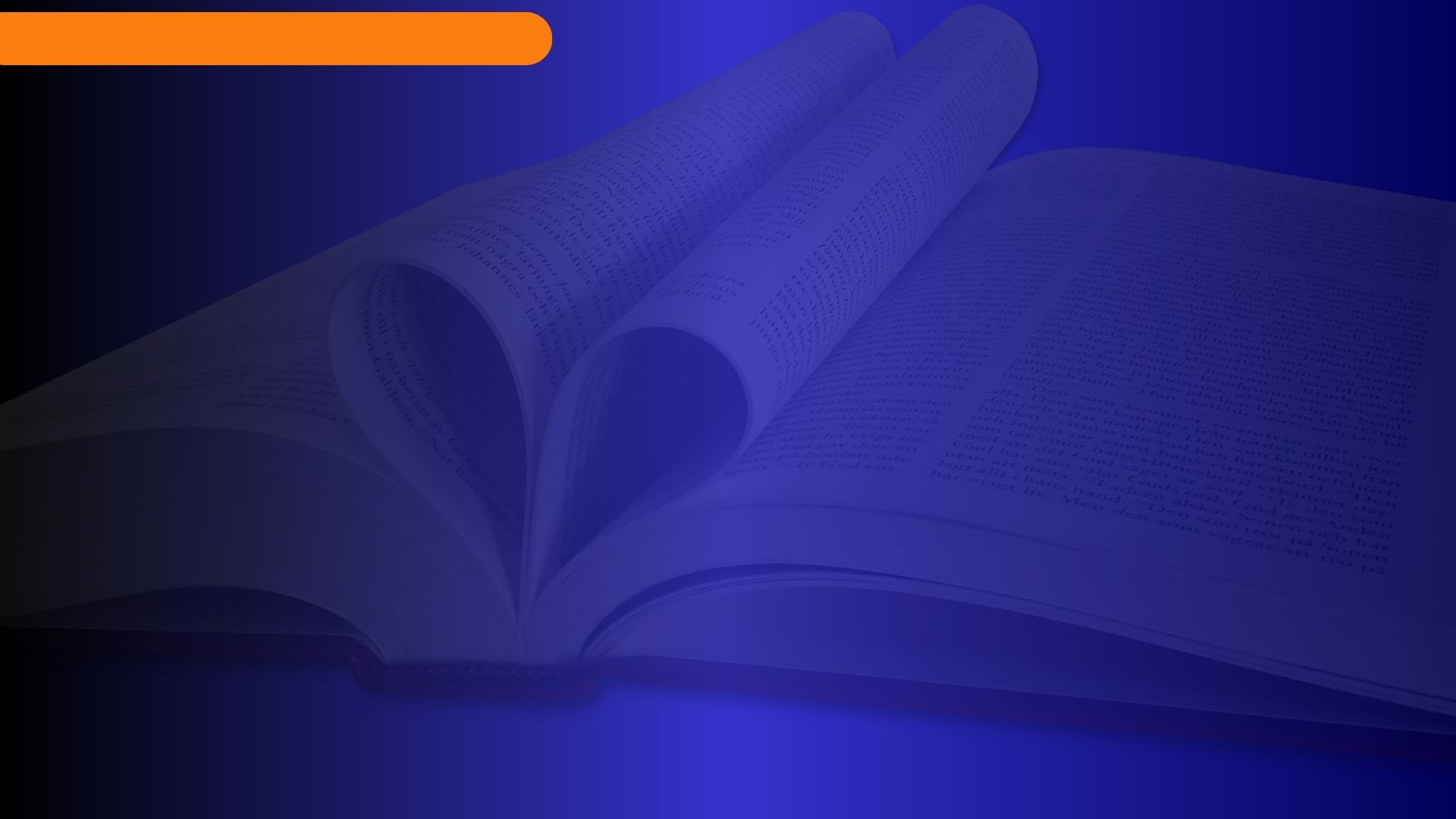 La «obediencia» en los escritos de Elena G. de White
Que seamos facultados para vencer el poder del pecado no niega que, por diversas razones, el creyente nacido de nuevo cometerá errores, los cuales darán argumentos a Satanás para que lo acuse delante de Dios de no merecer la salvación. El Señor responde estas acusaciones, no señalando la vida impecable de la última generación, sino mostrando que, aunque pecaron, se arrepintieron y ejercieron fe en el sacrificio de Su Hijo (ver capítulos 15 y 16). Que los justos hayan pecado ocasionalmente no significa que ellos se hayan entregado al dominio del mal. 2JT PÁG. 177
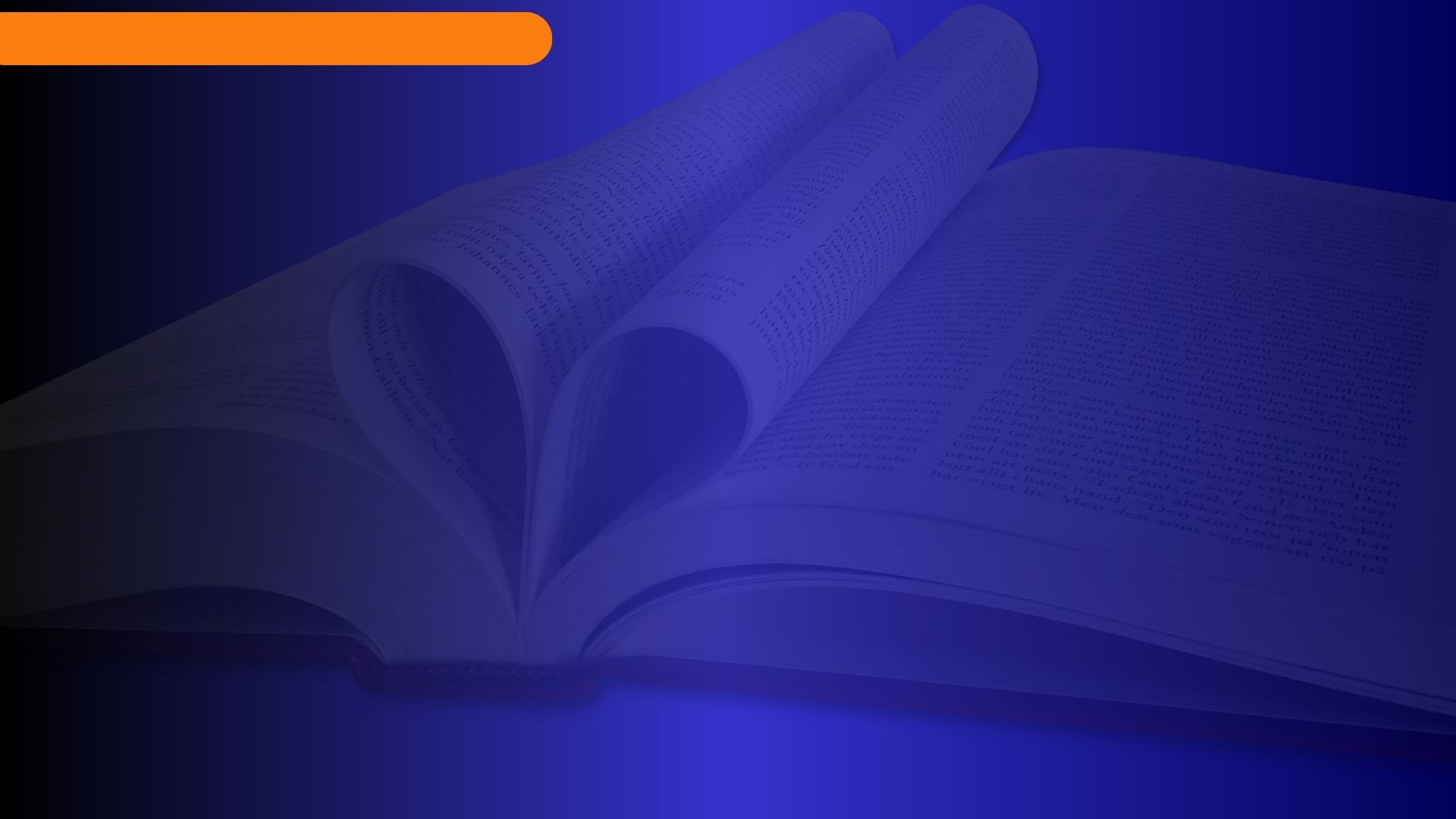 La reproducción perfecta del carácter de Cristo
Ejemplos de obediencia <<intachable>>
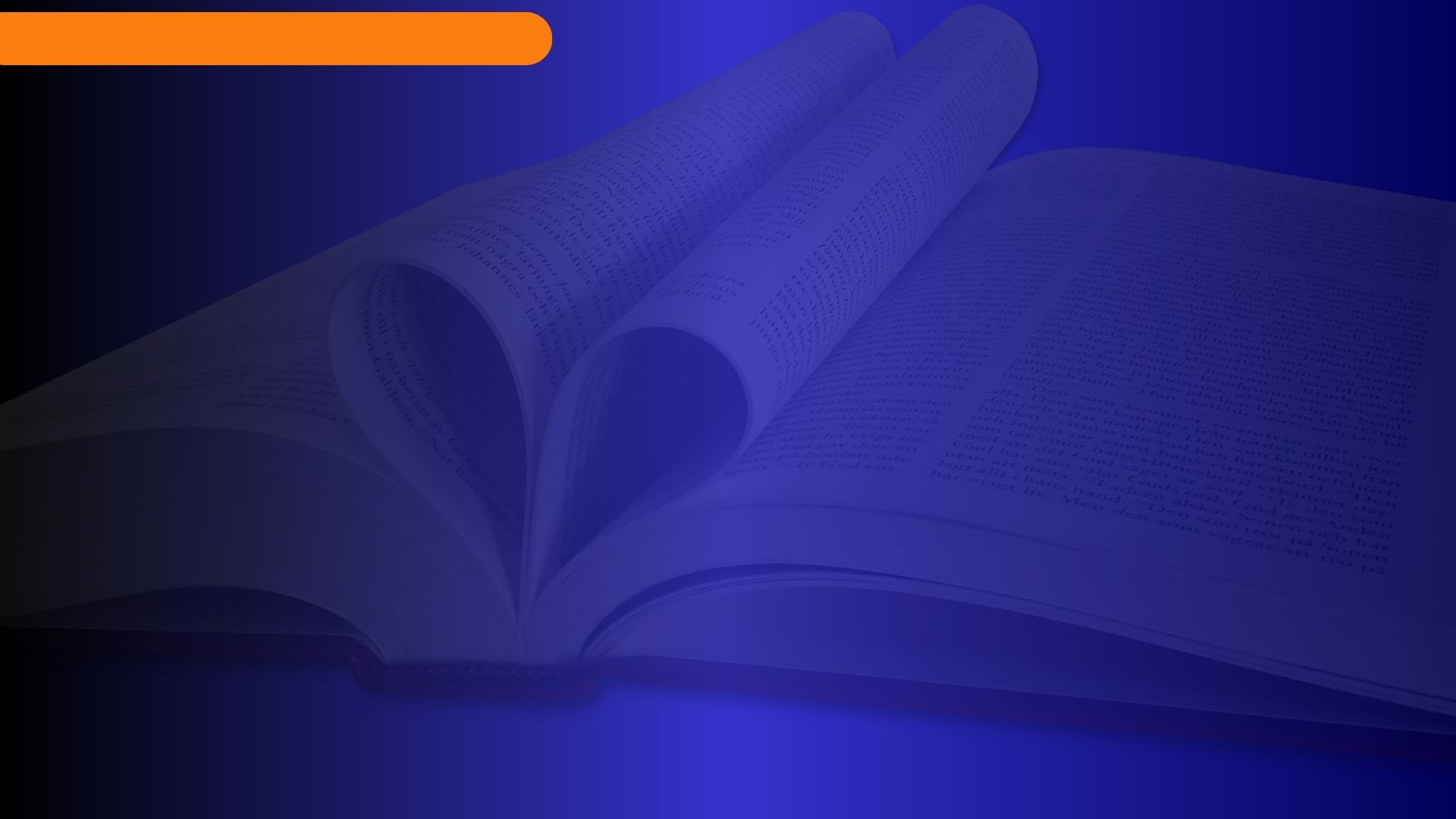 Ejemplos de obediencia «intachable»
Cuando leemos que David guardó los mandamientos de Dios e hizo siempre lo recto (1 R 3:14; 14:8), o que Abraham: «creyó contra toda esperanza, […] Sin debilitarse en la fe, […] no dudó de la promesa de Dios por falta de fe» (Rom 4:18-20),
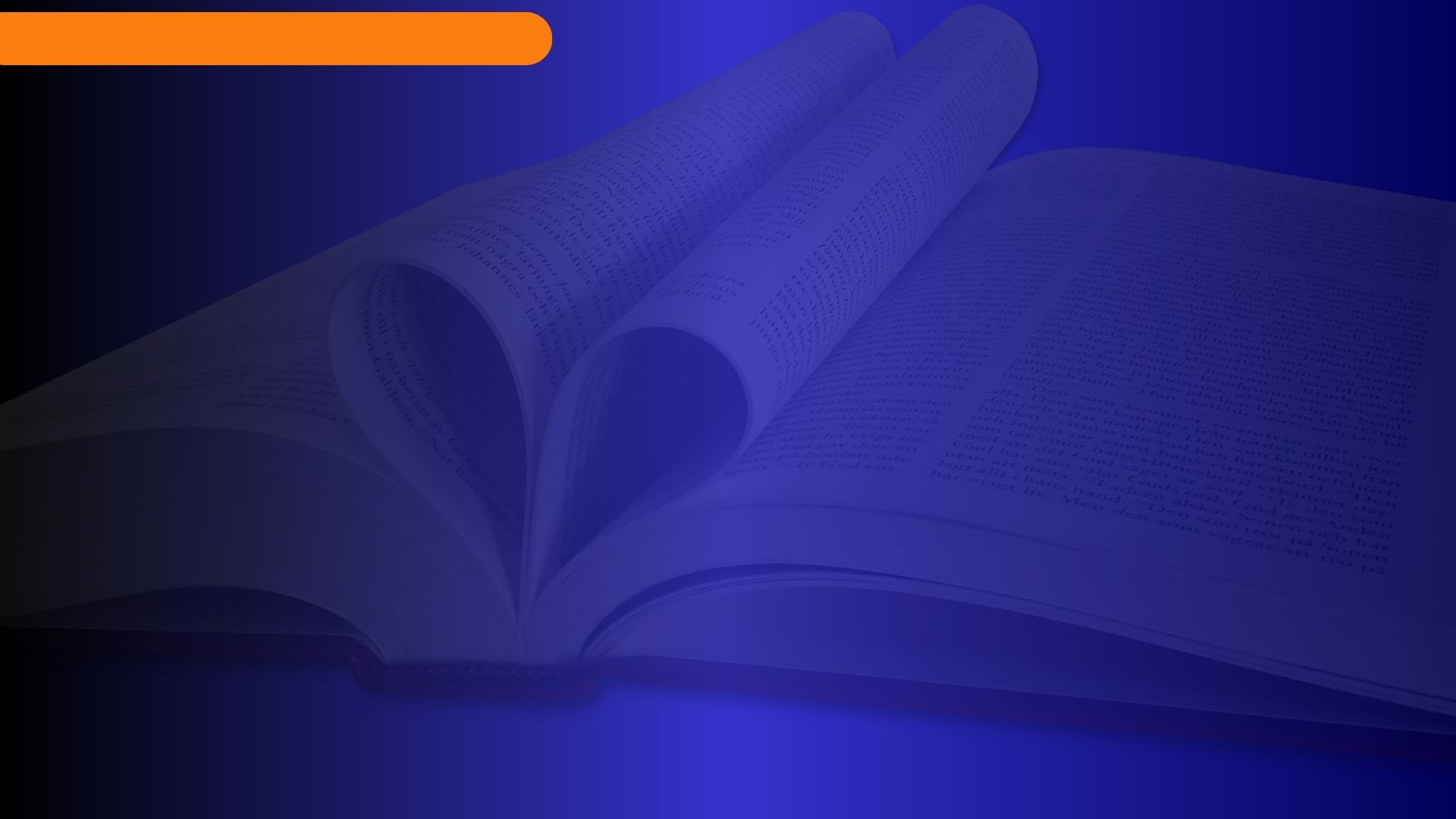 Ejemplos de obediencia «intachable»
Preguntamos: ¿Se corresponde esta evaluación con la realidad y las experiencias de ellos? ¿Es cierto que David siempre guardó los mandamientos de Dios y que a Abraham «no dudo» en algunas ocasiones
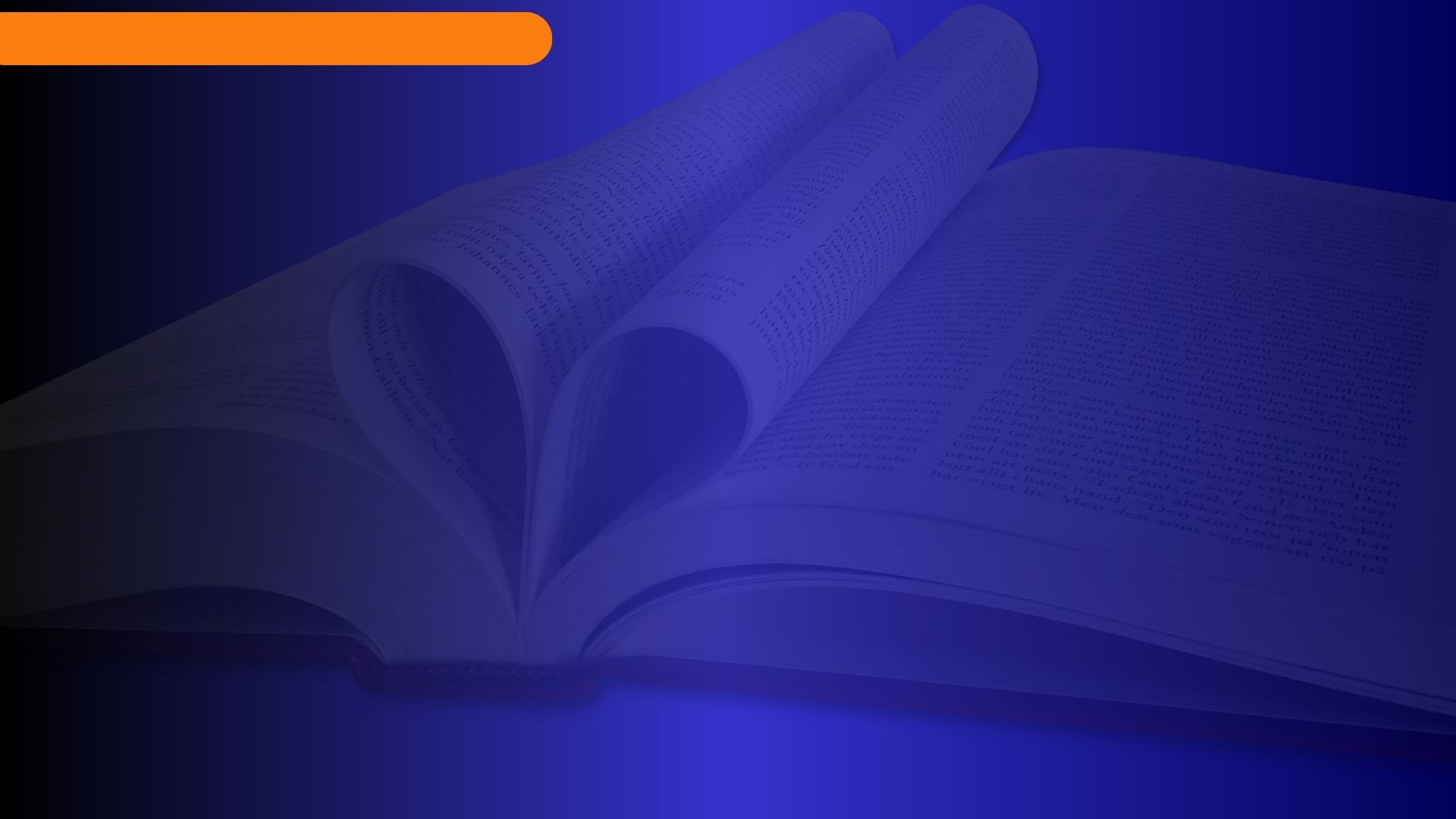 Ejemplos de obediencia «intachable»
Lo dicho sobre David y Abraham es cierto cuando tomamos en cuenta el cuadro general de sus experiencias y la forma positiva en la que terminaron sus vidas. Sobre ellos también se puede afirmar: «El carácter de Cristo reemplazó el de ellos, y fueron aceptados por Dios como si nunca hubiesen pecado». Esta es la única manera en que pueden aparecer ante Dios como siendo «sin mancha». La última generación no será la excepción.
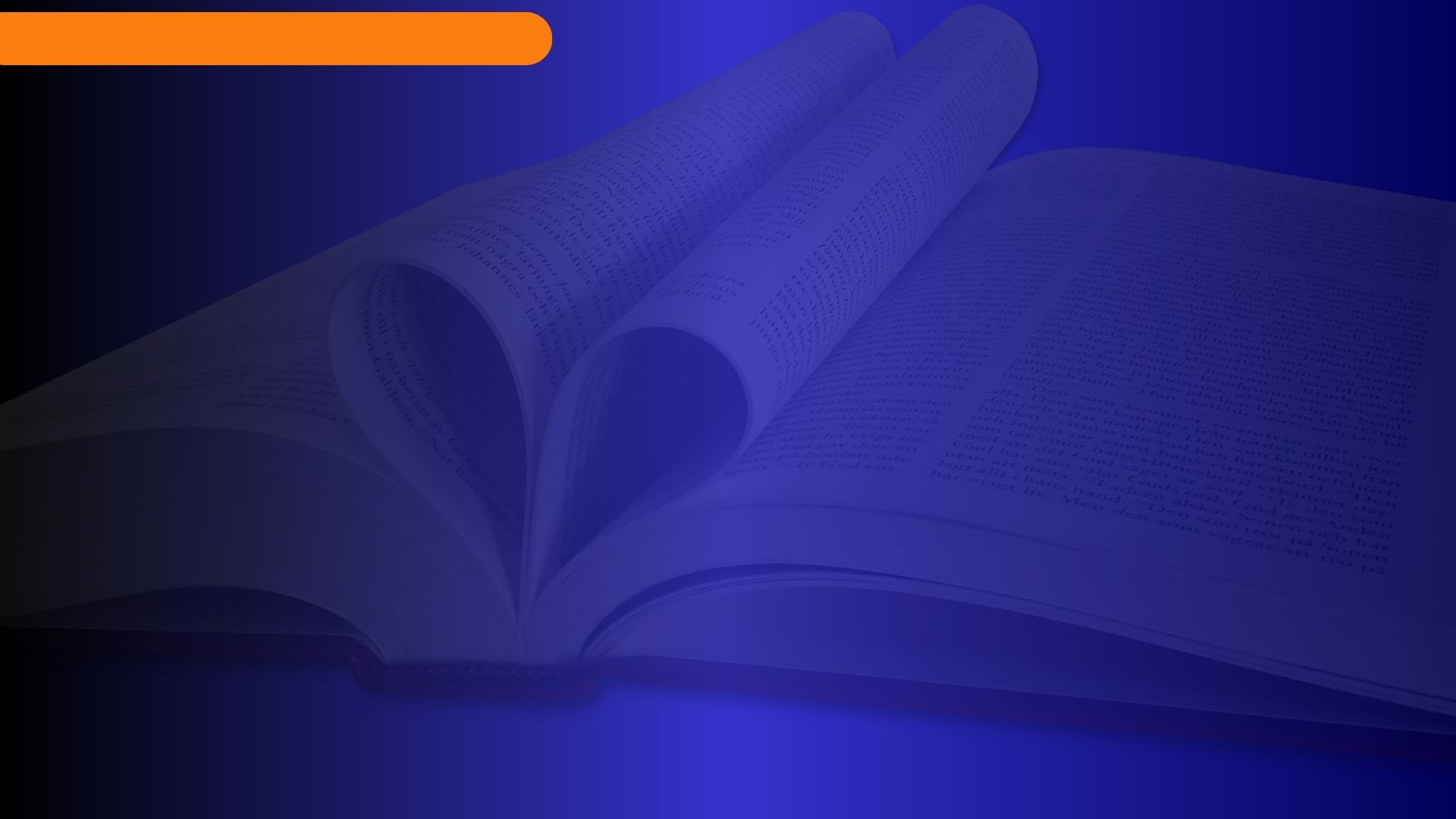 Ejemplos de obediencia «intachable» A.
Lo dicho sobre David y Abraham es cierto cuando tomamos en cuenta el cuadro general de sus experiencias y la forma positiva en la que terminaron sus vidas. Sobre ellos también se puede afirmar: «El carácter de Cristo reemplazó el de ellos, y fueron aceptados por Dios como si nunca hubiesen pecado». Esta es la única manera en que pueden aparecer ante Dios como siendo «sin mancha». La última generación no será la excepción.
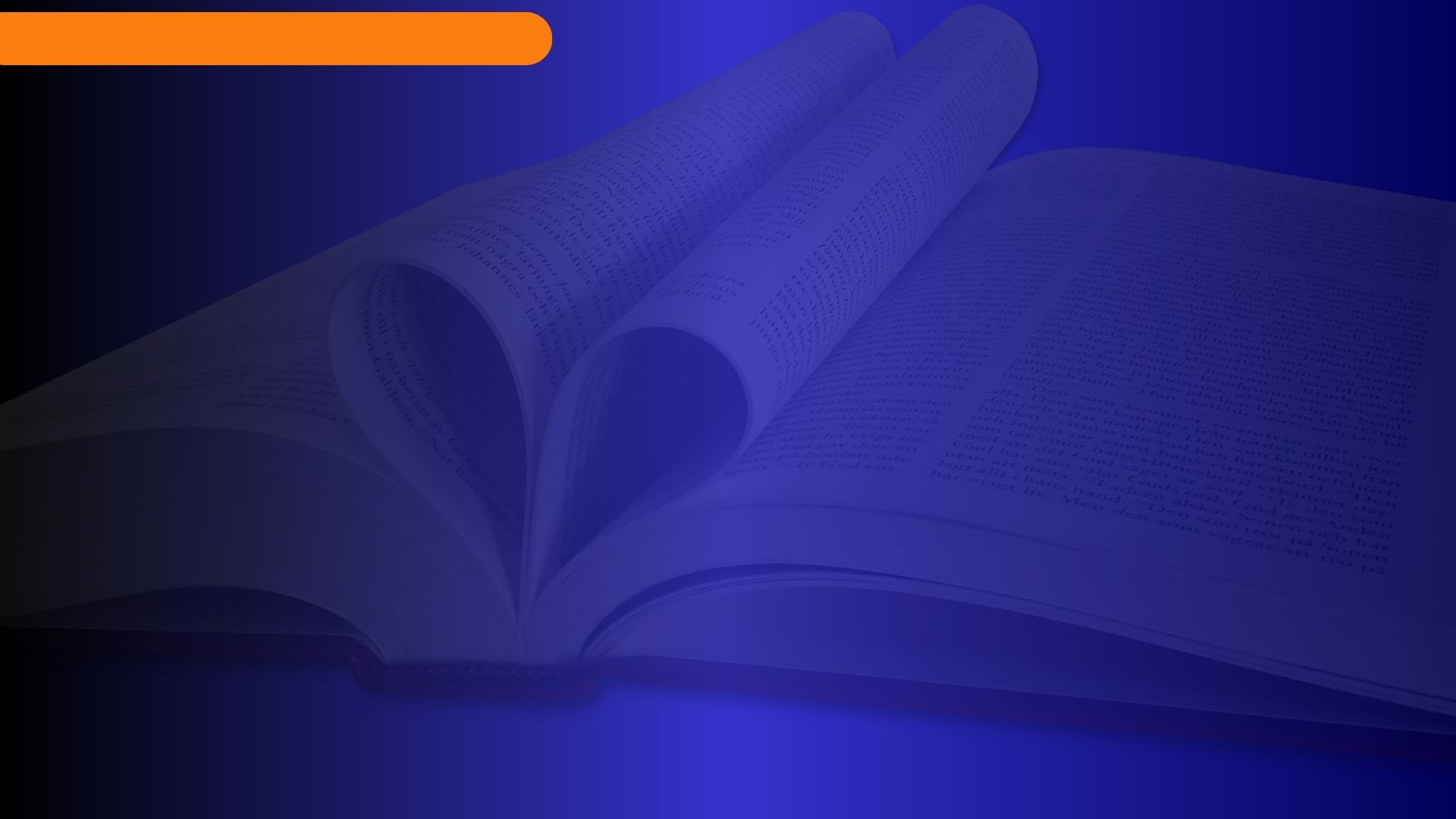 La reproducción perfecta del carácter de Cristo
Obediencia “perfecta”
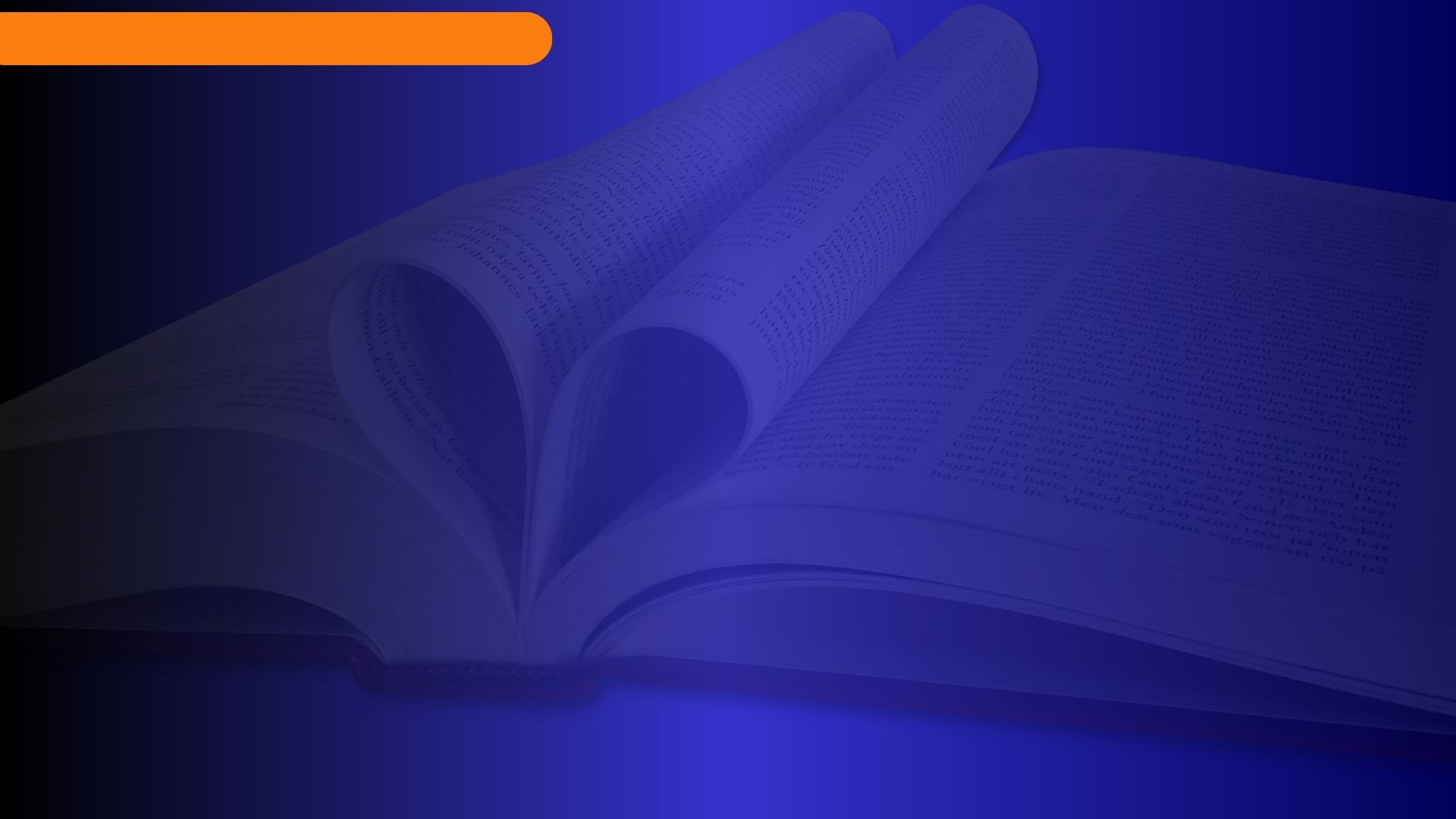 Obediencia perfecta
¿Es posible para los seres humanos caídos prestar obediencia perfecta a Dios? Cuando hablamos de «obediencia perfecta» no estamos infiriendo la impecabilidad, pues aparte de Cristo, ningún ser humano ha vivido una vida sin pecado. Incluso, si la última generación de creyentes viviera sin cometer pecados durante el tiempo de angustia de Jacob, aun así, no se podría decir que ellos son impecables.
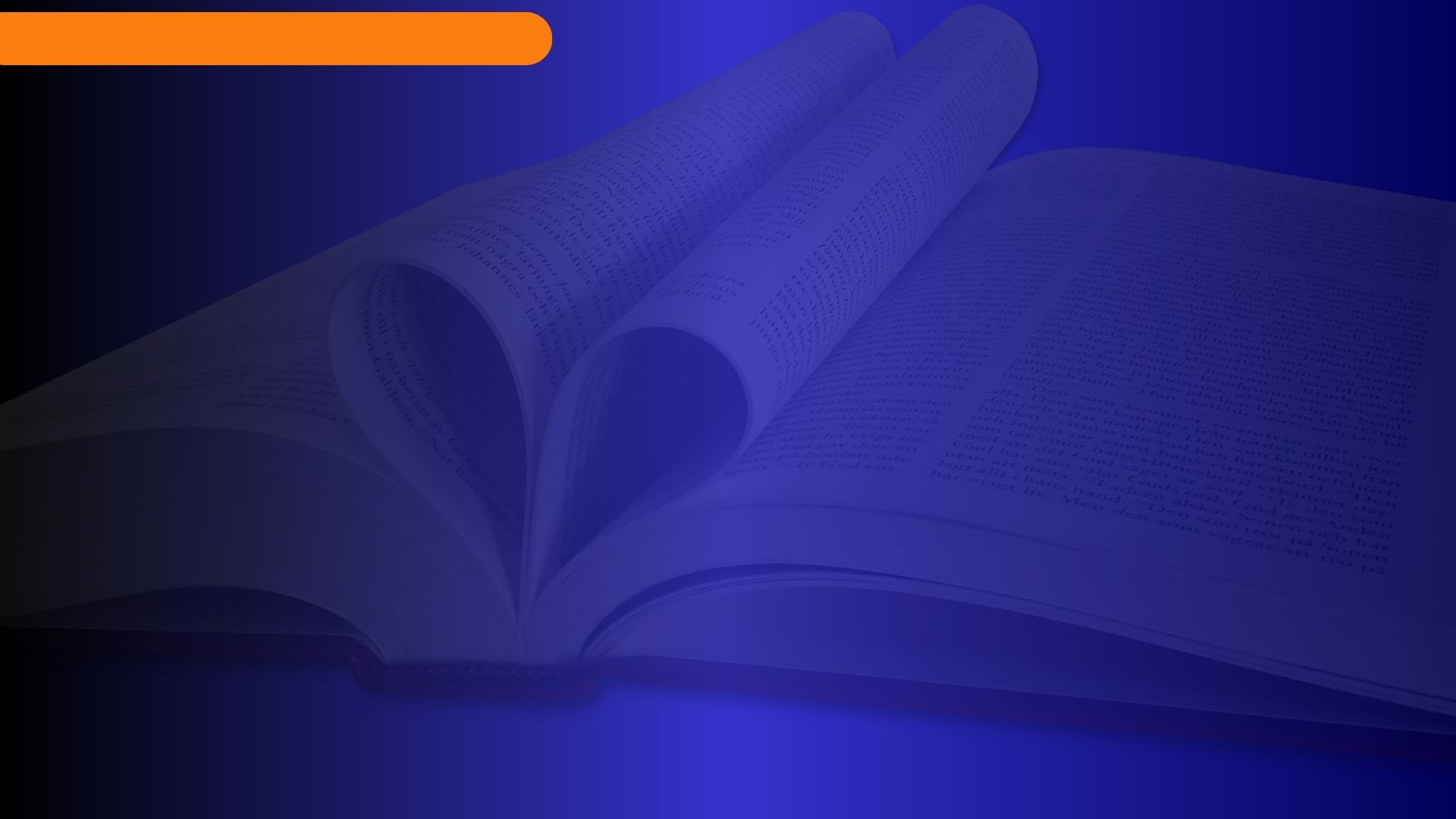 La reproducción perfecta del carácter de Cristo
¿Podemos ofrecer a Dios «obediencia perfecta»?
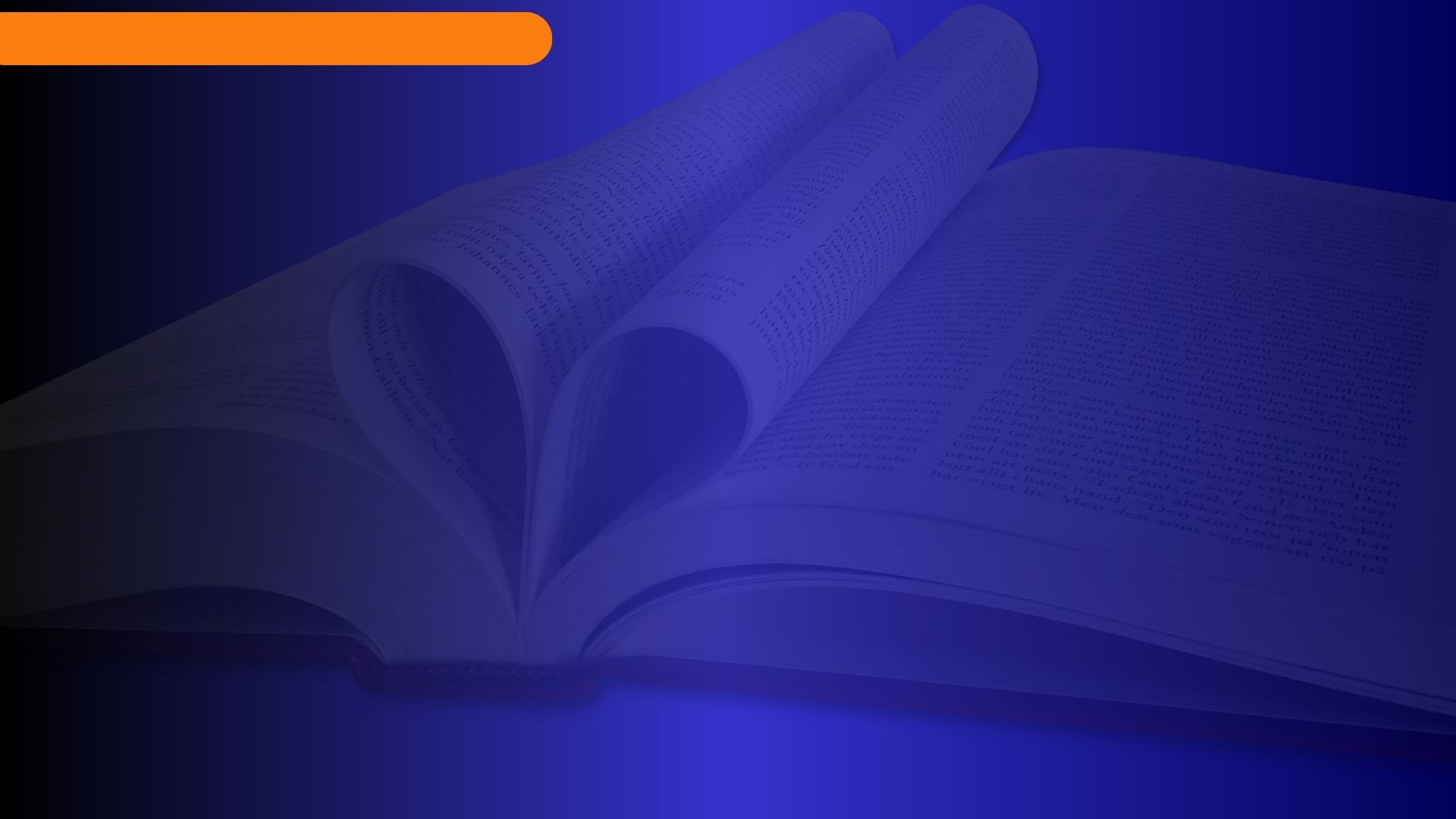 ¿Podemos ofrecer a Dios «obediencia perfecta»?
Lo antes dicho queda ilustrado en la experiencia del patriarca Abraham registrada en el libro de Génesis. Después de los eventos del capítulo 21, leemos que «Dios probó a Abraham» (22:1).
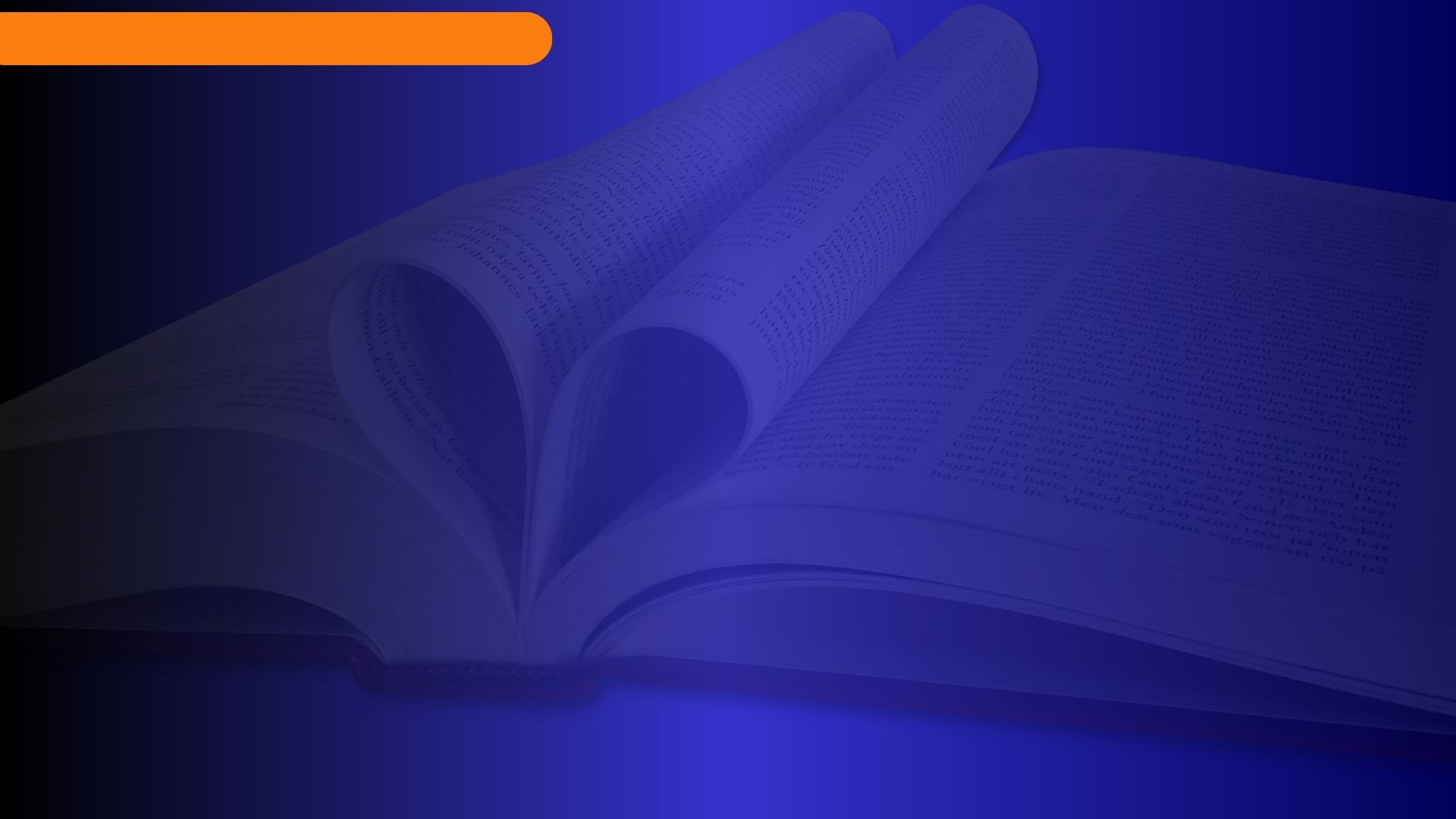 ¿Podemos ofrecer a Dios «obediencia perfecta»?
«Toma a tu hijo, tu único, Isaac, a quien amas, vete a tierra de Moriah y ofrécelo allí en holocausto sobre uno de los montes que yo te diré» (v. 2). La frase «tu único, […] a quien amas», denota la singularidad de Isaac como el heredero de las promesas divinas y de lo inusual del pedido. Incluso, evoca la orden divina de salir de Ur de los Caldeos y mudarse a Canaán (12:1). En ambos casos el patriarca obedeció por fe (cf. Heb 11:8, 17). La narrativa muestra la firmeza de propósito de Abraham (Gn 22:7-8). Semejante acto de fe no fue defraudado (vv. 13-14).
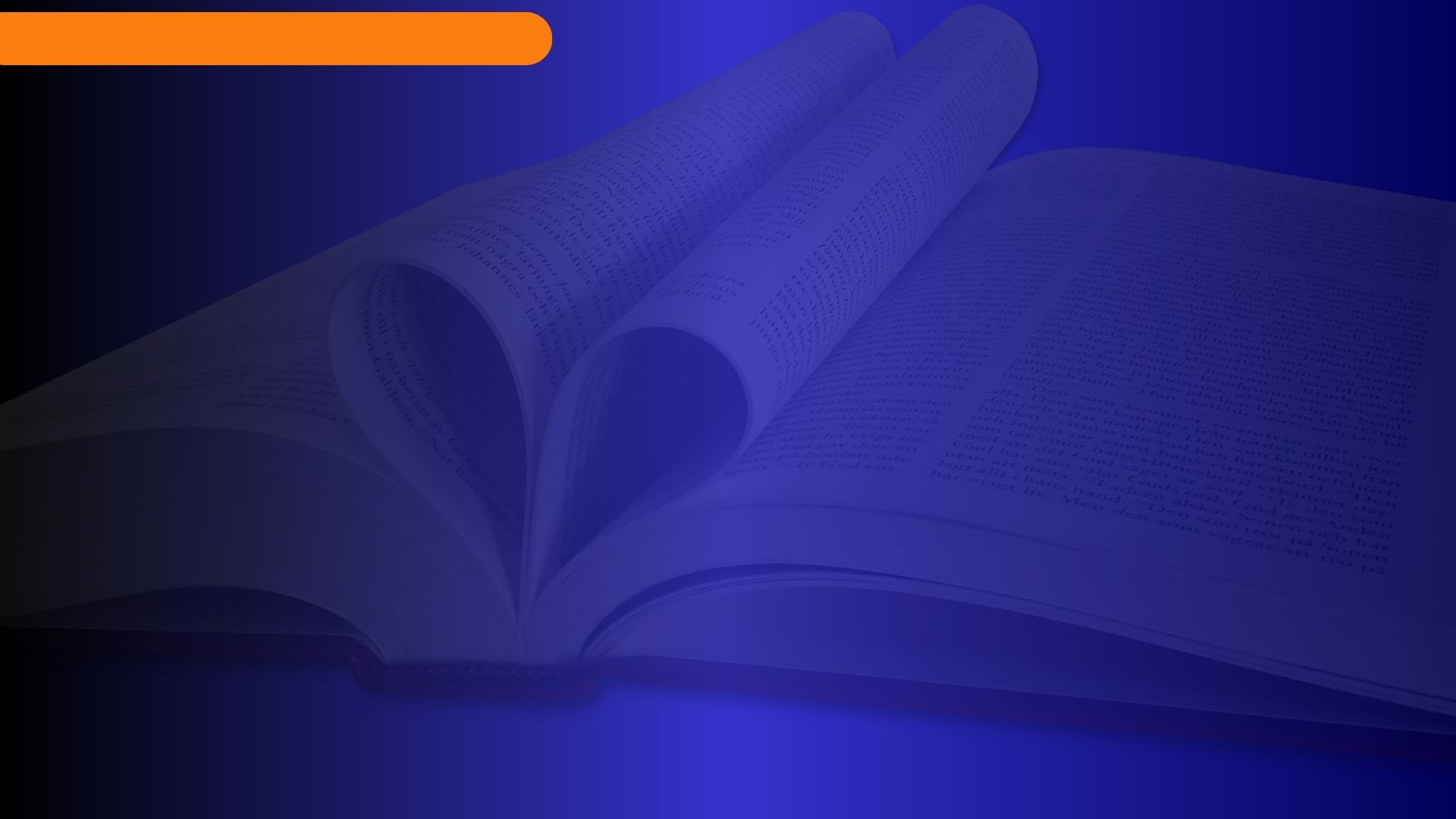 ¿Podemos ofrecer a Dios «obediencia perfecta»?
El texto ni siquiera infiere la razón de la prueba. Solo a la luz del evangelio de Juan podemos tener una idea: «Abraham, el padre de ustedes, se regocijó de ver mi día. Él lo vio y se gozó» (Jn 8:56). Aun así, Jesús no asocia directamente la declaración con la experiencia de Abraham.
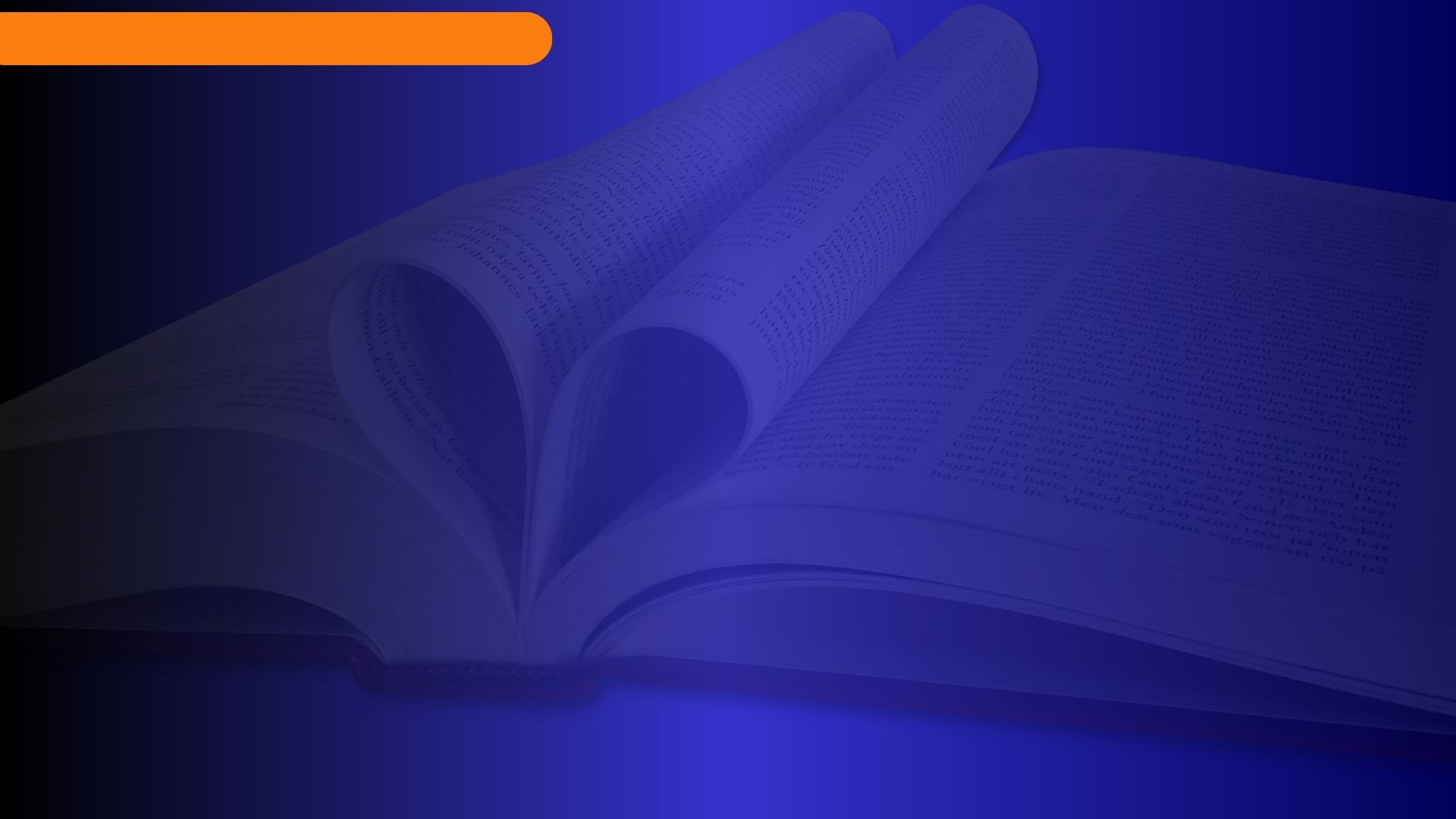 ¿Podemos ofrecer a Dios «obediencia perfecta»?
Podemos inferir otros asuntos a partir de algunos pasajes que nos ayudan entender qué cosas desencadenaron este solemne evento. Dios había llamado a Abraham y le había dado «grandes y preciosas promesas» (2 Pe 1:4; Gn 12:1-3), también le había dado la seguridad de que lo protegería (12:3; 15:1) y que lo haría heredero de una gran descendencia (12:7; 15:8).
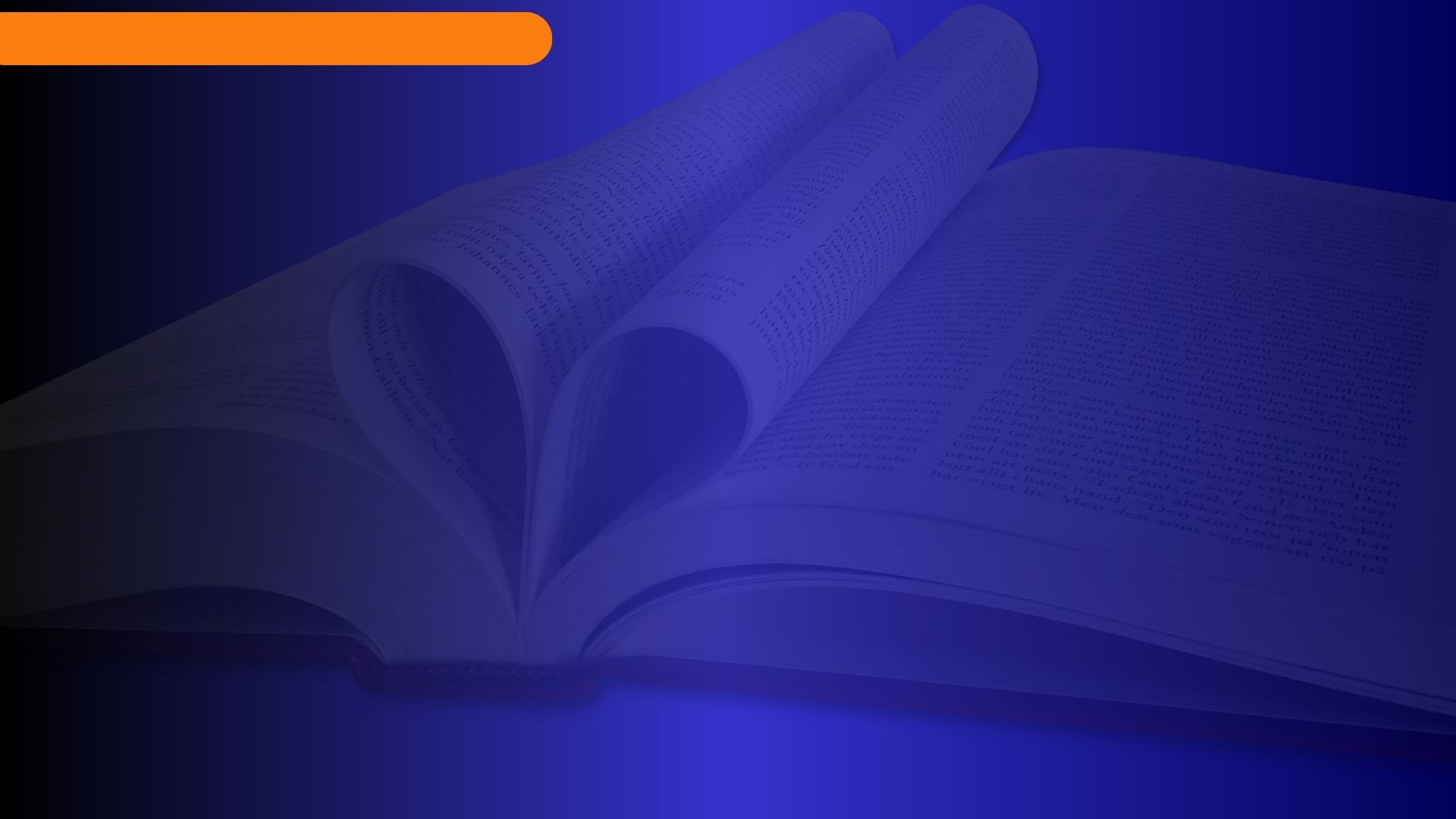 ¿Podemos ofrecer a Dios «obediencia perfecta»?
Dios también le pidió que alcanzara la madurez de carácter requerida para garantizar el cumplimiento del propósito divino en su vida (17:1). Sólo Enoc y Noé habían dado testimonio de haber desarrollado semejante carácter anteriormente (5:24; 6:9).
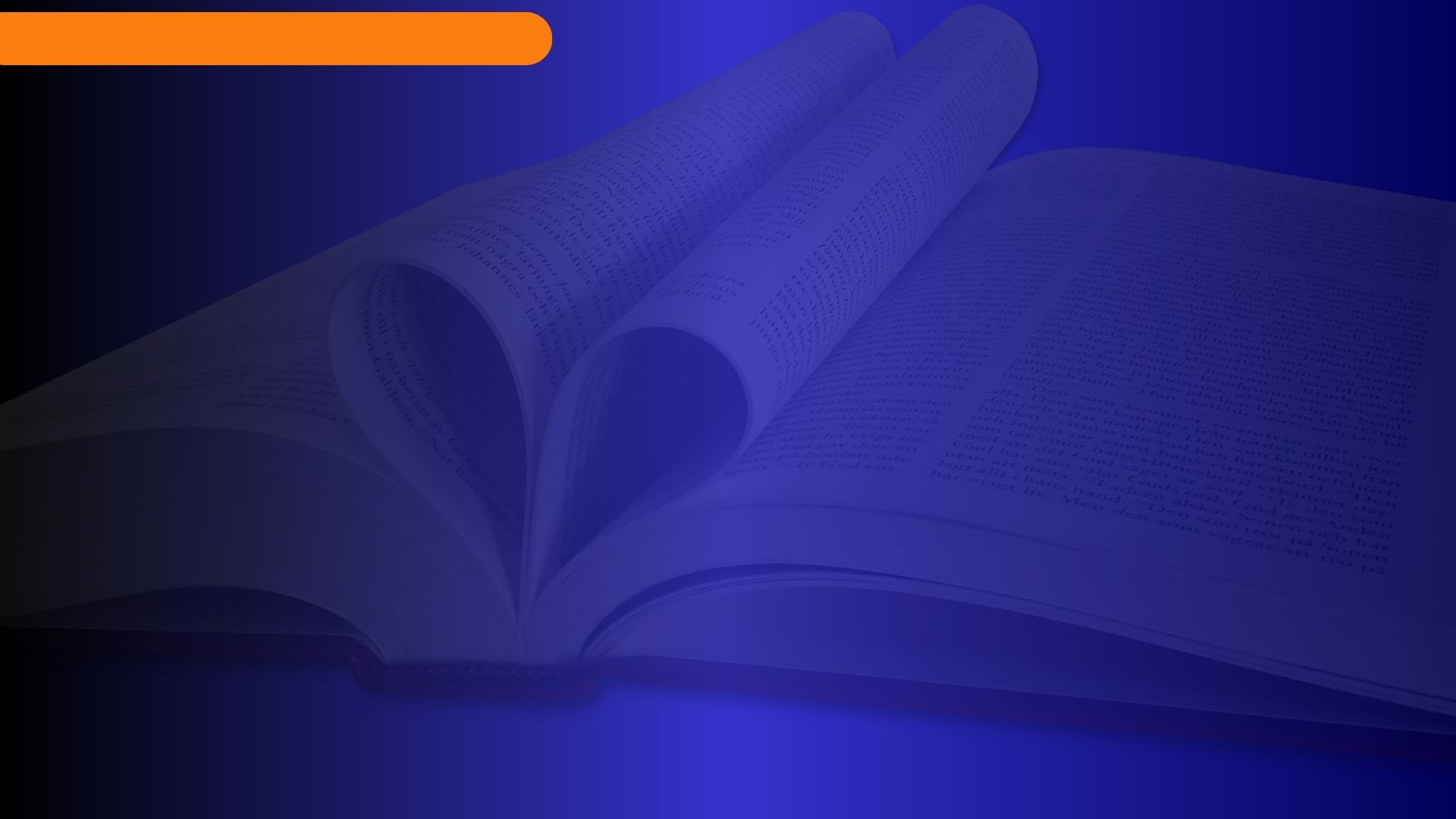 ¿Podemos ofrecer a Dios «obediencia perfecta»?
No obstante, Abraham había fallado en mantener una obediencia intachable. Mintió respecto a su relación con Sara en Egipto (Gn 10:12-16), repitió el mismo error en Gerar (20:1-3), cedió al pedido de su esposa para procrear el hijo de la promesa con Agar (16:1-16), expresó dudas al reírse de las palabras de Dios cuando se le confirmó el nacimiento del hijo prometido (17:15-19), y otras tantas cosas que, quizás, que el texto no consigna.
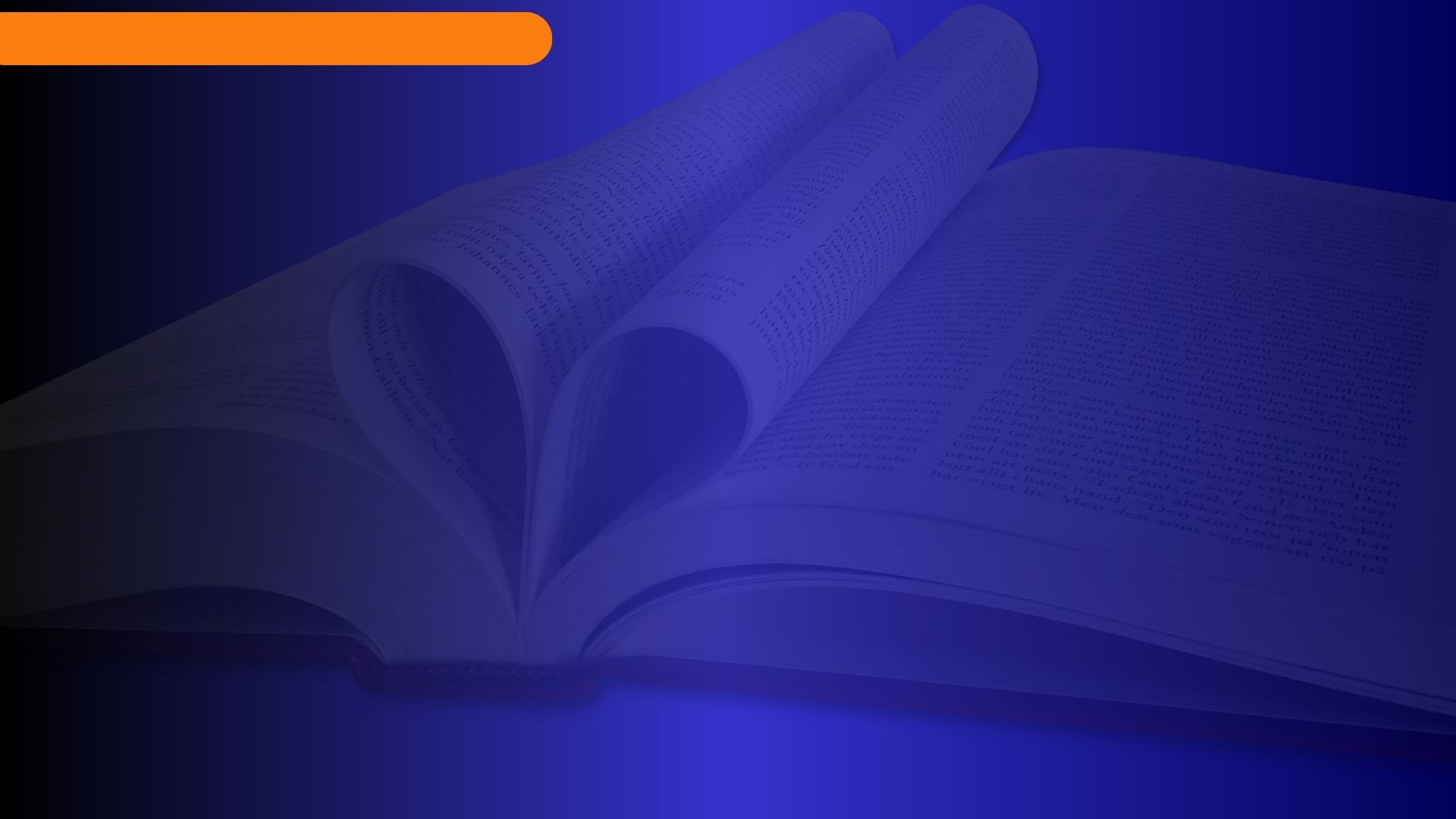 ¿Podemos ofrecer a Dios «obediencia perfecta»?
A la luz de este cuadro de fe y dudas, de victorias y fracasos, entramos al terreno del Gran Conflicto. Uno de los papeles favoritos de Satanás es el ser «acusador de vuestros hermanos», y ejercer esa función «día y noche» (Ap 12:10). Una ilustración de esta verdad aparece en el libro del profeta Zacarías, donde se describe la escena que ya hemos analizado (ver capítulo 15) del sumo sacerdote Josué delante del Ángel de Dios. También aparece Satanás para acusar al siervo de Dios (3:1-7).
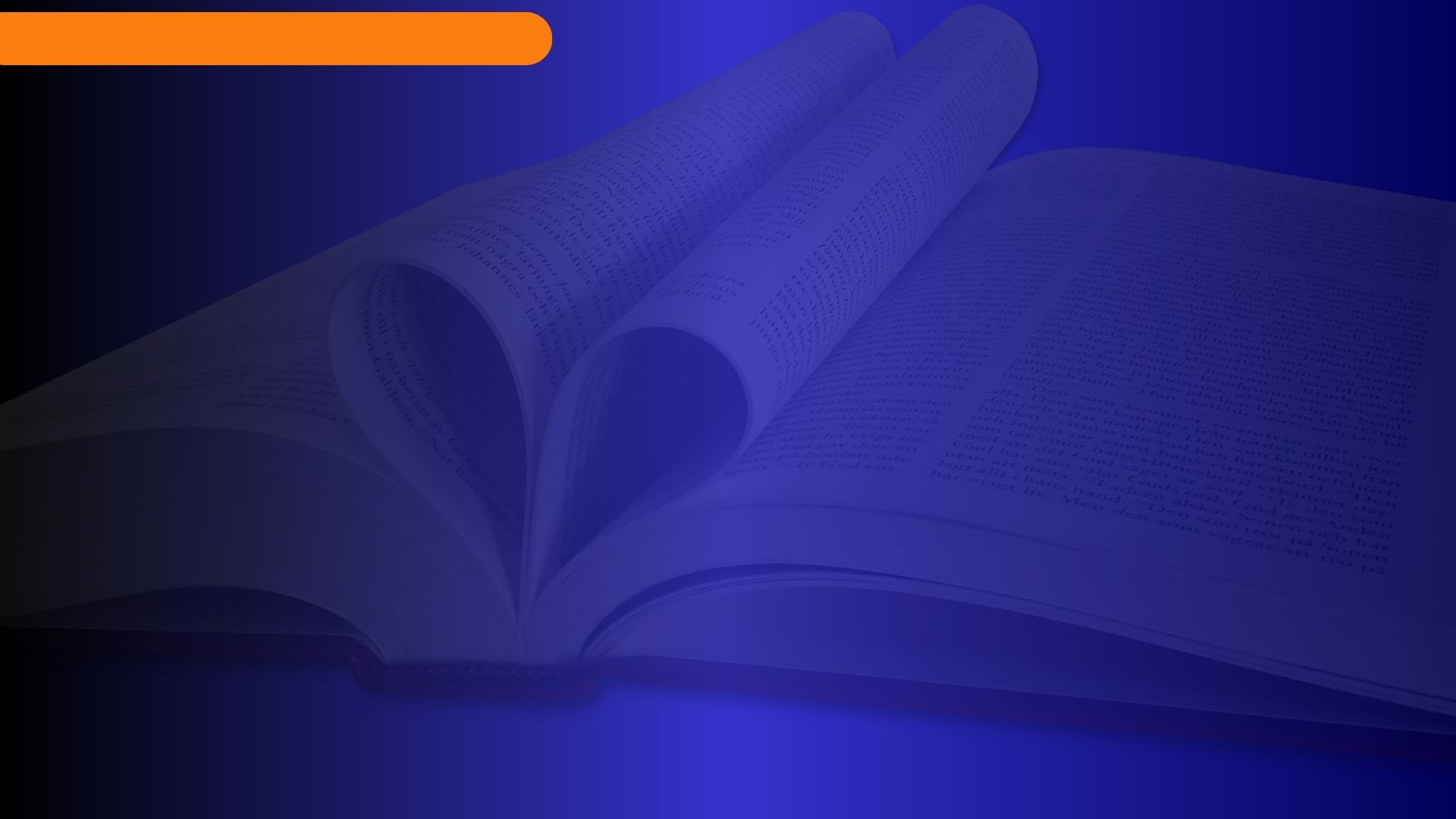 ¿Podemos ofrecer a Dios «obediencia perfecta»?
Satanás sabía que Dios había dado a Abraham las promesas de una descendencia numerosa y de la redención del mundo por medio de uno de sus descendientes, el Cristo. Además, sabía que había hecho fallar a Abraham en puntos claves de su experiencia; ahora era el momento de procurar eliminarlo del plan divino.
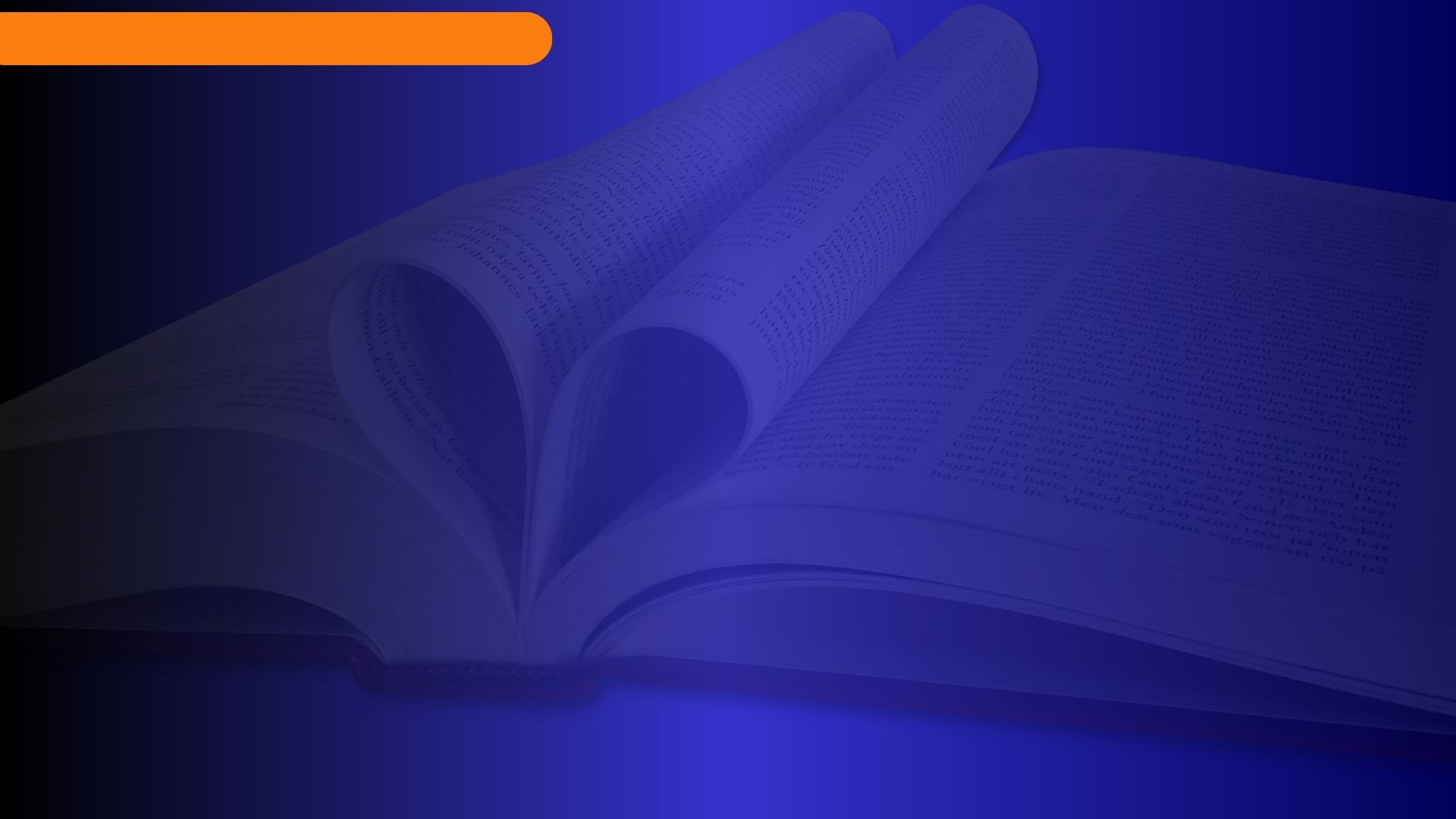 ¿Podemos ofrecer a Dios «obediencia perfecta»?
¿Abandonaría Dios a su siervo? ¿Podría Abraham, a pesar de sus debilidades, ser vindicado por Dios de las acusaciones de Satanás? ¿Podía Abraham ofrecer a Dios una obediencia tan perfecta que vindicara la decisión divina de mantener una relación pactual con él?
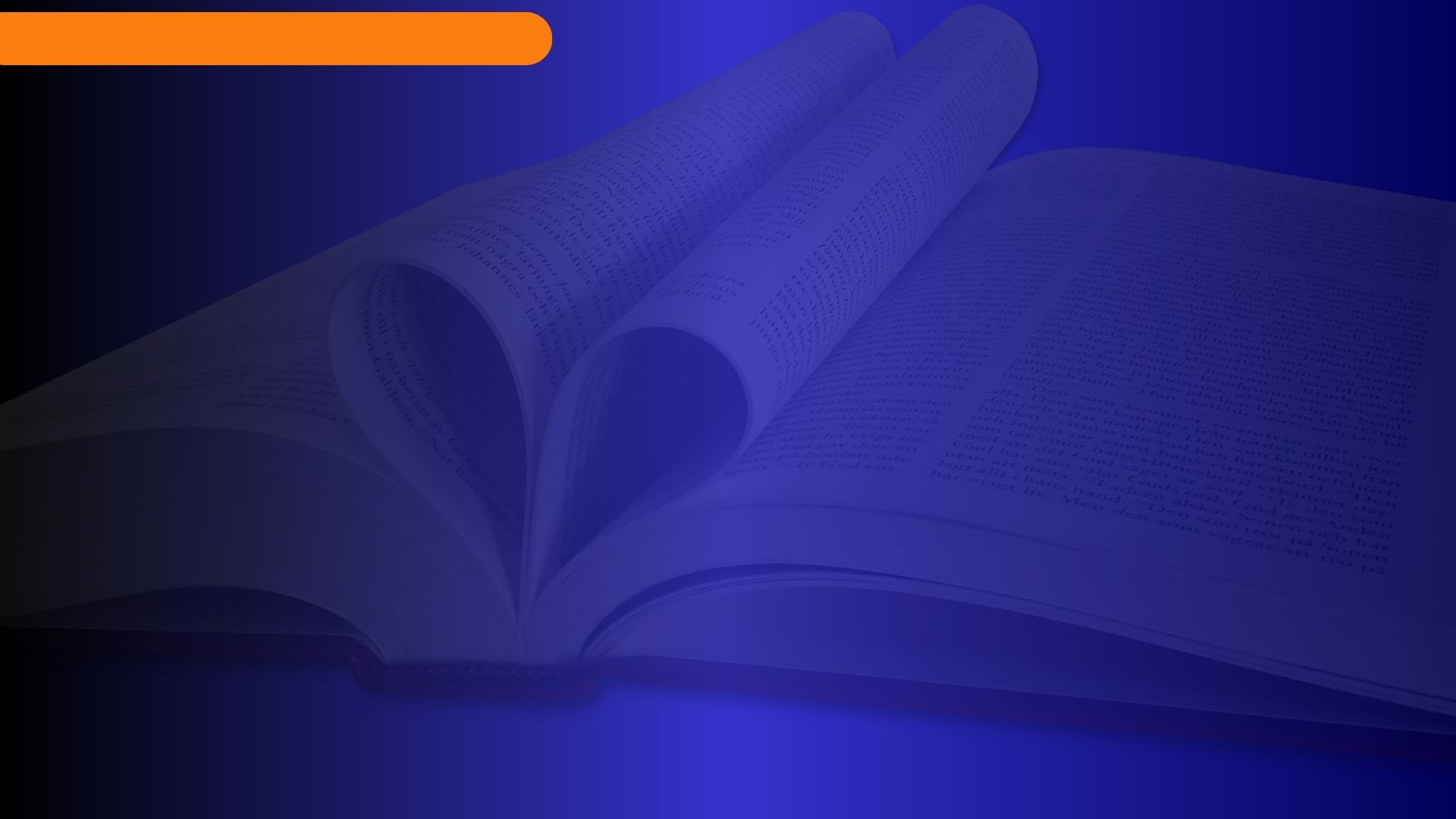 ¿Podemos ofrecer a Dios «obediencia perfecta»?
Los errores de Abraham no mostraban falta de amor por Dios, tampoco a alguien entregado al mal, sino un carácter que todavía necesitaba crecer y madurar. Y «Para que pudiera alcanzar la norma más alta, Dios le sometió a otra prueba, la mayor que se haya impuesto jamás a hombre alguno». PP PÁG. 143.
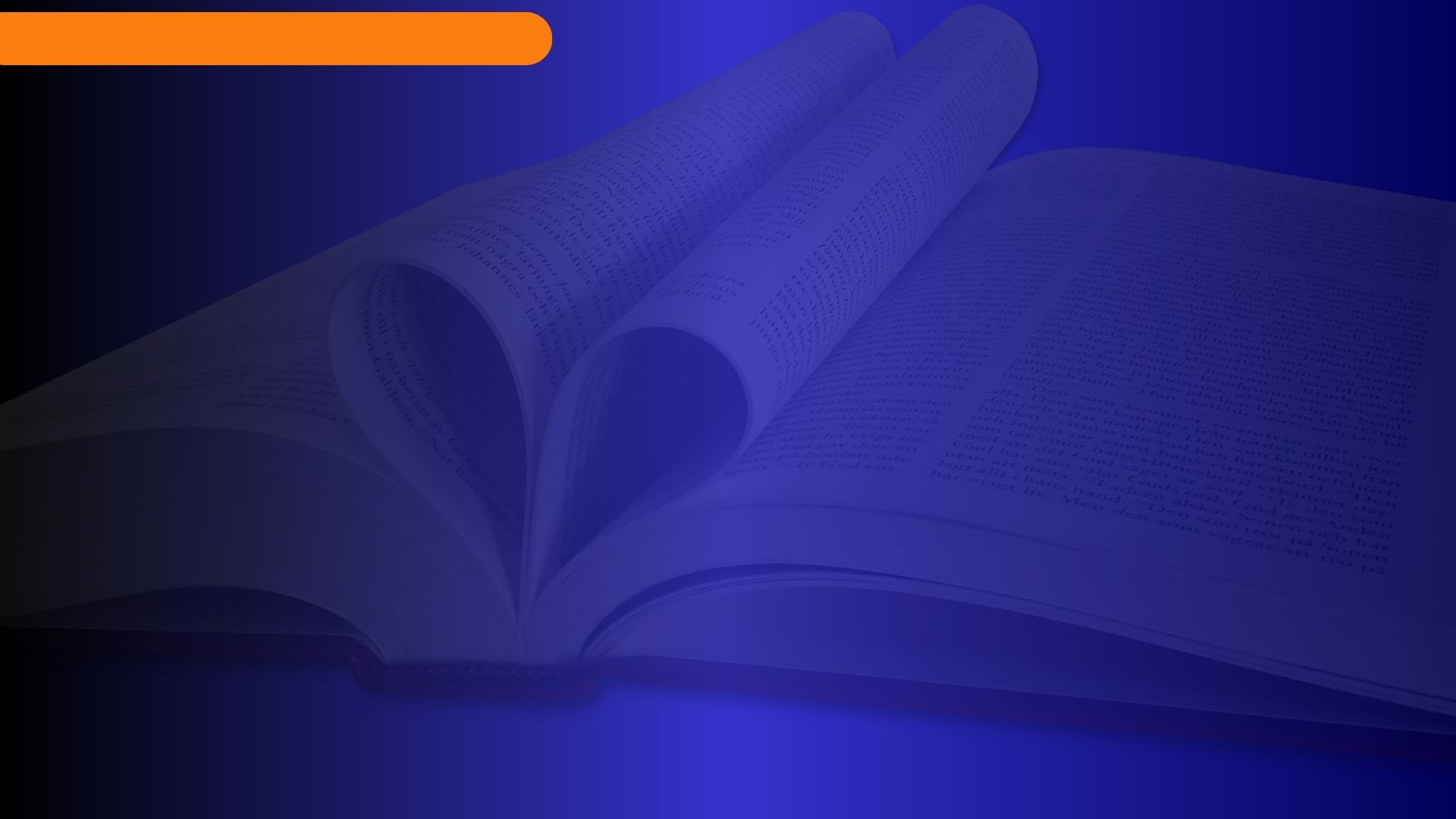 ¿Podemos ofrecer a Dios «obediencia perfecta»?
Y más aún, «Pero Dios había reservado a Abrahán su última y más aflictiva prueba para el tiempo cuando la carga de los años pesaba sobre él y anhelaba descansar de la ansiedad y el trabajo». PP PÁG. 144. 
 Entonces, la obra antes citada abre ante nosotros un cuadro majestuoso del motivo de esta «aflictiva prueba»:
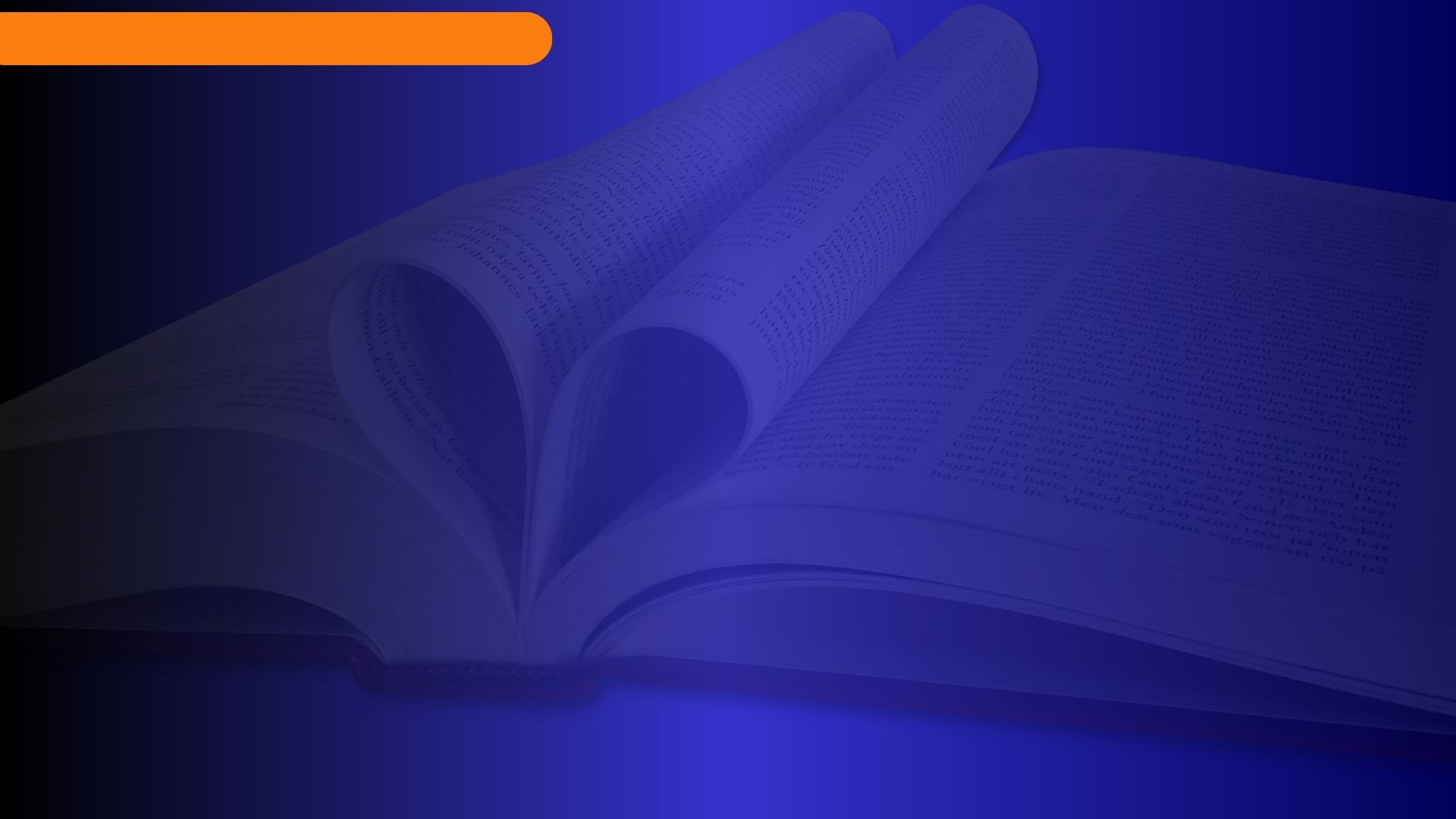 ¿Podemos ofrecer a Dios «obediencia perfecta»?
«El sacrificio exigido a Abraham no fue sólo para su propio bien ni tampoco exclusivamente para el beneficio de las futuras generaciones; sino también para instruir a los seres sin pecado del cielo y de otros mundos. El campo de batalla entre Cristo y Satanás, el terreno en el cual se desarrolla el plan de la redención, es el libro de texto del universo…
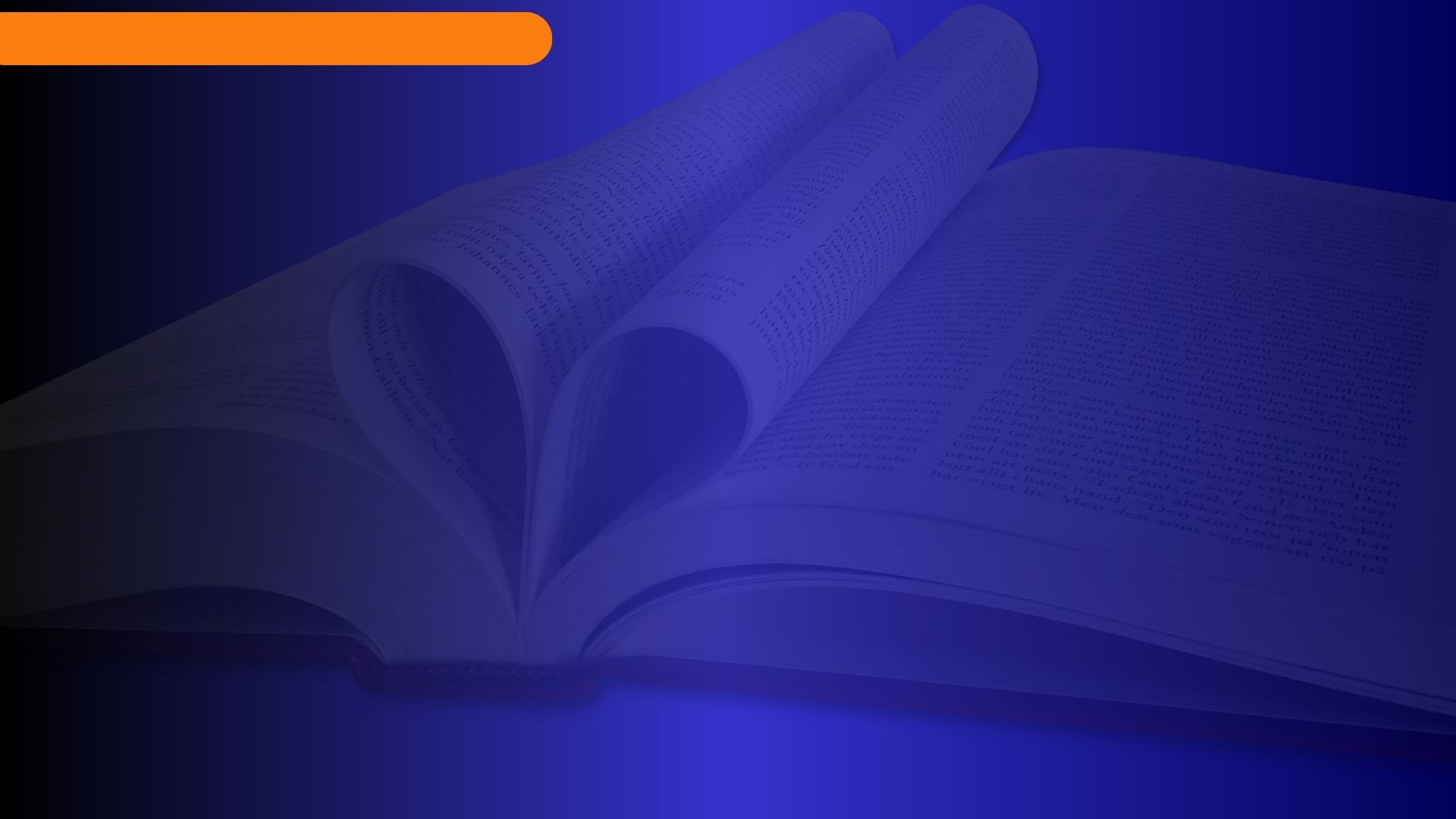 ¿Podemos ofrecer a Dios «obediencia perfecta»?
Por haber demostrado Abraham falta de fe en las promesas de Dios, Satanás le había acusado ante los ángeles y ante Dios de no ser digno de sus bendiciones. Dios deseaba probar la lealtad de su siervo ante todo el cielo, para demostrar que no se puede aceptar algo inferior a la obediencia perfecta y para revelar más plenamente el Plan de la Salvación». PP PÁG. 150-151
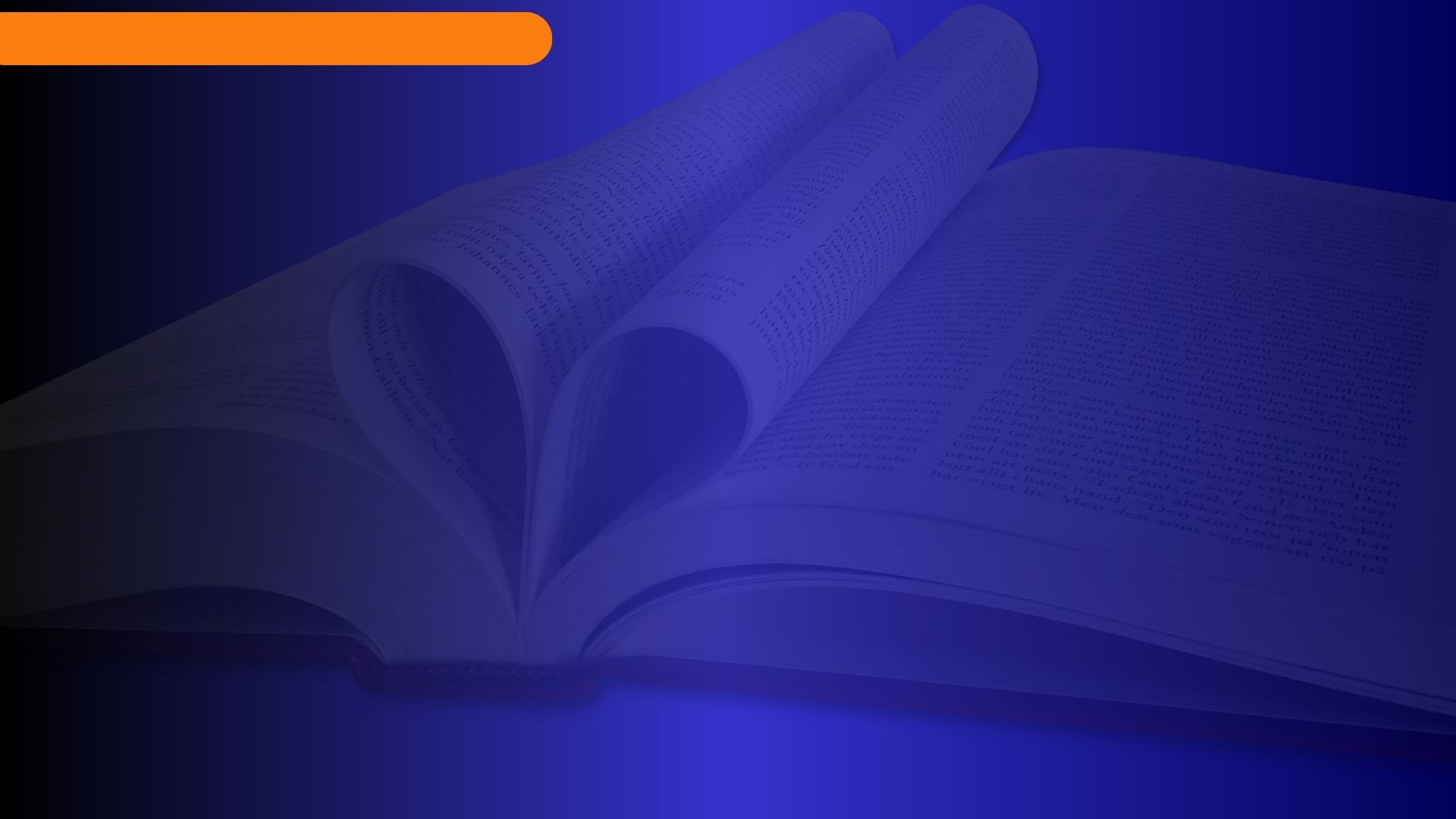 ¿Podemos ofrecer a Dios «obediencia perfecta»?
Ahora, podemos entender el móvil divino al someter a su siervo a esta prueba. A parte de «revelar más plenamente el Plan de la Salvación», Dios «demostraría» que no puede aceptar de sus siervos nada menos que «obediencia perfecta». Dios no necesita esperar la última generación para mostrar este hecho y tampoco para que sus hijos demuestren que se puede prestar «obediencia perfecta» a los mandamientos divinos.
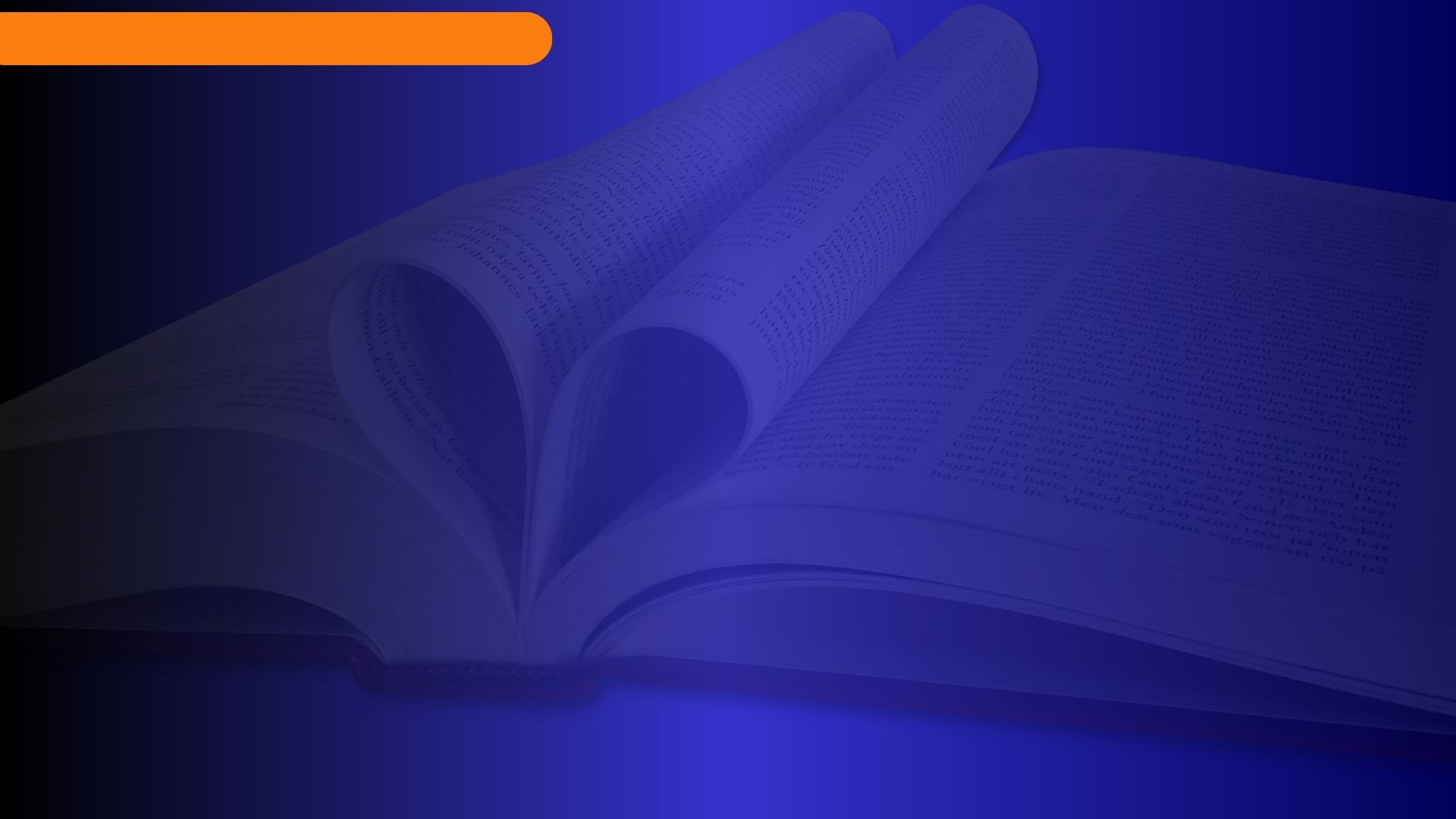 ¿Podemos ofrecer a Dios «obediencia perfecta»?
Lo pudo demostrar Abraham? Sí, a pesar de los errores antes cometidos. Al ser fiel a Dios en esta prueba, demostró más allá de toda duda hasta qué punto amaba al Señor y el alto precio que estuvo dispuesto a pagar con tal de no deshonrar al Señor.
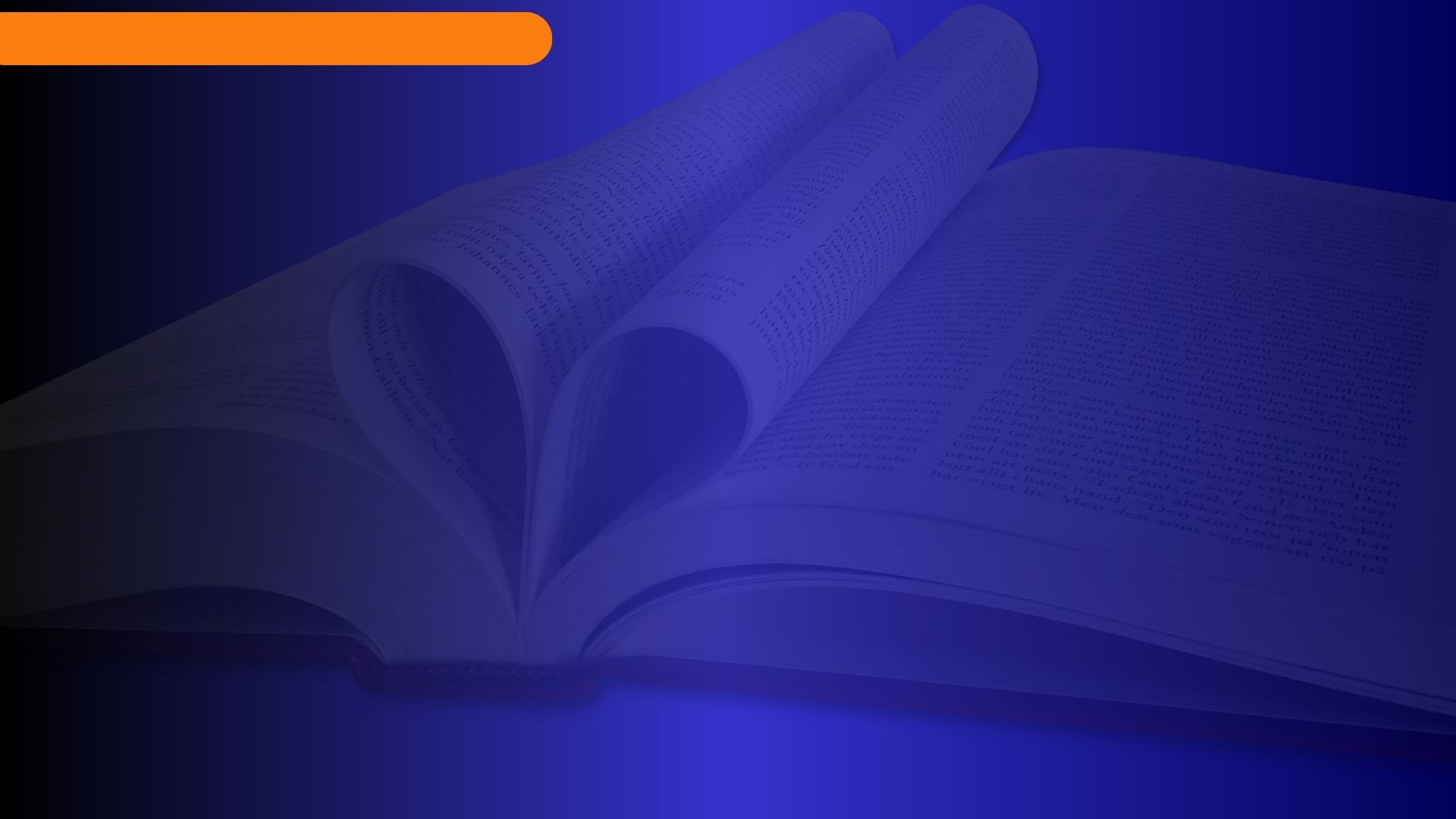 ¿Podemos ofrecer a Dios «obediencia perfecta»?
Algo similar ocurrirá con la última generación de creyentes. Ellos, como Abraham, tendrán un registro manchado de errores y fracasos que propiciarán las acusaciones de Satanás en su contra (Ap 12:11), pero también se verá que, a pesar de esa realidad, «no se entregaron al dominio del mal», y que confesaron sus pecados y confiaron en los méritos del Redentor (ver capítulo 15).
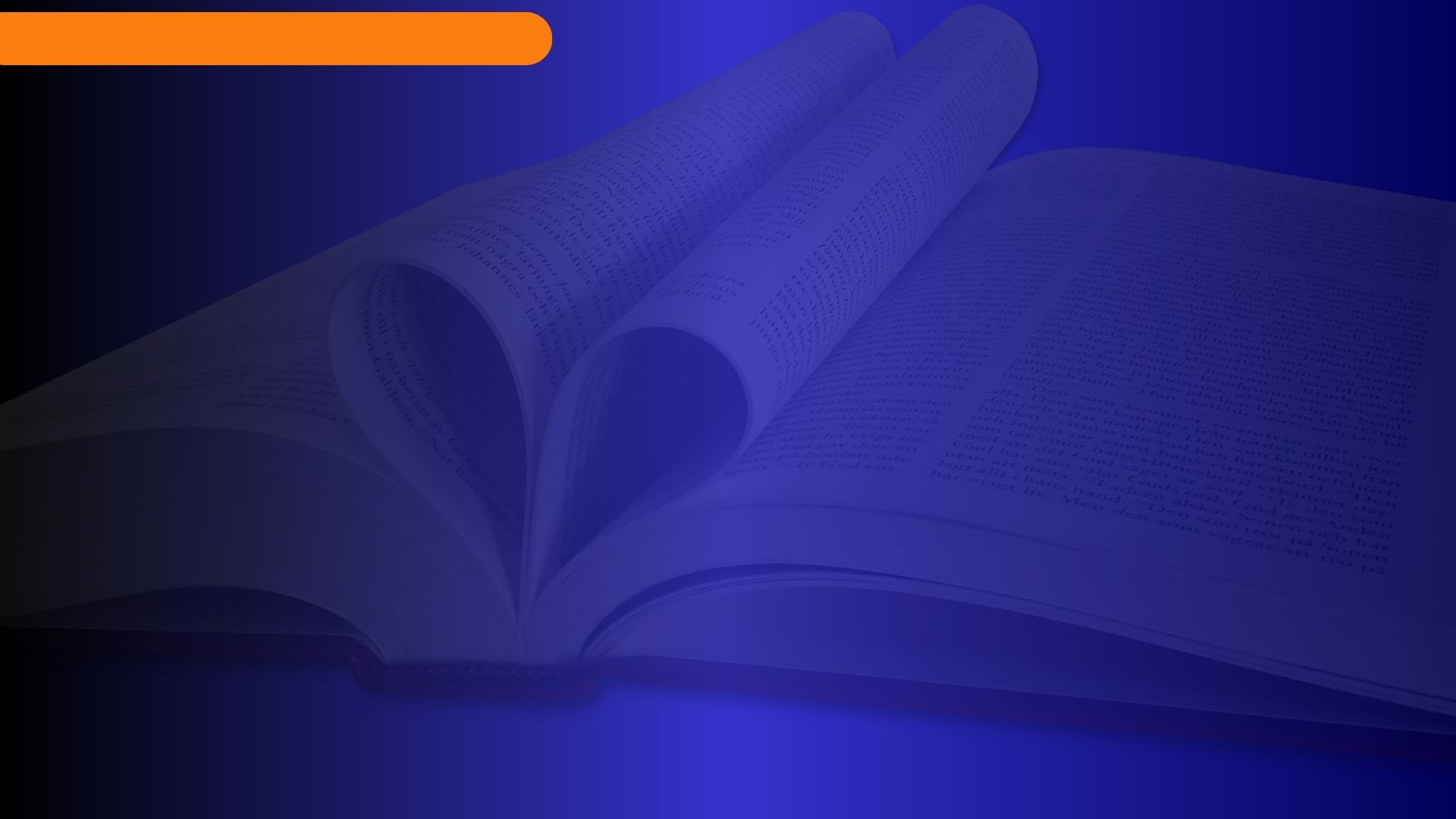 ¿Podemos ofrecer a Dios «obediencia perfecta»?
Serán sometidos a la prueba que propiciará la formación de la imagen de la bestia y la promulgación del decreto de muerte (13:14-17), pero manifestarán su lealtad incondicional a la Ley de Dios. Su firme fidelidad a la voluntad divina le será tomada como «obediencia perfecta» (12:17; 14:12). Y todo esto antes del cierre de la gracia.
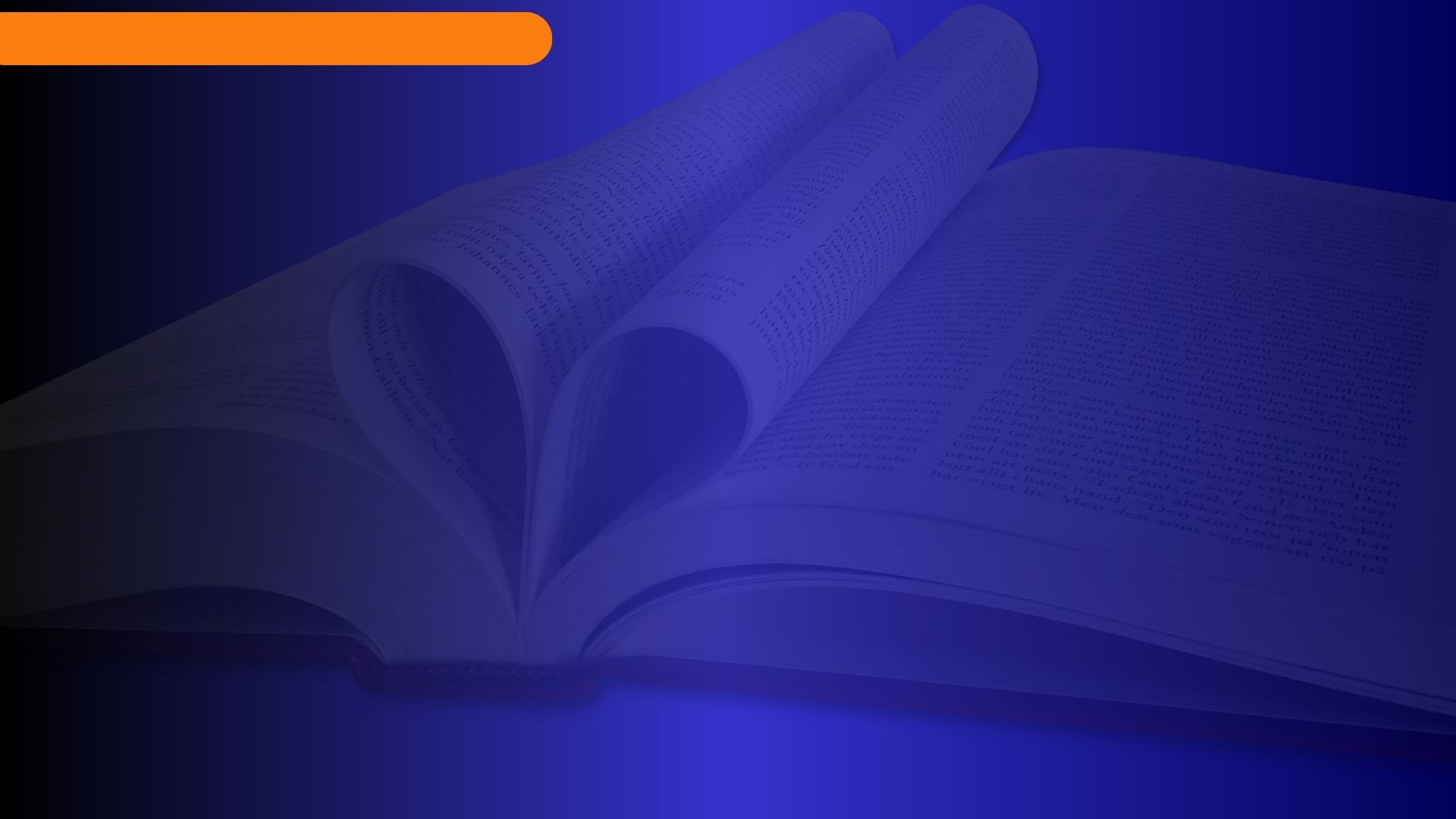 ¿Podemos ofrecer a Dios «obediencia perfecta»?
Después de terminada esta prueba, los santos pasarán por la última crisis de su vida: el tiempo de angustia de Jacob. A lo largo de este tiempo, ellos estarán sometidos a una obra de purificación que eliminará en ellos su «índole terrenal», «su mundalidad», deberán «vencer la incredulidad»; «desarrollar fe, esperanza y paciencia». 2JT PÁG. 177. Solo entonces, estarán listos para la traslación.
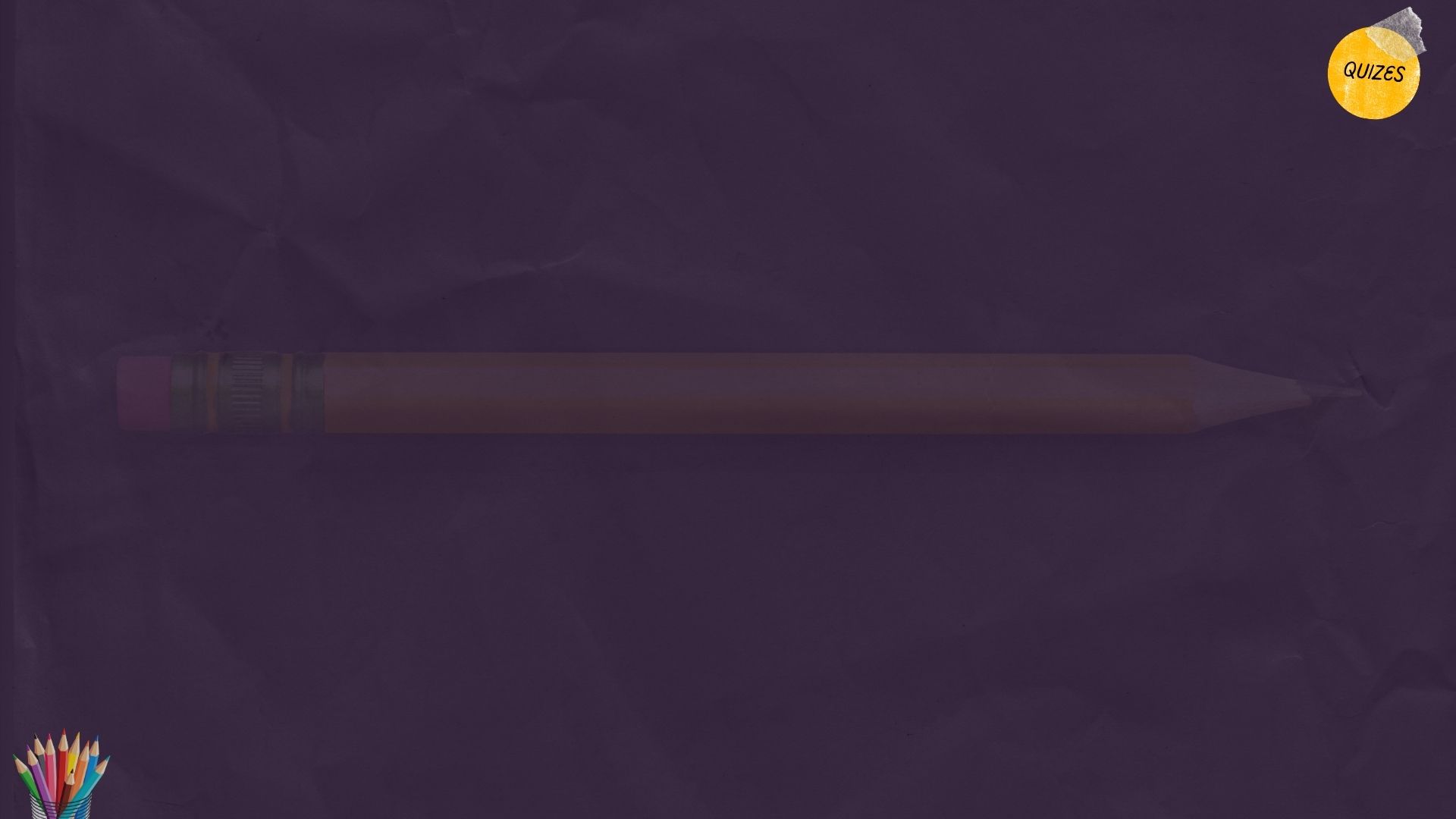 Responde Verdadero o Falso a partir de lo aprendido anteriormente:

¨Aunque los seres humanos no se salvan por los méritos de su obediencia, serán juzgados por su respuesta positiva o negativa a los mandatos divinos 
 -VERDADERO

2. ¨Los santos del tiempo del fin ofrecerán una obediencia impecable después del cierre de gracia; de lo contrario, el gobierno divino colapsaría y Satanás triunfaría 
FALSO
 
3. Según el Camino a Cristo ¨Los actos correctos no se corresponden necesariamente con la obediencia genuina, pueden ser el fruto de la hipocresía, la educación y hasta de la moralidad personal¨ 
VERDADERO

4. ¨La prueba de Abraham mostró que Dios no aceptará de sus hijos nada menos que una «obediencia perfecta» a su palabra¨ 
-VERDADERO
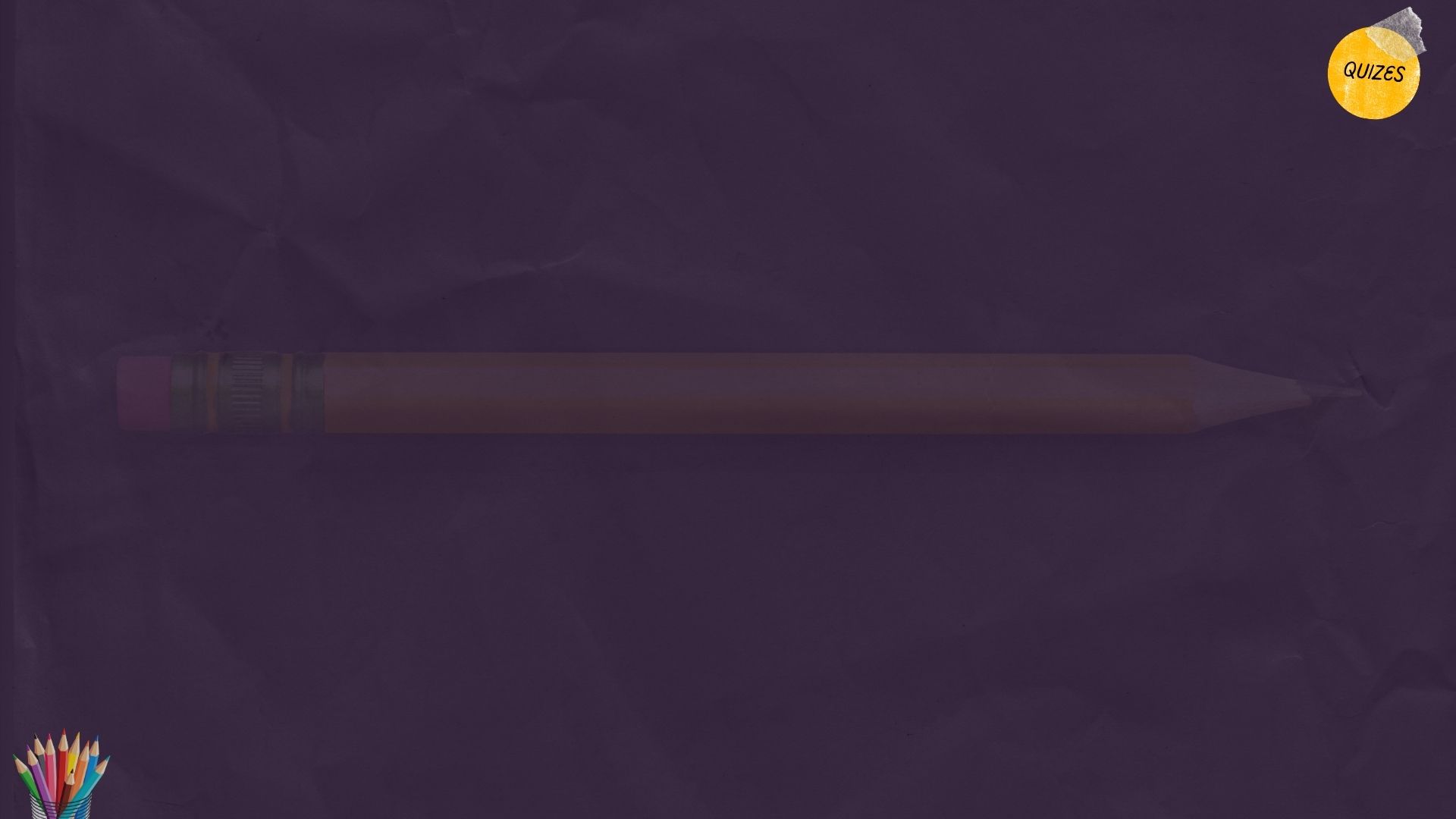 Responde Verdadero o Falso a partir de lo aprendido anteriormente:
1. «La condición para alcanzar la vida eterna es ahora exactamente la misma de siempre, tal cual era en el paraíso antes de la caída de nuestros primeros padres: la perfecta obediencia a la Ley de Dios, la perfecta justicia¨. Es decir, justificación por las obras.
FALSO
2. ¨Si os entregáis a Él (a Cristo) y le aceptáis como vuestro Salvador, por pecaminosa que haya sido vuestra vida, seréis contados entre los justos, por consideración hacia El¨
VERDADERO
3. ¨Frente a las acusaciones de Satanás de que todos son pecadores y cometen errores. El Señor responde estas acusaciones, señalando la vida impecable de la última generación¨
FALSO
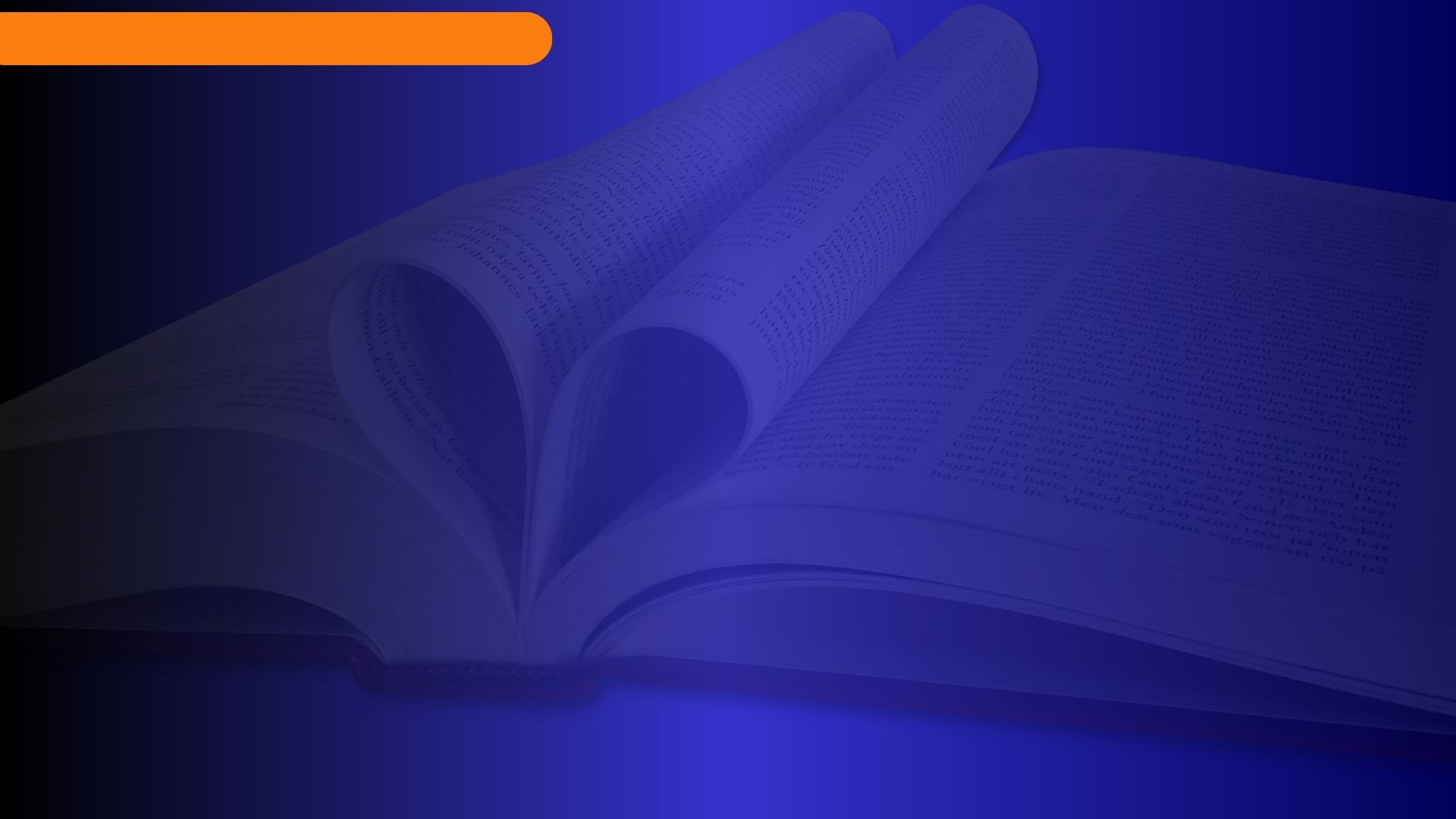 La reproducción perfecta del carácter de Cristo
Conclusión
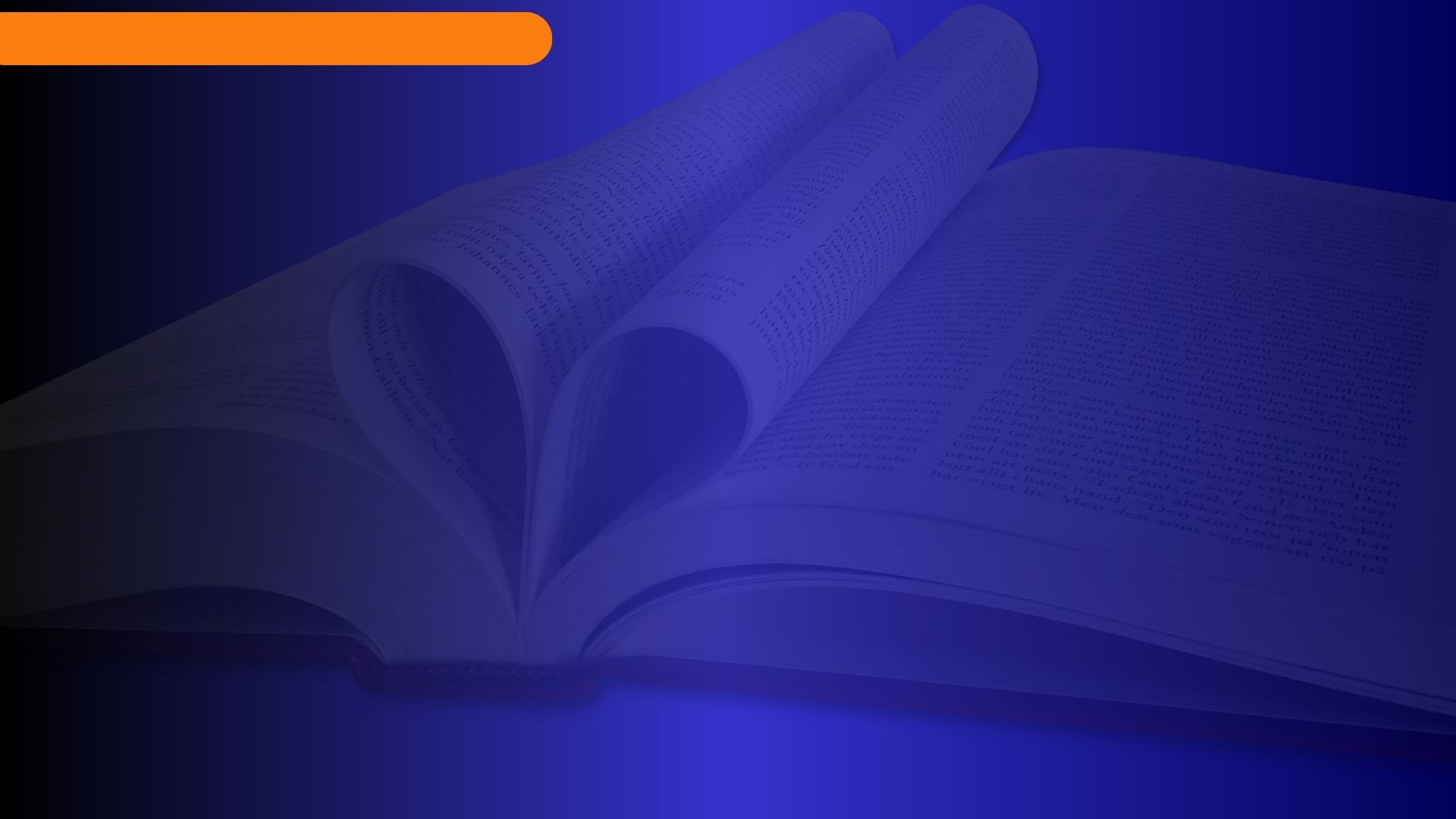 Conclusión
En la Biblia, la obediencia es un tema fundamental, muestra que valoramos la Ley de Dios como la norma de vida. La obediencia no es el medio de la salvación, pero es la evidencia de una relación correcta con Dios; está «en el centro mismo de la conducta religiosa». Jesús es el ejemplo perfecto de una vida fiel (Jn 15:10).
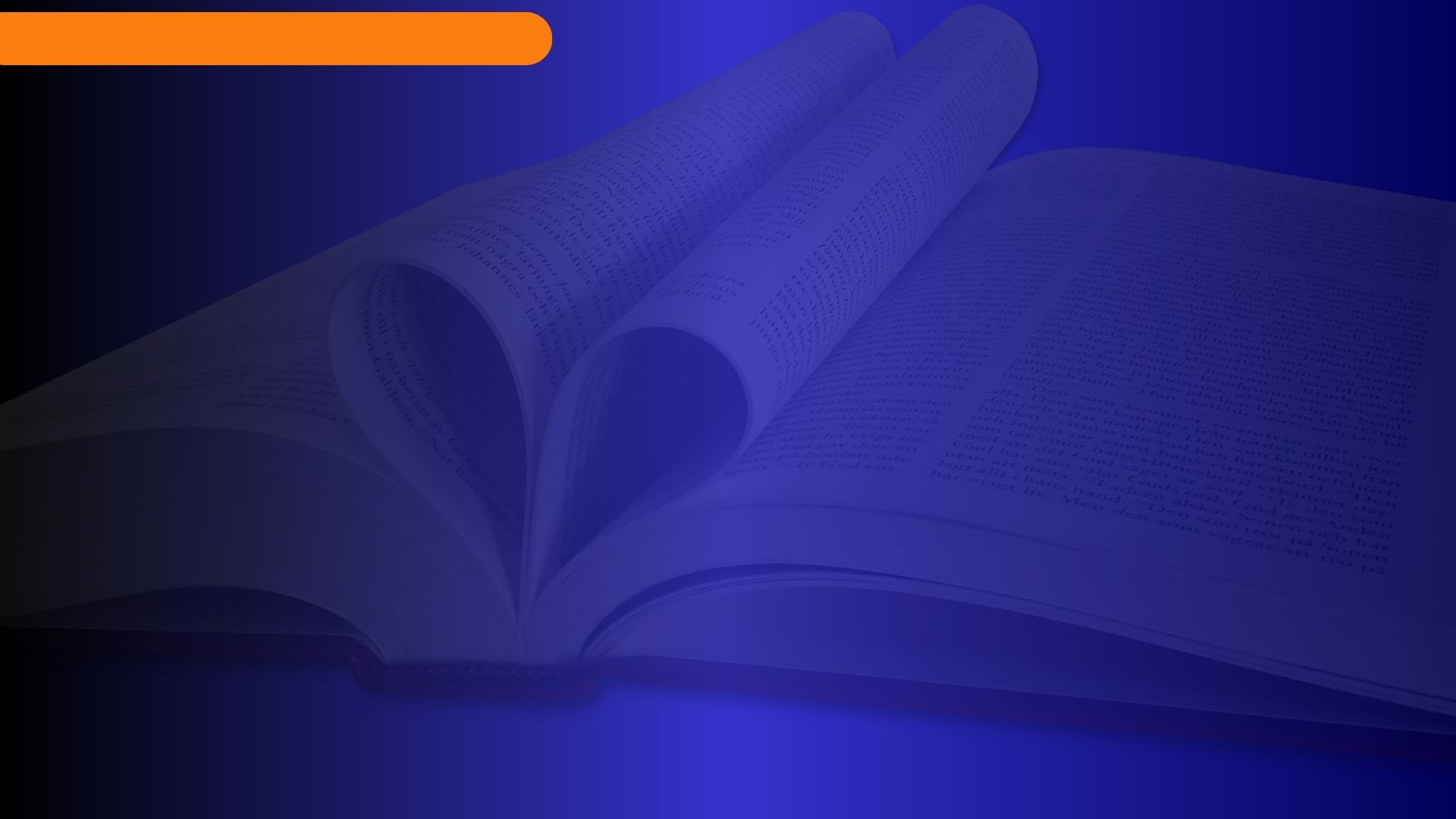 Conclusión
La obediencia de la última generación es clave en el desenlace de la crisis final (Ap 12:17; 14:12), pero no como enseña la TUG, que será el medio para derrotar las acusaciones de Satanás de que la Ley de Dios no se puede guardar. Dios no pide de la última generación algo distinto a lo que pidió de sus hijos en el pasado.
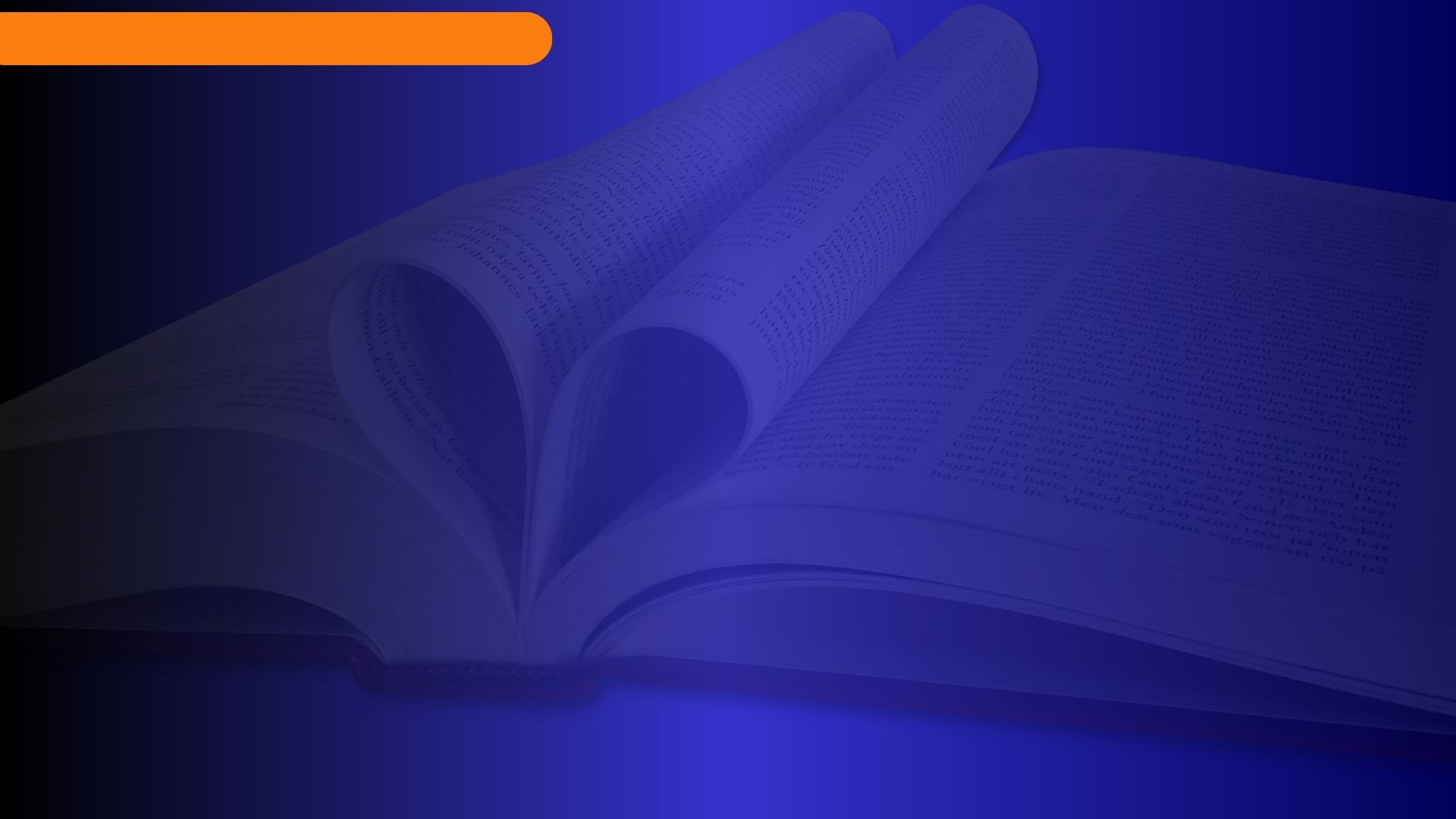 Conclusión
Tampoco le pide desarrollar una norma de carácter distinta a los creyentes de otros tiempos. La prueba de Abraham mostró que Dios no aceptará de sus hijos nada menos que una «obediencia perfecta» a su palabra. Esto no niega que los santos tienen un registro de errores cometidos, pero sí que, cuando llegue el momento de prueba, la lealtad que brindarán a Dios revelará su nivel de compromiso con su voluntad revelada.
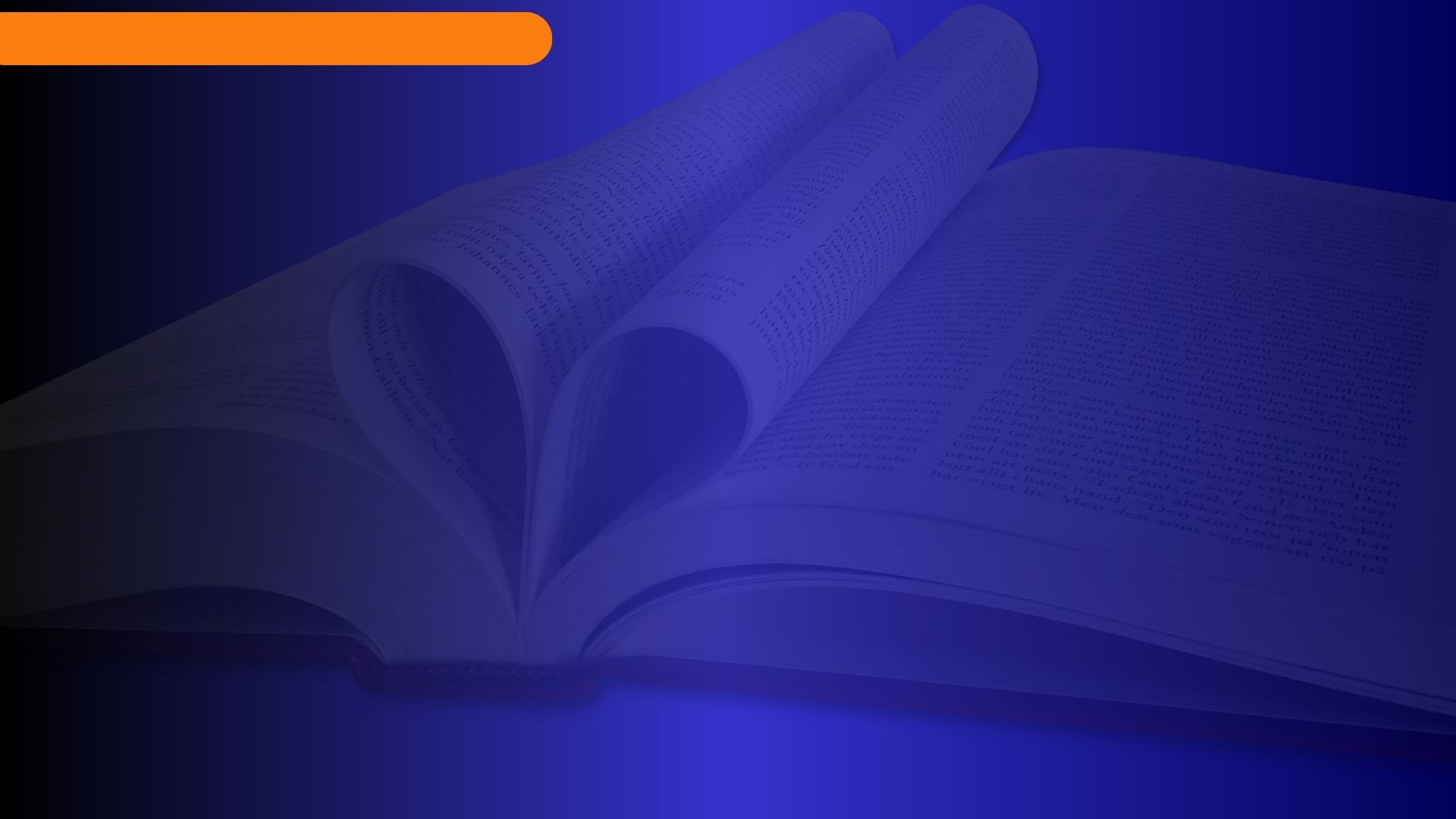 Conclusión
La última generación no será impecable (poseen un registro manchado por sus pecados), pero ofrecerá a Dios una «obediencia perfecta» en medio de las dos mayores crisis de sus vidas: durante la formación de la imagen de la bestia y el decreto de muerte (antes del cierre de gracia), y durante el tiempo de angustia de Jacob (después del cierre de gracia).
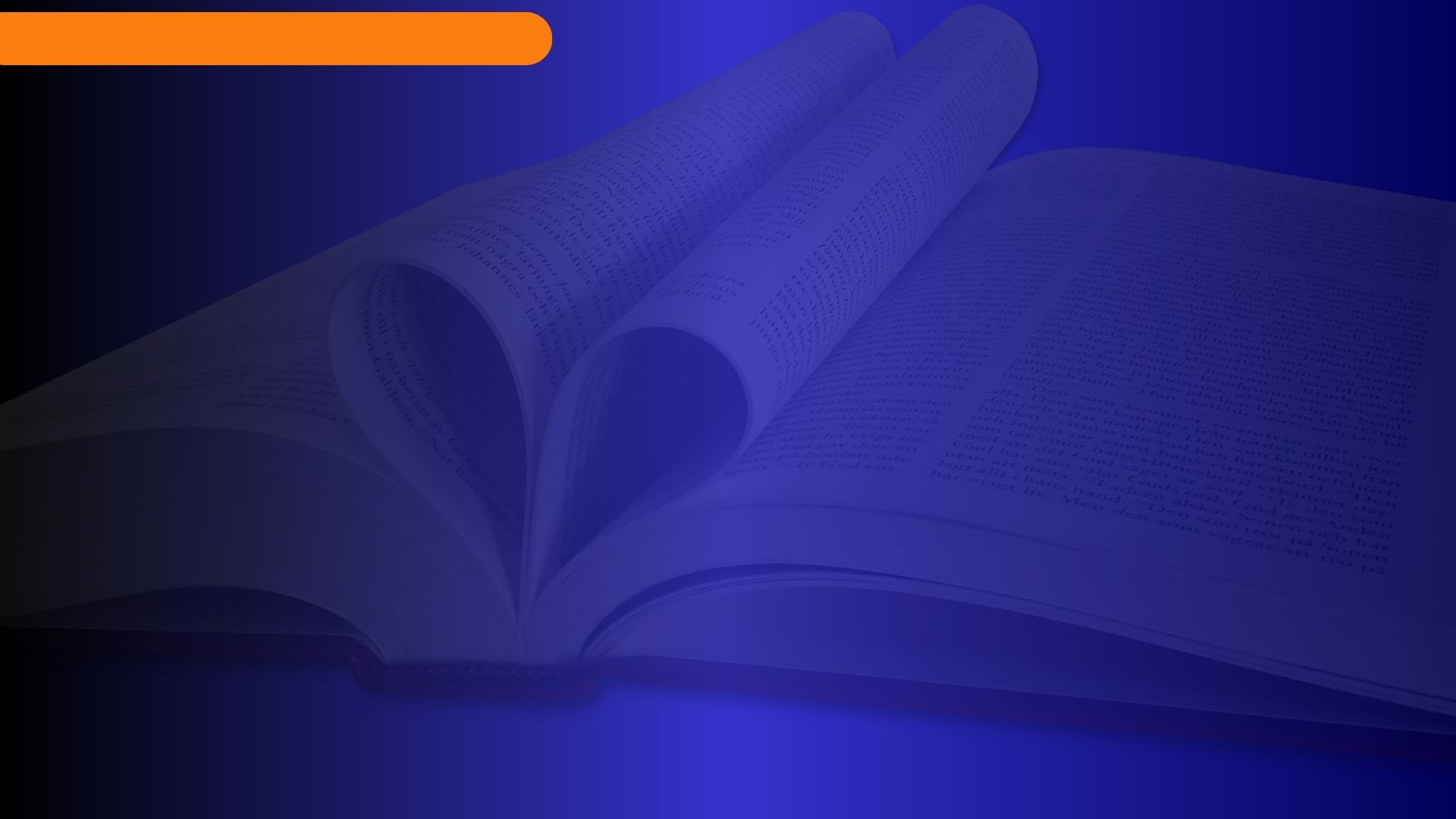 Conclusión
La única manera en la que podrán comparecer delante de Dios «sin mancha», es cuando el carácter de Cristo reemplace el suyo, y sean aceptados por Dios como si no hubieran pecado.
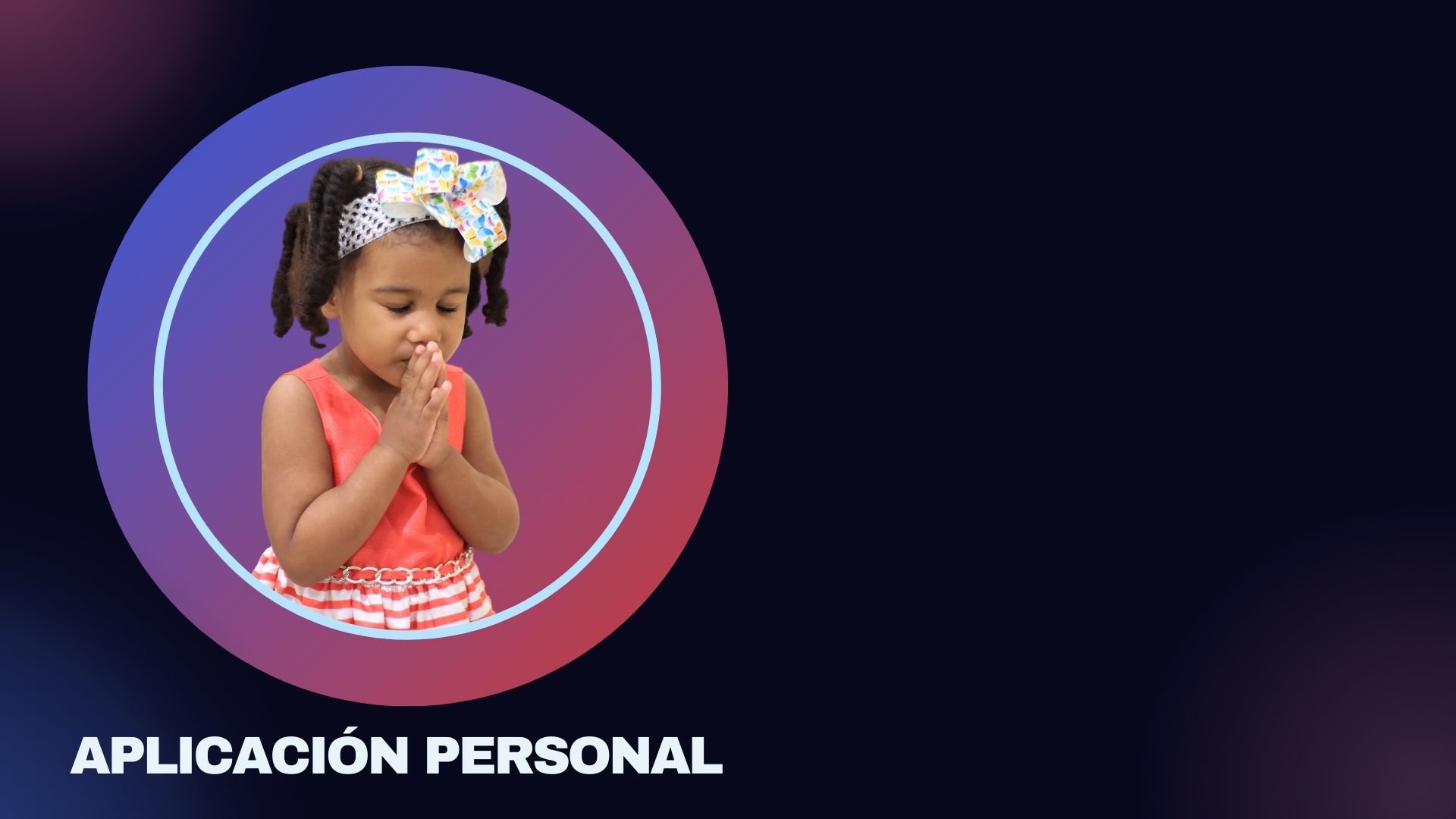 Quireres aceptar la obediencia perfecta de Cristo en tu vida, que te fortalezca para guardar sus mandamientos?